Trustworthy and Private AI/ML
Prof. Jaideep Vaidya
jsvaidya@rutgers.edu
Acknowledgments
Funding Agencies
NIH
NSF
NAS

Collaborators & Students (an incomplete list..)
Hafiz Asif
Xiaoqian Jiang
Sitao Min
Lucila Ohno-Machado
Periklis Papakonstantinou
Vivek Singh
Basit Shafiq
Xinyue Wang
2
Big Data and AI are changing every aspect of our lives
Lender’s risk assessment
Fraud detection
Creditworthiness
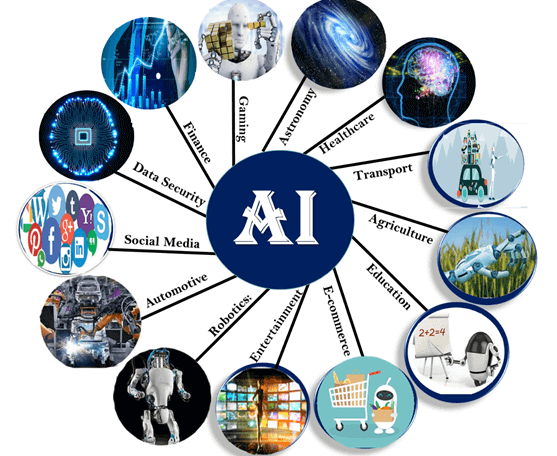 Precision medicine
Health risk assessment
Smart sensors
Clinical Diagnosis & Treatment
Psychological profiling
Communication 
 (political, public, and personal)
Autonomous driving cars
Diagnostic, surgery, and 
 emergency response robots
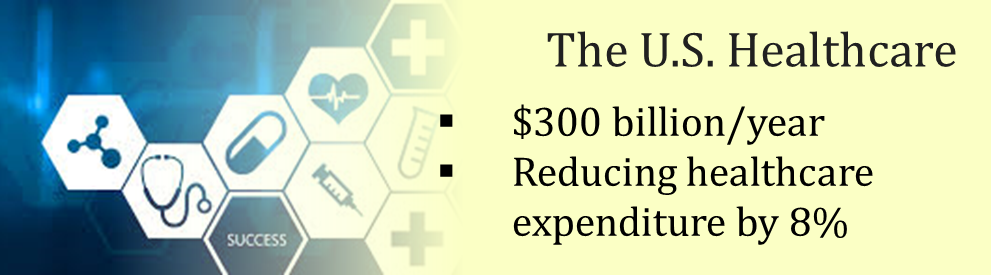 McKinsey Global Institute reports:
The peril of big data and AI/ML
Insufficient in-house capabilities / expertise
For ingesting multi-modal data
For longer term storage
For computation
For analytics
Threats to Privacy, Security, and Equity
Female Image translation result with Male traits
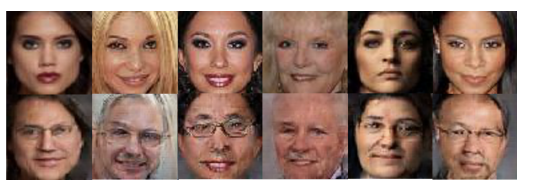 Real image
Machine generated image
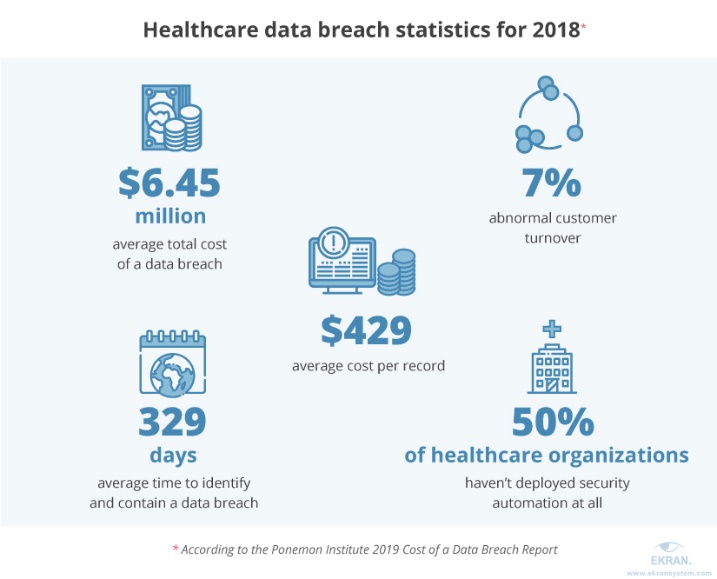 4
[Speaker Notes: The fear of big data
No privacy within 5 years!]
What you can know from data?
Identifying personal genomes by surname inference [GMGHE’13]

Identifying participation in complex DNA mixture [H et al.’08]

EEG and MEG data can leak financial and identity related information [IHE’18]

Modeling 3D facial shape from DNA [C et al.’14]

Identifying participation from a summary statistic [DSSUV’15]

Identifying participants in the Personal Genome Project by Name [SAW’13] 

Identifying users in Netflix prize data [NS’08]

Identifying “complete patient’s info.” from aggregate and anonymized queries  [VSJO’13]

The list goes on…
Can anonymized and aggregated data serve as a solution?
No!
6
Identifying “complete patient’s info.” from aggregate and anonymized queries [VSJO’13]
We found 1 Native American woman diagnosed
with ovarian cancer, who 
went to a privately owned hospital, 
was 75 year old, 
did not pay by private insurance, 
had a routine discharge, 
stayed for 33.5 days, 
was from a county with 1M plus residents, and 
bore a cost of  $ 32, 970
What can we do?
Understand the data
Understand the usage
Match the techniques to the required task

Ensuring privacy
Ensure process privacy
Ensure output privacy
Ensure control over data used
8
Protecting the process: Secure Multiparty Computation (SMC)
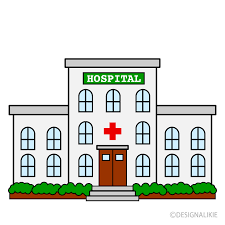 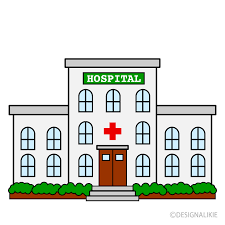 Hospital #1
Hospital #1
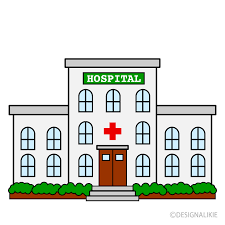 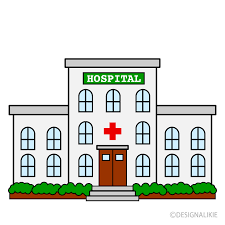 =
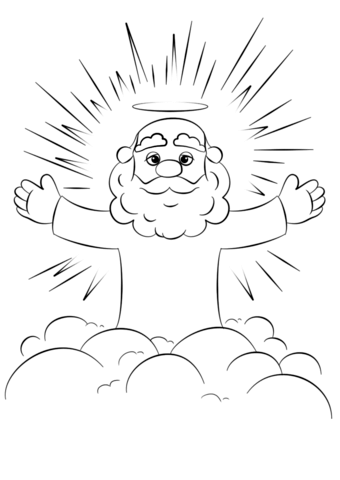 Hospital #2
Hospital #2
Cryptographic protocols
Fully trusted
Chosen model of trust
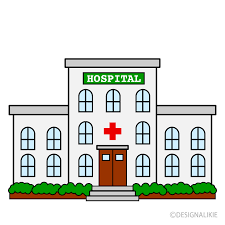 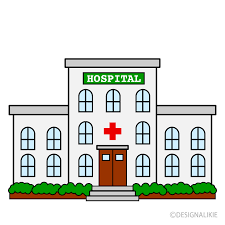 Hospital #3
Hospital #3
Simulation-based Privacy
[Speaker Notes: Meaning of security]
Secure Multi-Party ComputationIt can be done!
Yao’s Millionaire’s problem (Yao ’86)
Secure computation possible if function can be represented as a circuit
Idea:  Securely compute gate
Continue to evaluate circuit
Extended to multiple parties (BGW/GMW ’87)
Biggest Problem - Efficiency 
Recent work has made a lot of complicated analysis actually feasible
See http://www.multipartycomputation.com/mpc-software and https://github.com/rdragos/awesome-mpc
[Speaker Notes: Efficiency and yao’s Protocol – Maybe use simulation figures from Agrawal and Srikant??

Proof of security: Simulator based approach
Mention later]
Protecting the output: Differential Privacy (DP) [D‘06, DMN‘06]
Database with
John's info.
Pr
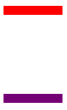 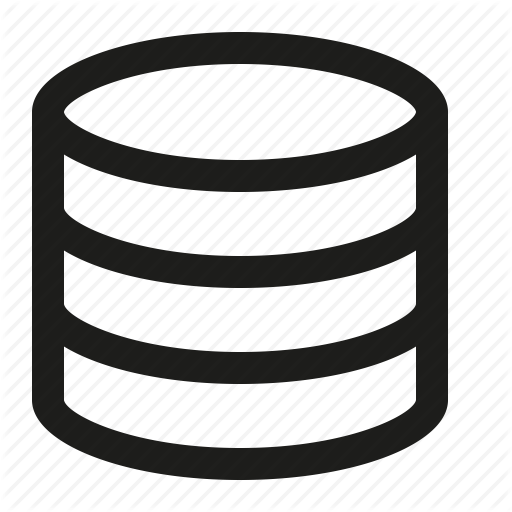 +
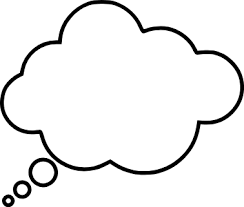 Database without
John's info.
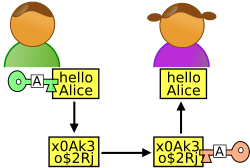 ≡
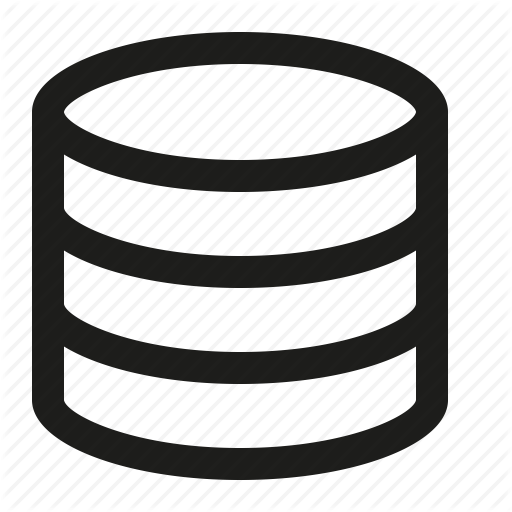 +
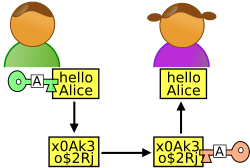 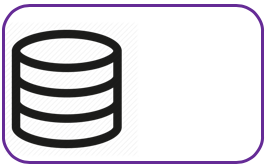 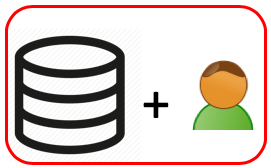 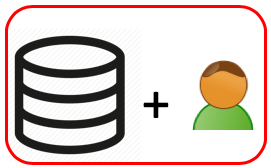 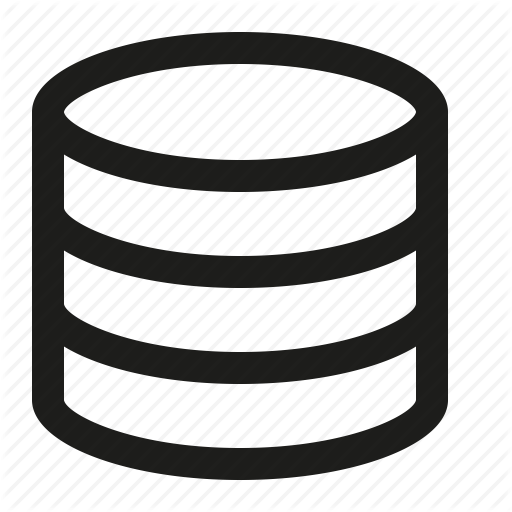 ?
+
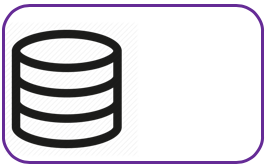 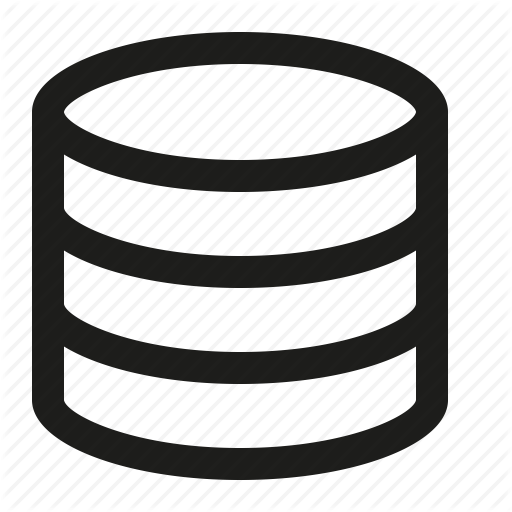 outputs
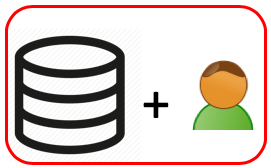 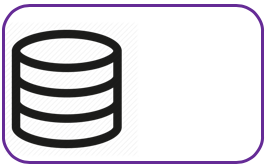 Protecting the Output: Differential Privacy (DP) [D‘06, DMN‘06]
≡
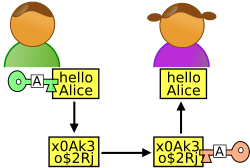 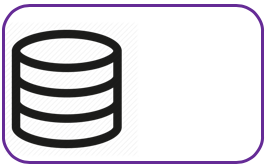 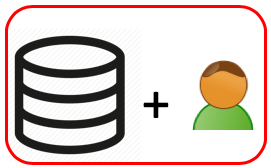 privacy is protected since the presence or absence of a record in a database doesn’t “affect” the output of a DP mechanism
Federated Learning: US/UK Privacy Enhancing Technologies Challenge (Team Scarlet-Pets)
Transforming financial crime prevention through privacy-preserving federated learning
Ti
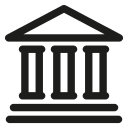 Bank#1
Ti
PNS
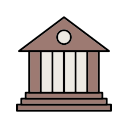 Ti
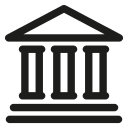 Bank#3
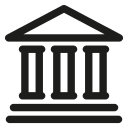 Bank#2
PNS(T) = {T1, T2,…,Ti,…,Tn}
PNS(T) = {T1, T2,…,Ti,…,Tn}
For more details, please look at: H. Asif, S. Min, X. Wang and J. Vaidya, "U.S.-U.K. PETs Prize Challenge: Anomaly Detection via Privacy-Enhanced Federated Learning," in IEEE Transactions on Privacy, vol. 1, pp. 3-18, 2024, https://doi.org/10.1109/TP.2024.3392721.
13
Bank#1
Bank#3
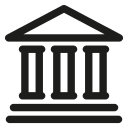 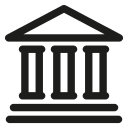 PNS
Ti
Ti
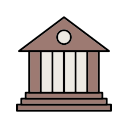 PNS(T) = {T1, T2,…,Ti,…,Tn}
Incorporating account info. and Flag values in PNS(T) improves fraud detection.

But how to protect sensitive info. while accomplishing this in a federated setting?
Mine features from account info. and Flag. 
Use membership relationship for mining
Use bloom filters and encrypted account information to encode membership information securely and privately

Augment the mined features to PNS(T). 
Aggregate bloom filters from all banks at PNS and use the code generated by the Sender bank to check membership
Federated Learning: US/UK Privacy Enhancing Technologies Challenge (Team Scarlet-Pets)
Two-step federated learning approach 
Perform PP feature mining for account-level banks’ data
augmentation to PNS data using a PP-encoding scheme
Learn a classifier from the augmented data
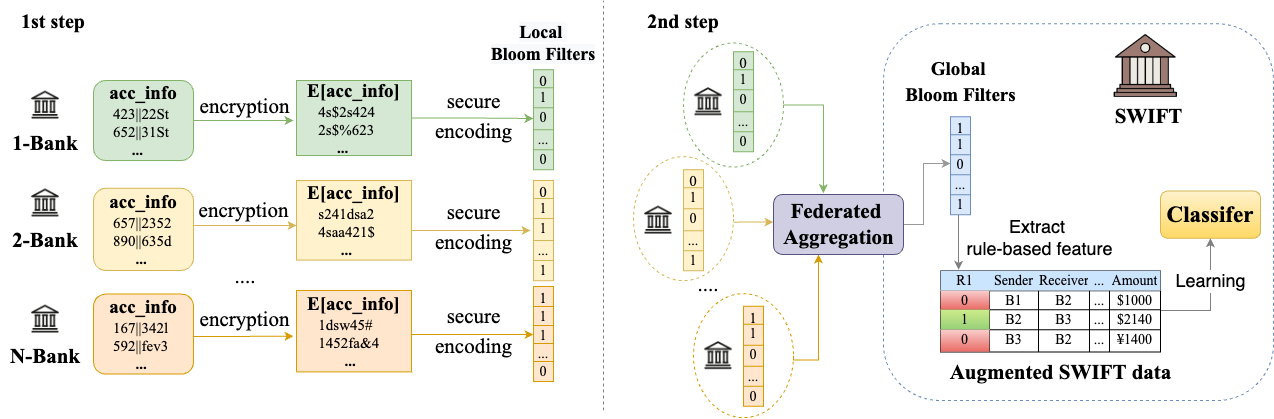 Payment Network Systems
Key benefits
Comparable performance
Efficiency
Flexibility
Augmented Data
For more details, please look at: H. Asif, S. Min, X. Wang and J. Vaidya, "U.S.-U.K. PETs Prize Challenge: Anomaly Detection via Privacy-Enhanced Federated Learning," in IEEE Transactions on Privacy, vol. 1, pp. 3-18, 2024, https://doi.org/10.1109/TP.2024.3392721.
15
Is this enough?
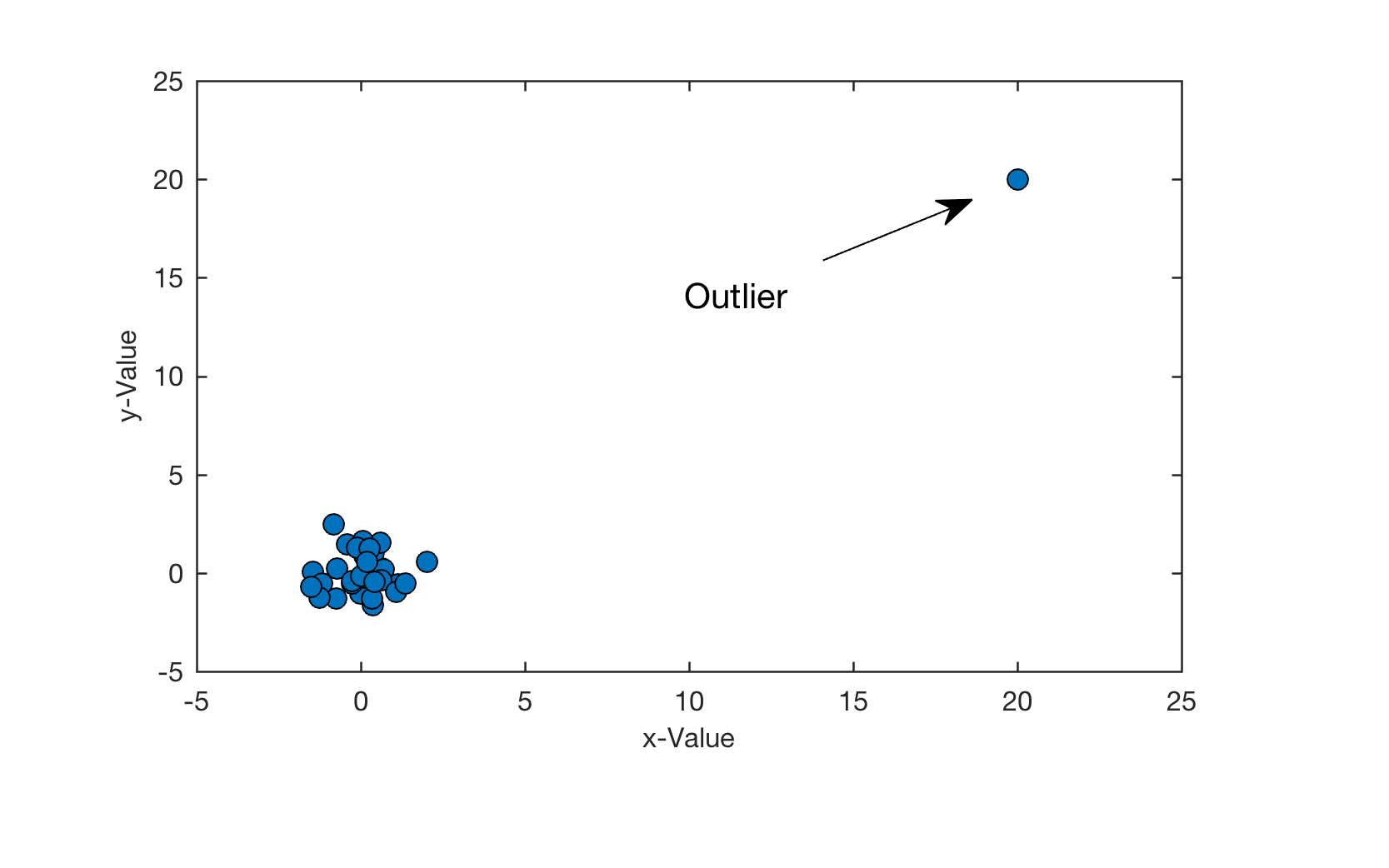 No. For certain tasks, need relaxed definitions
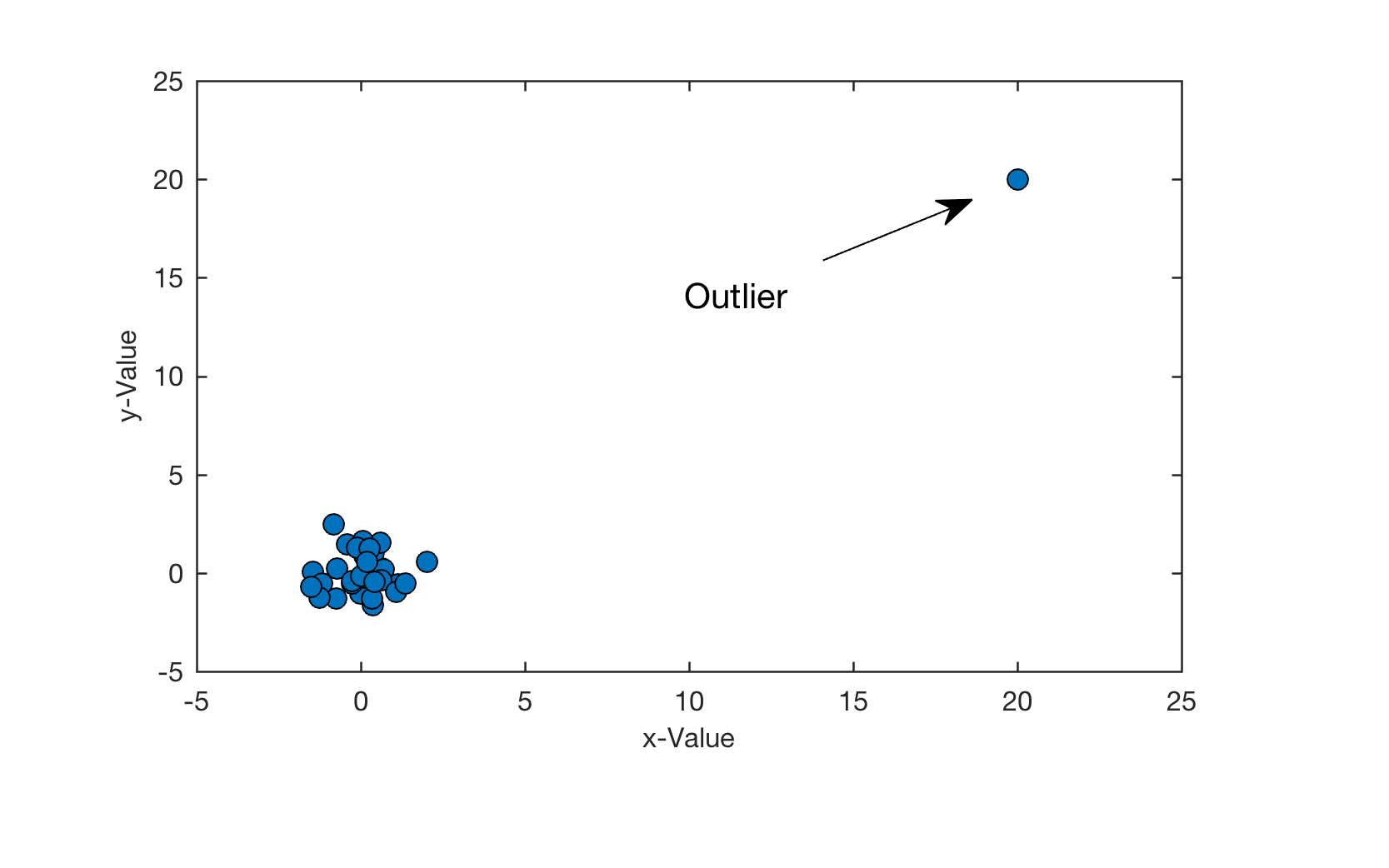 16
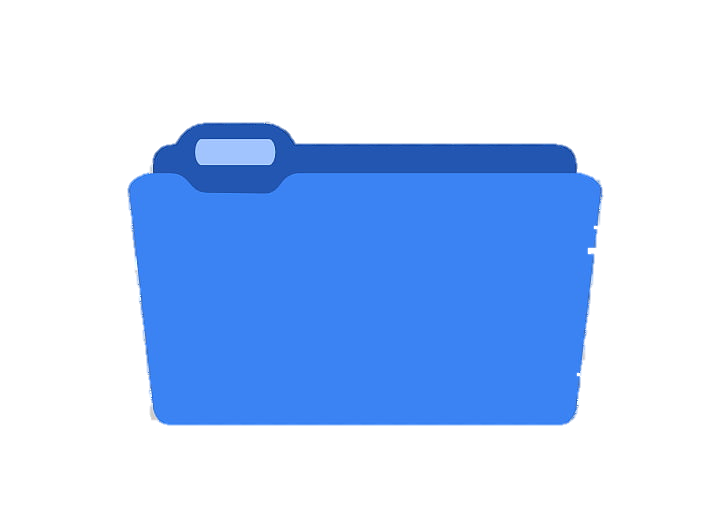 outlier identification
[APV’20]
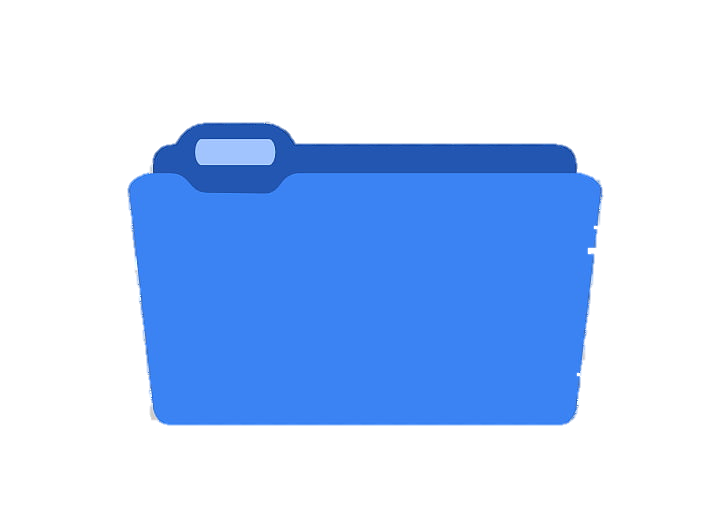 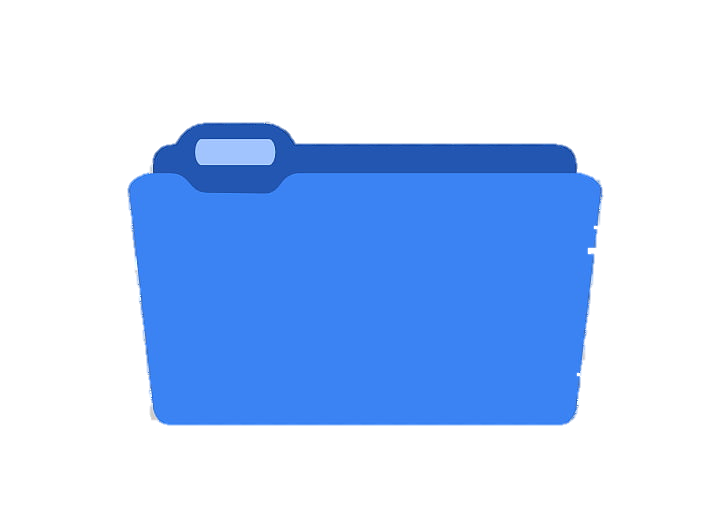 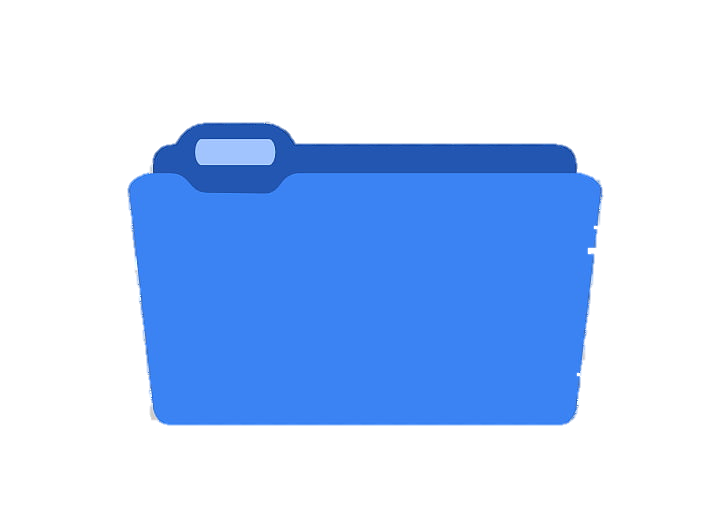 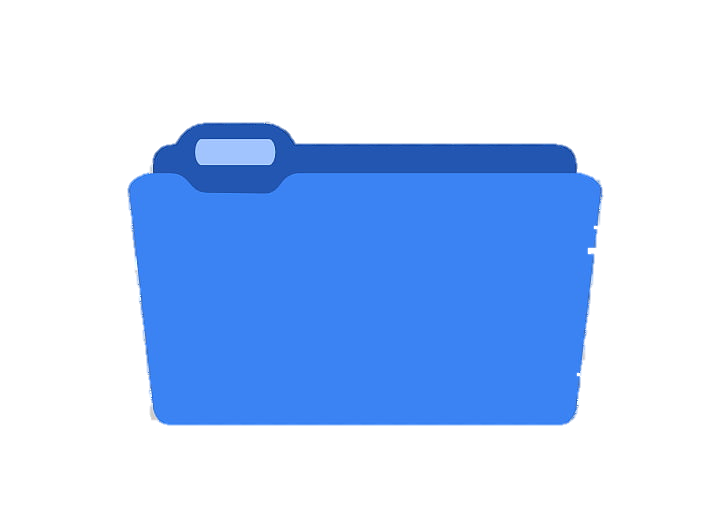 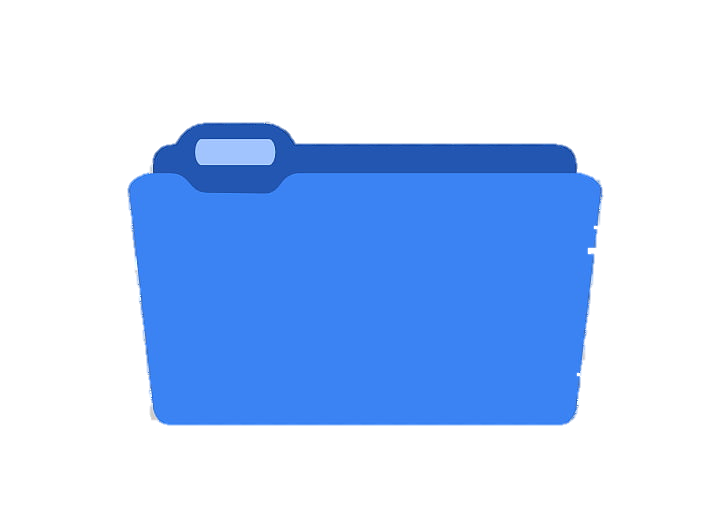 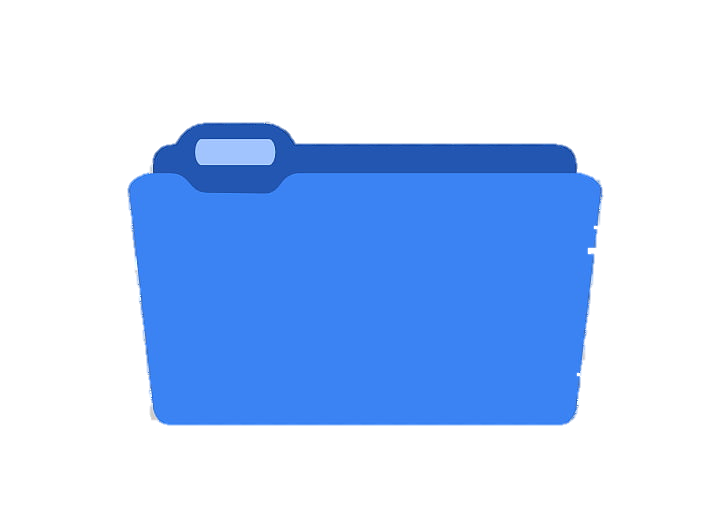 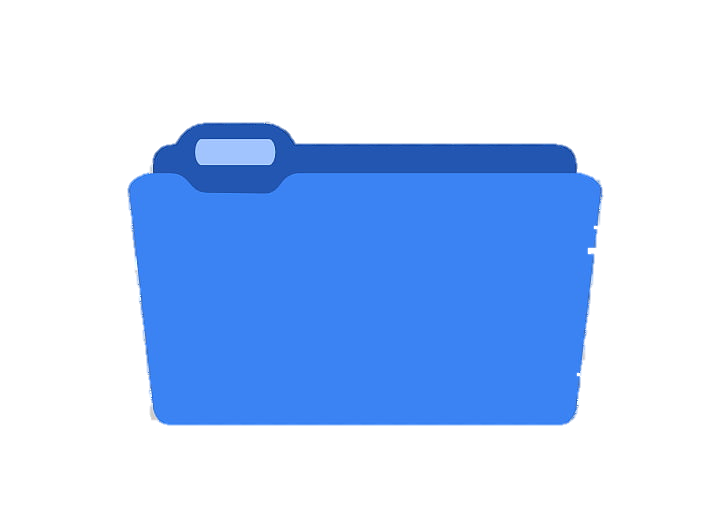 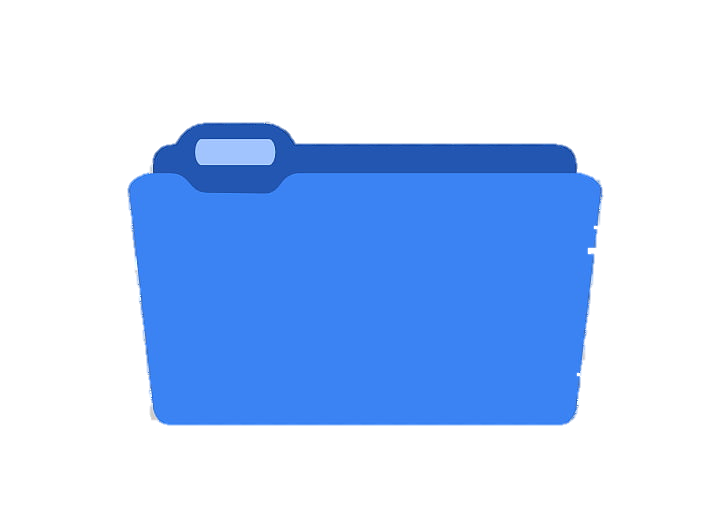 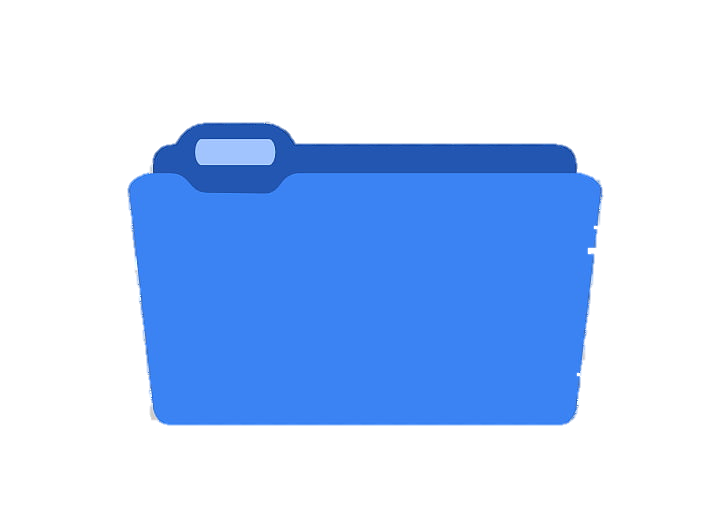 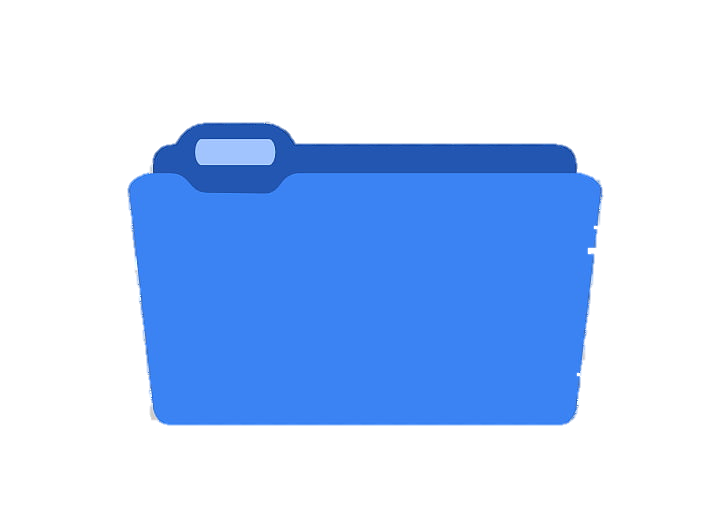 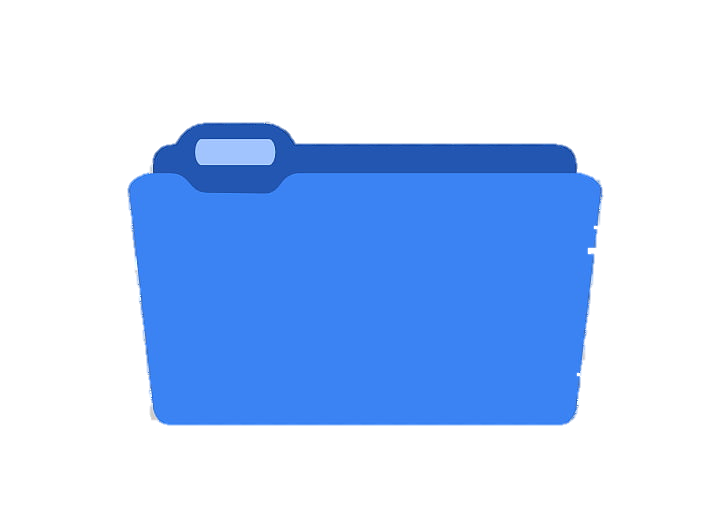 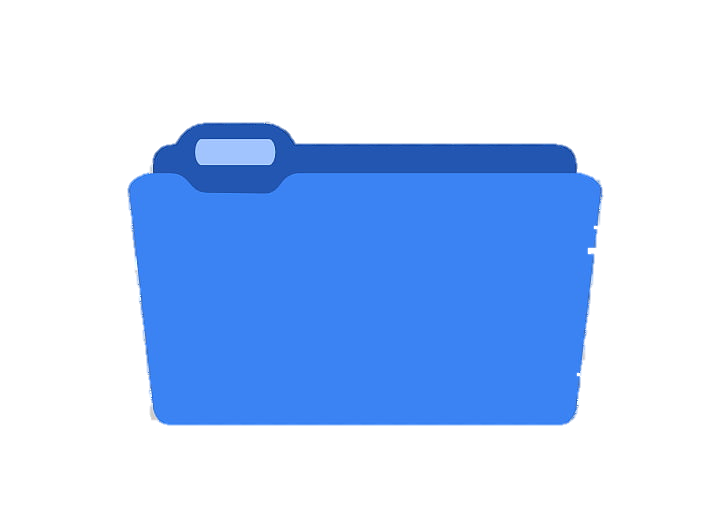 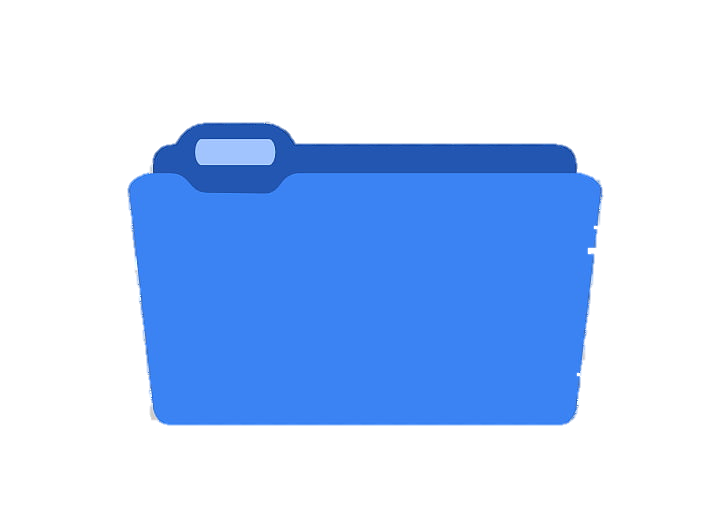 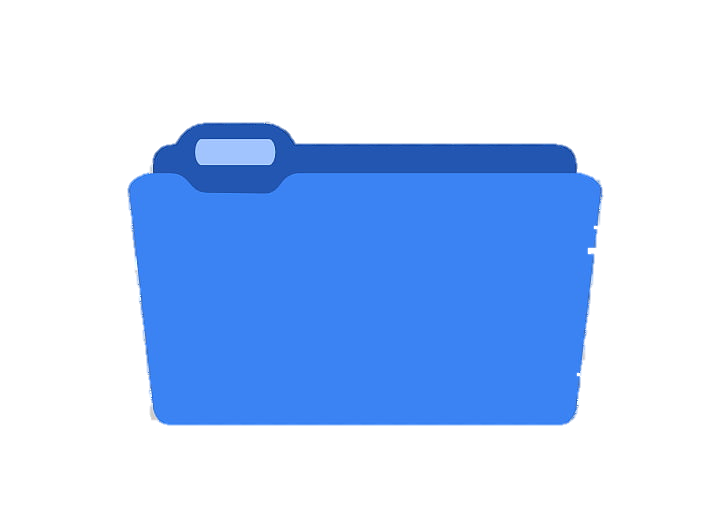 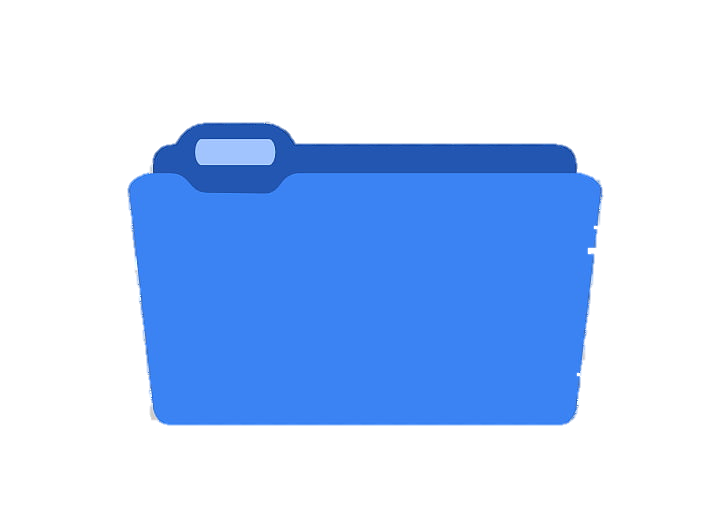 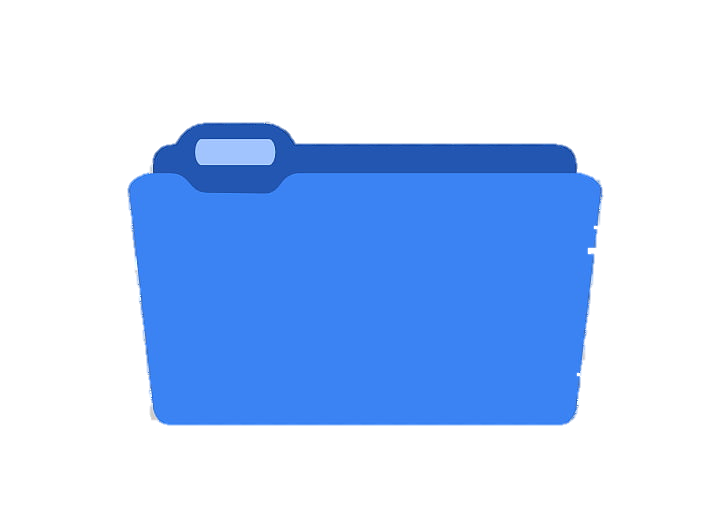 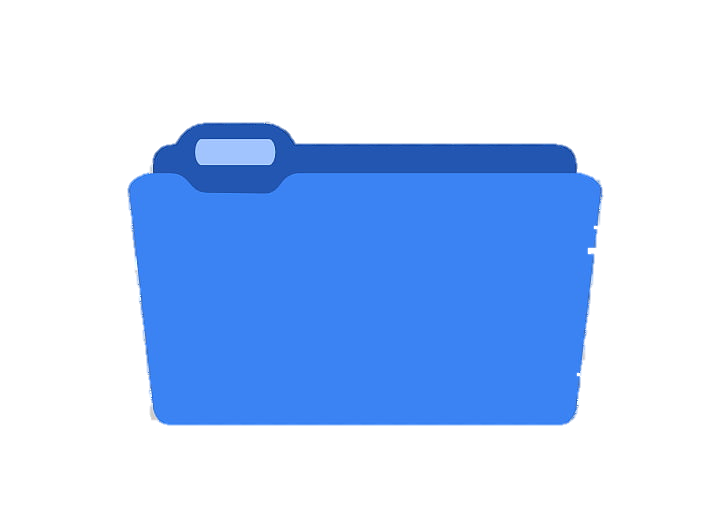 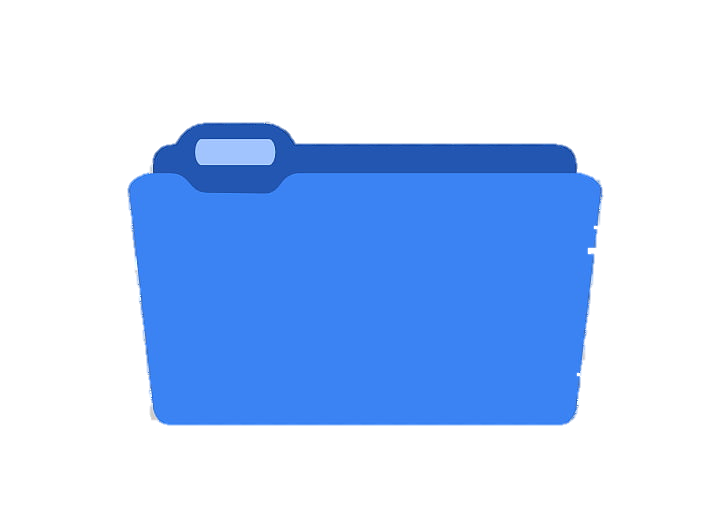 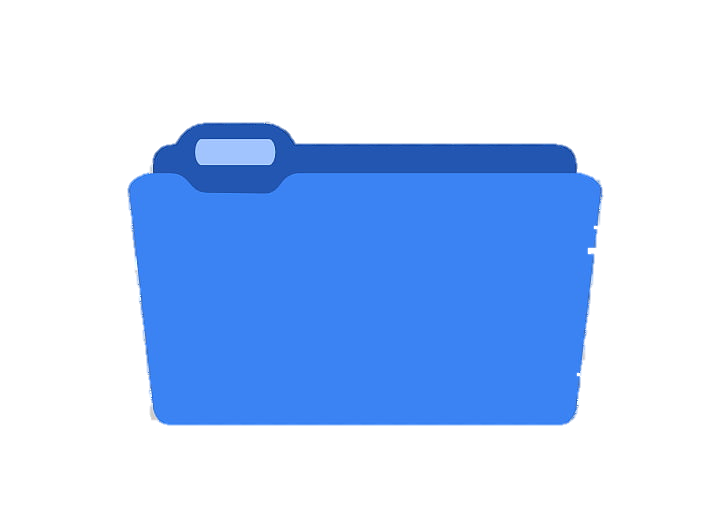 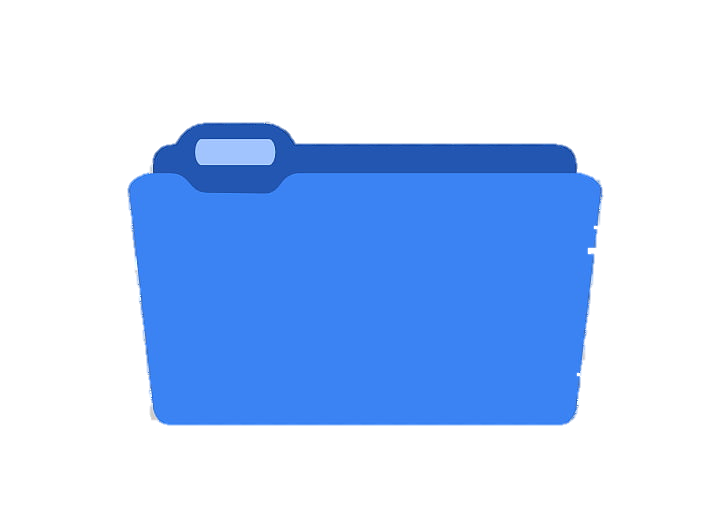 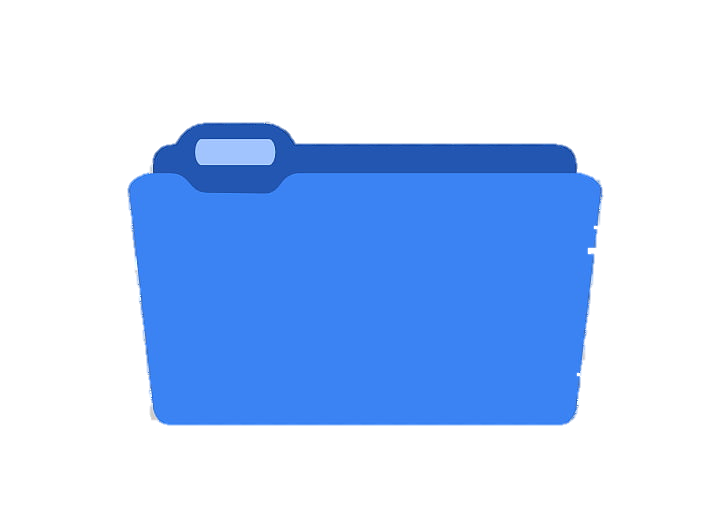 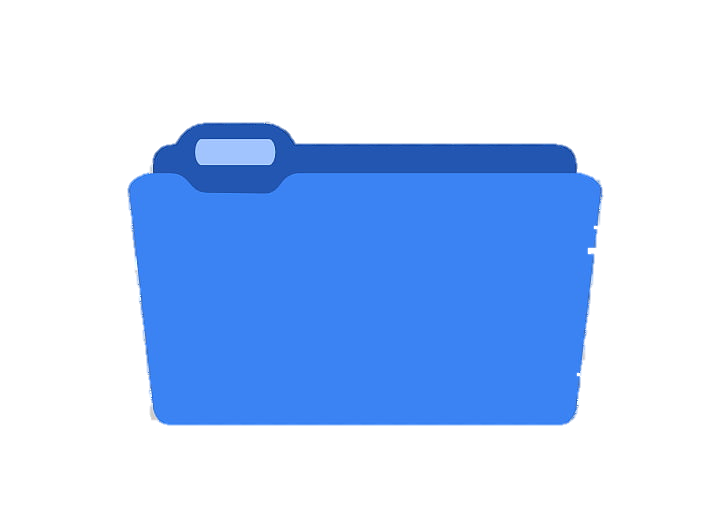 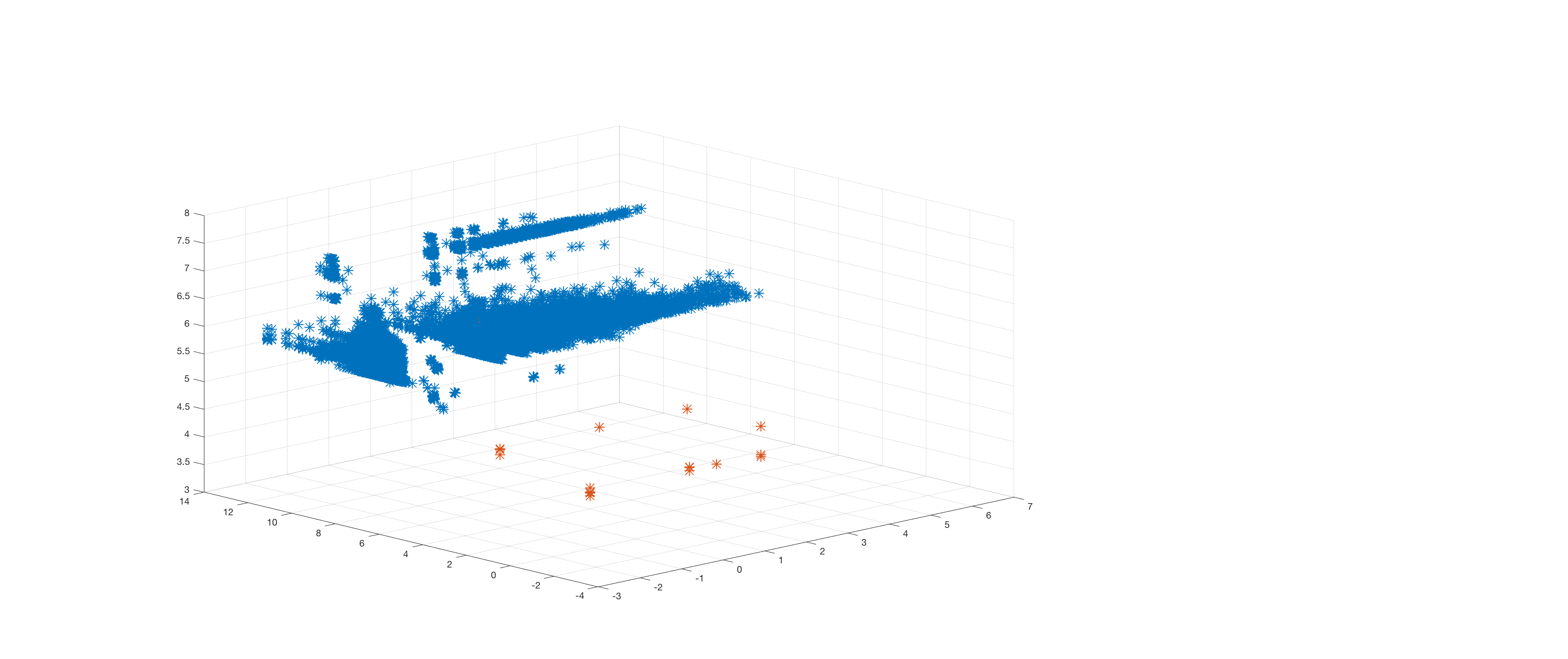 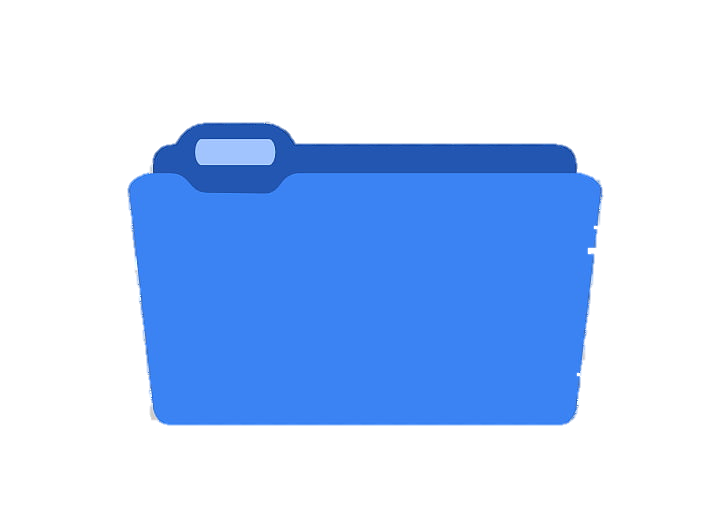 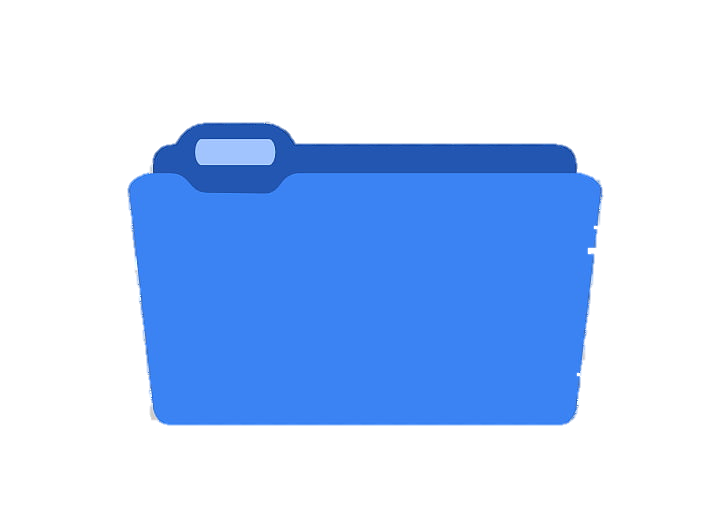 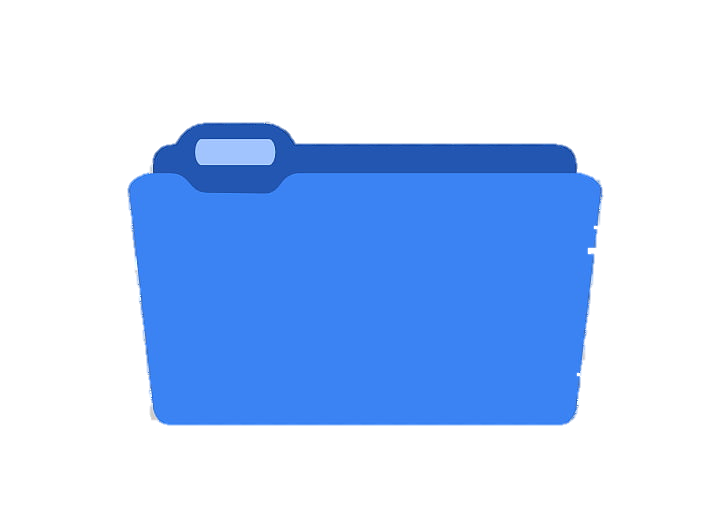 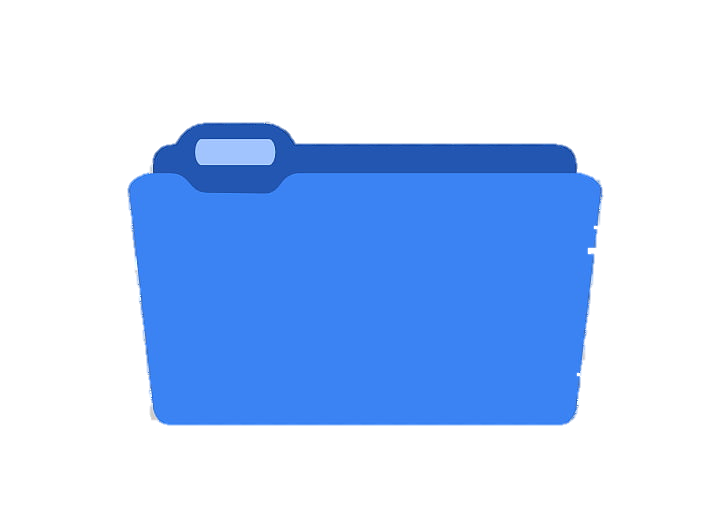 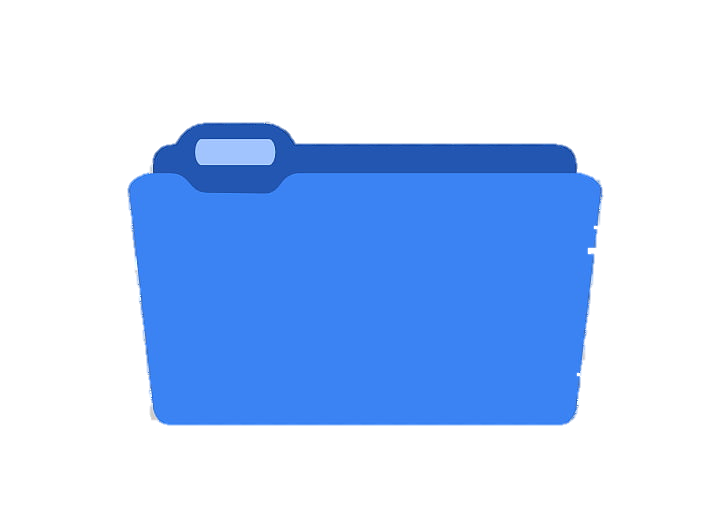 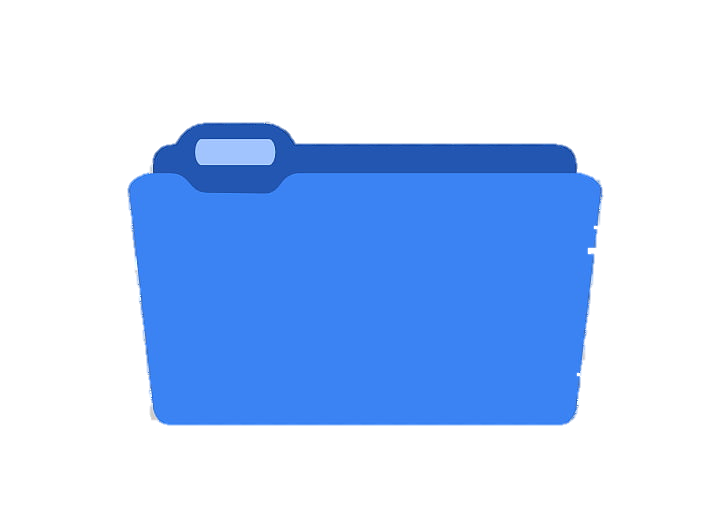 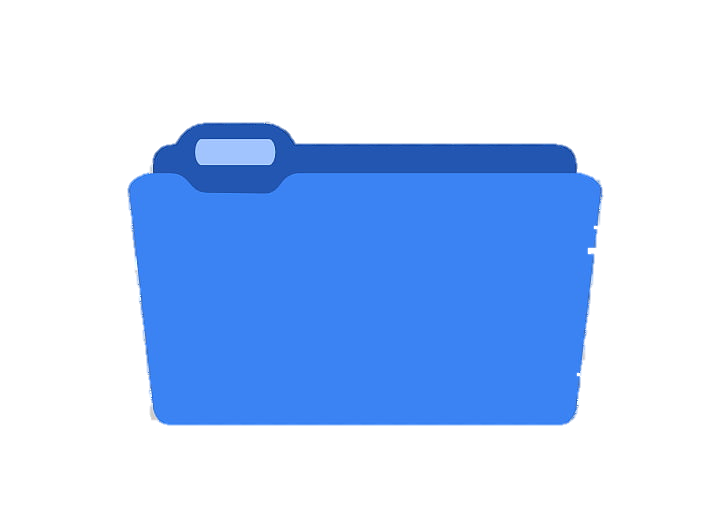 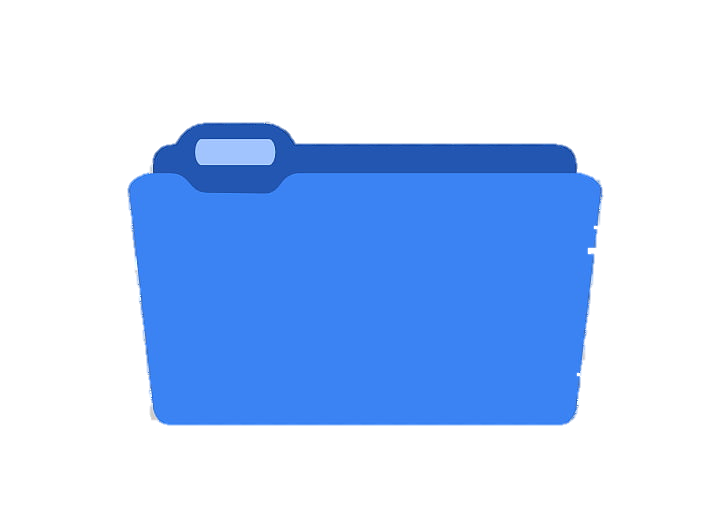 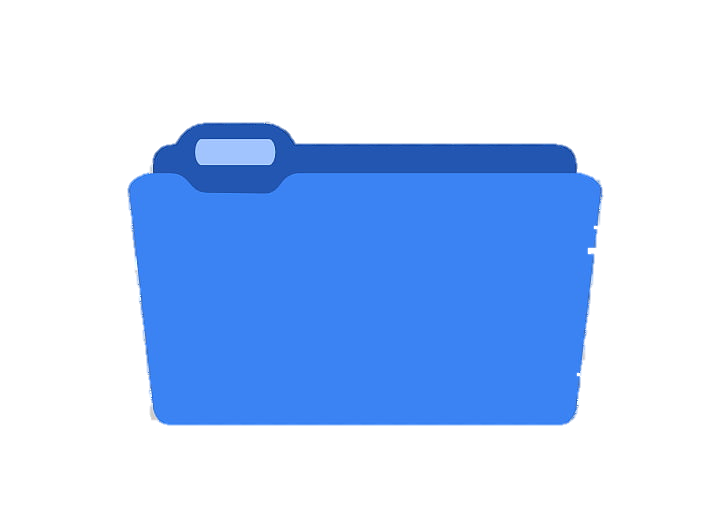 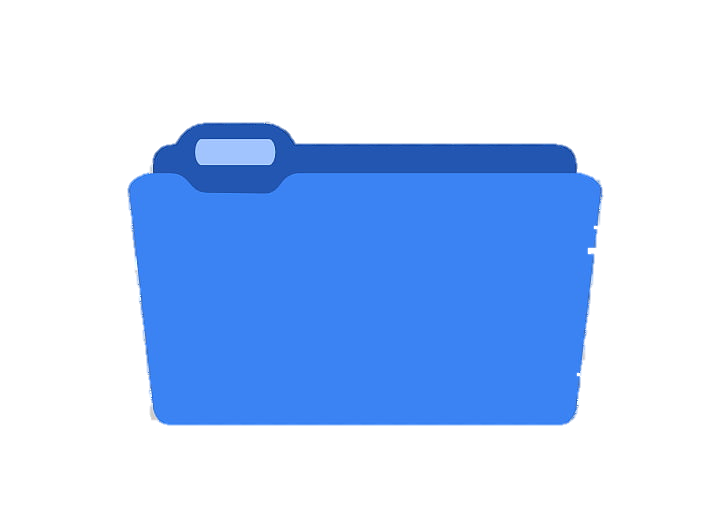 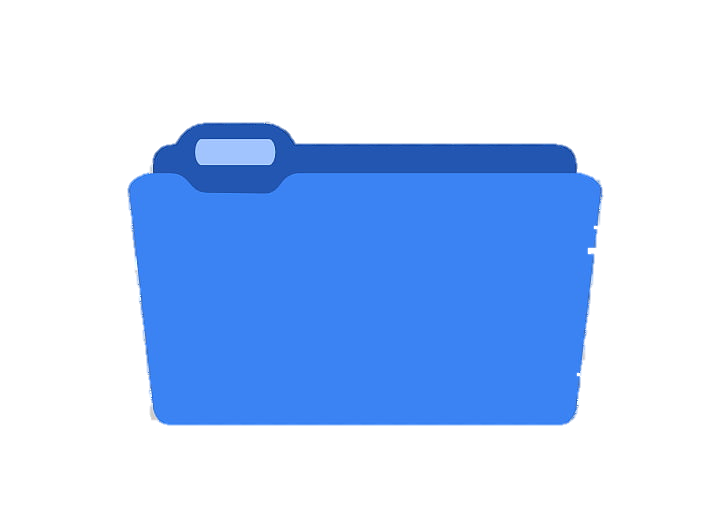 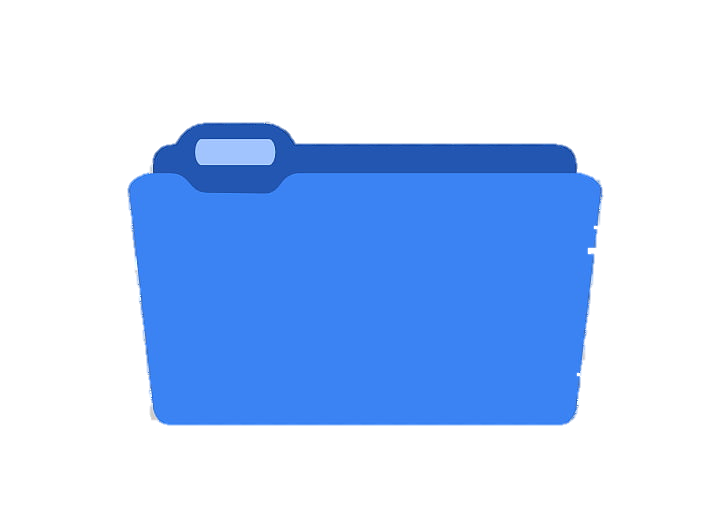 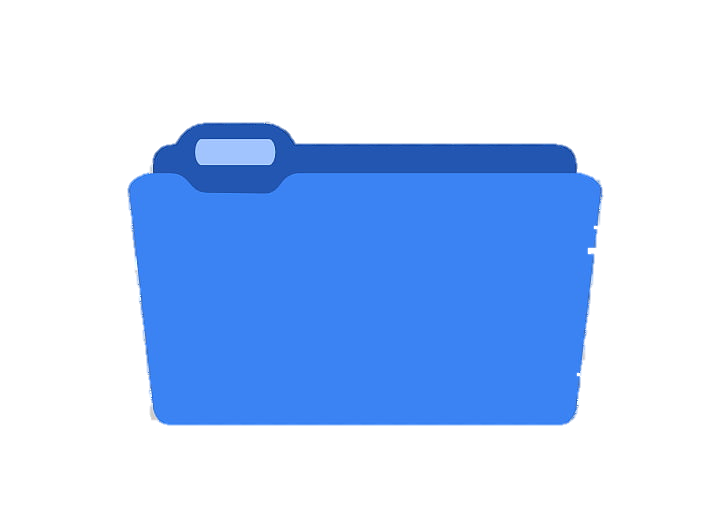 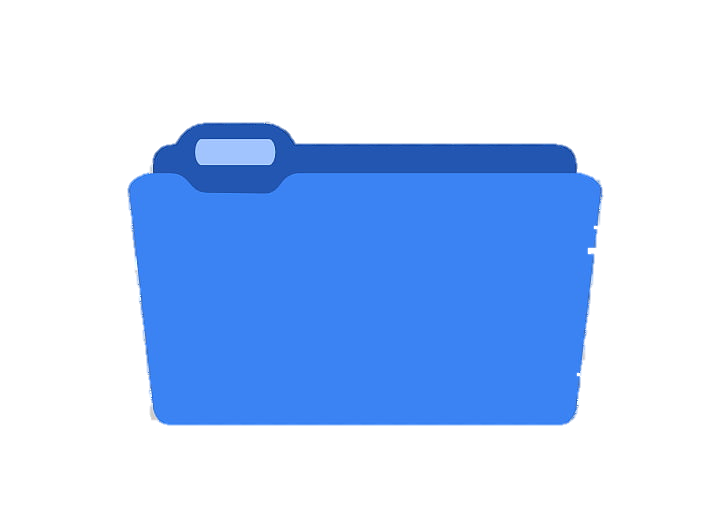 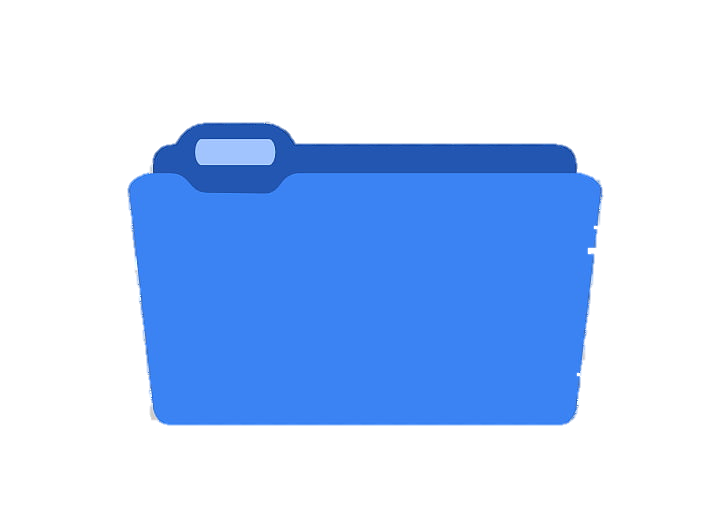 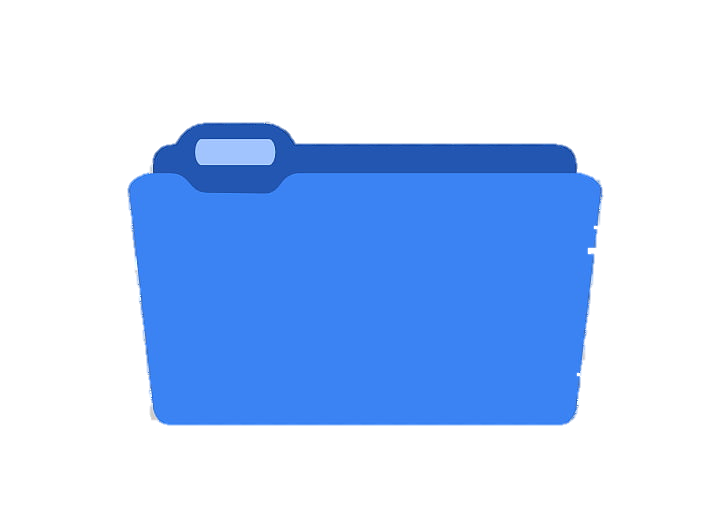 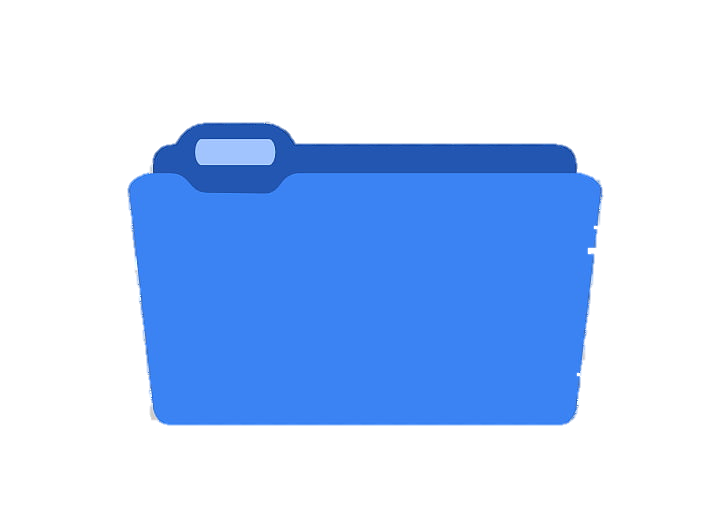 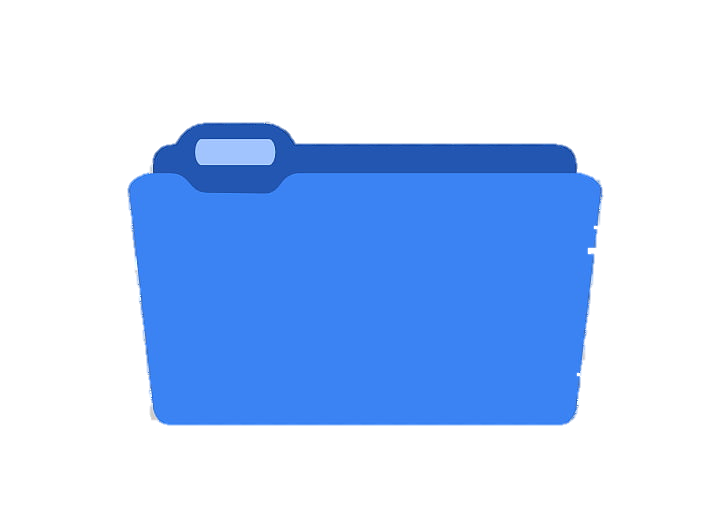 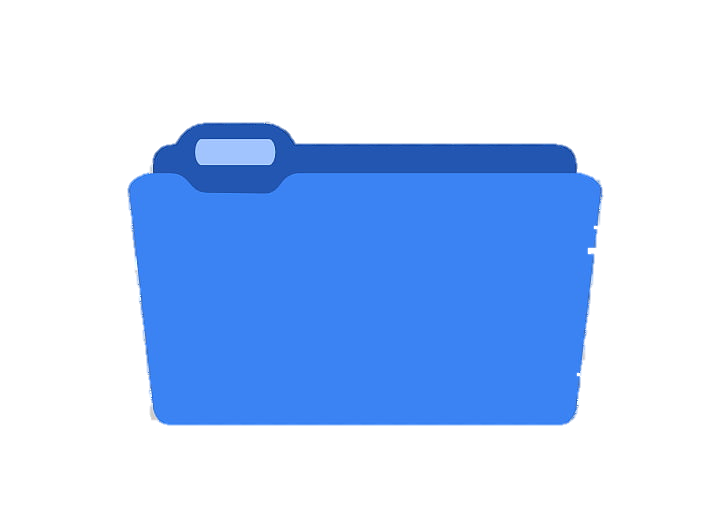 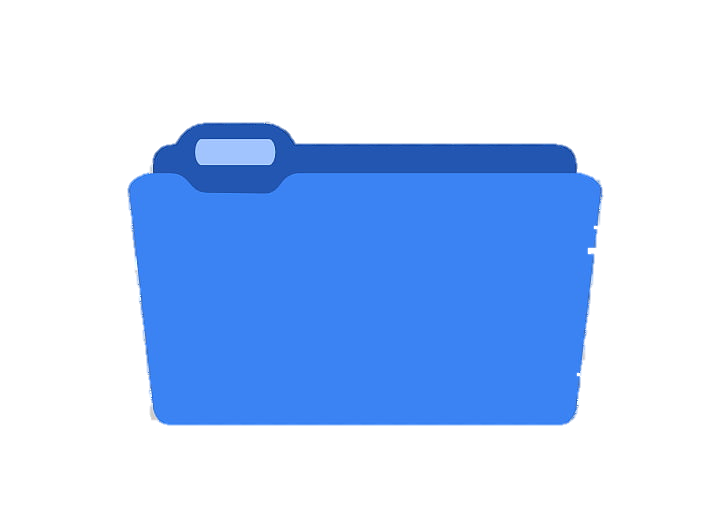 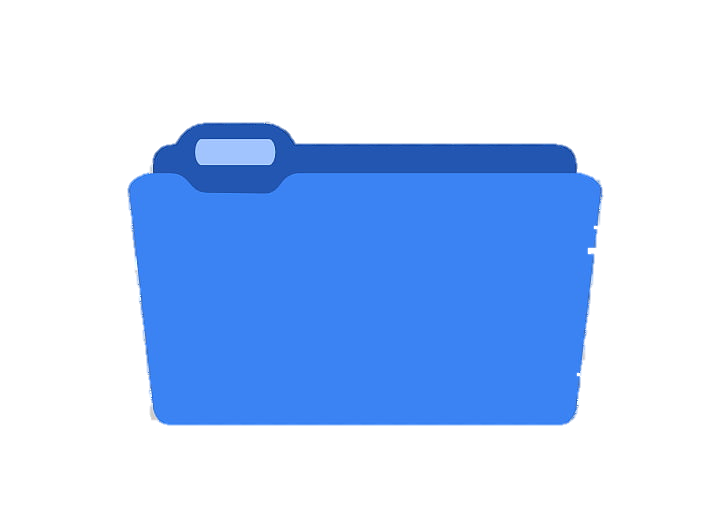 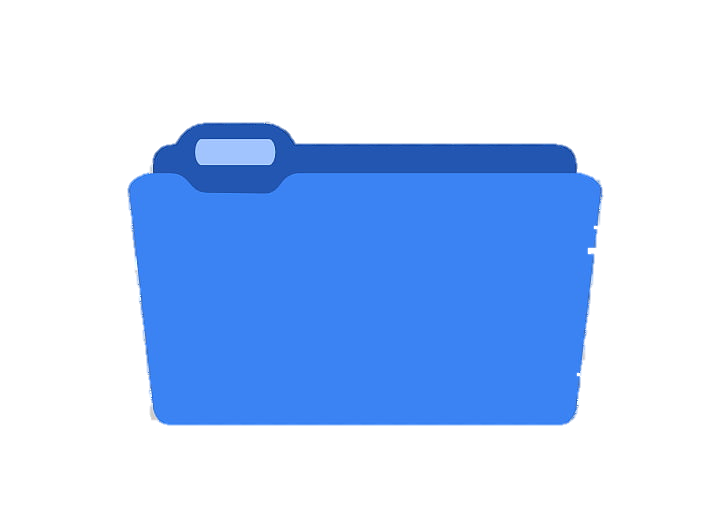 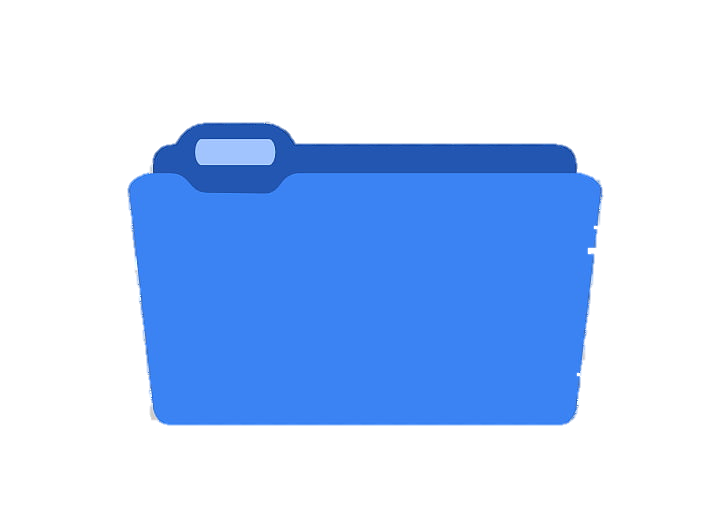 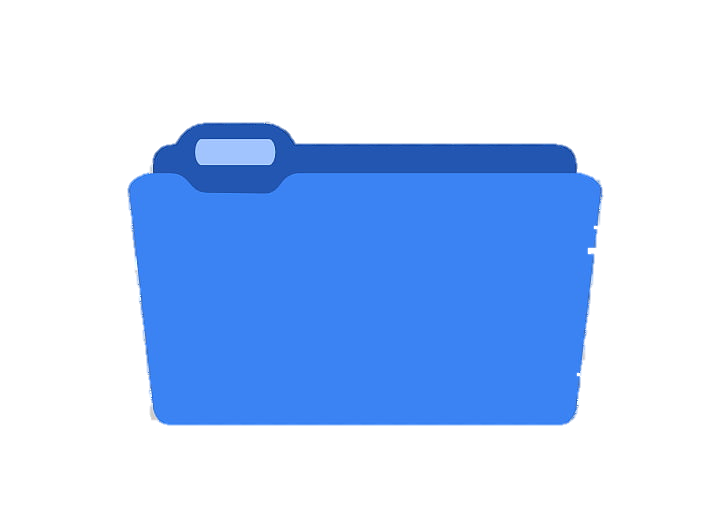 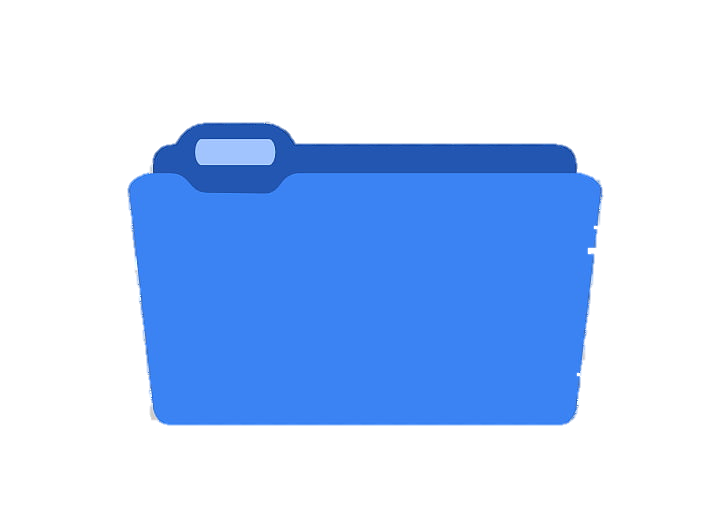 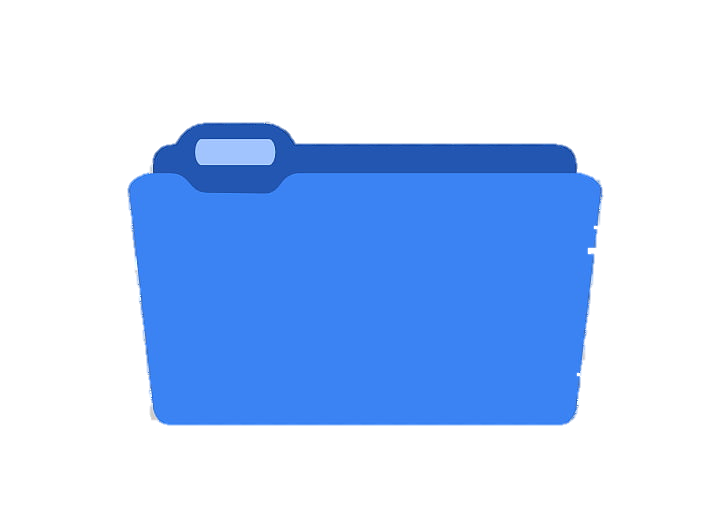 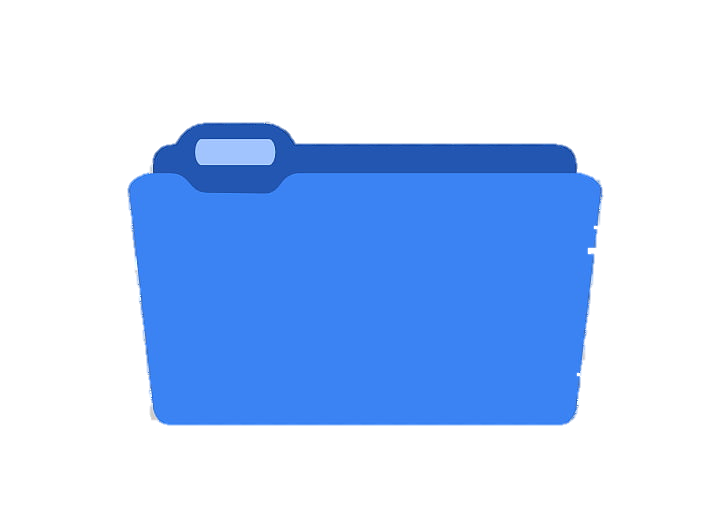 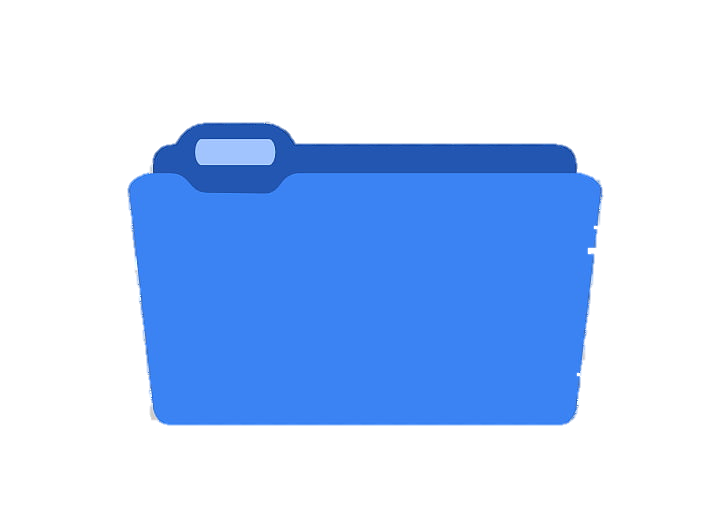 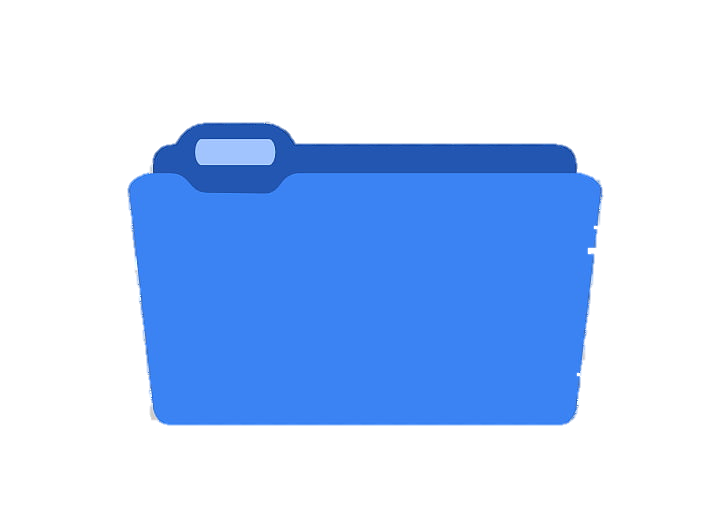 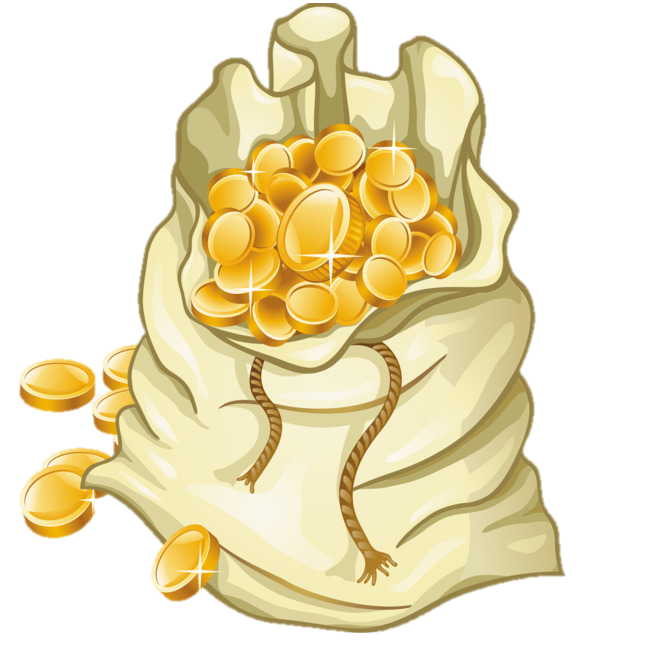 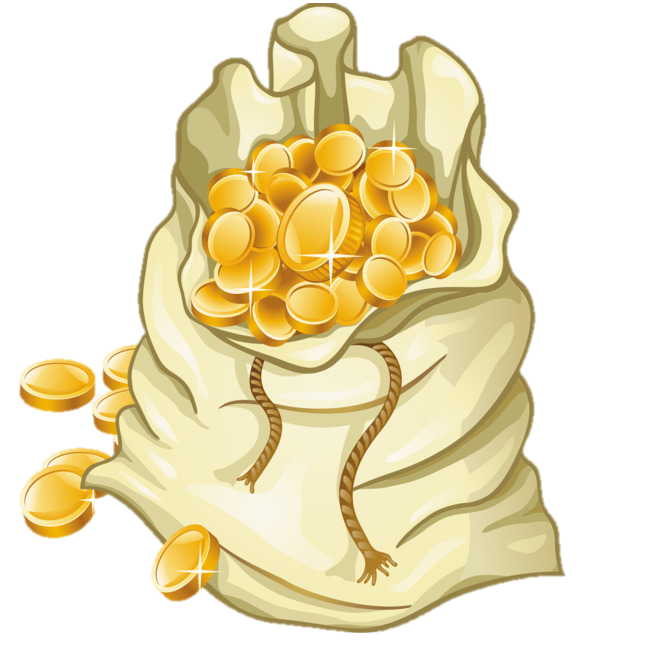 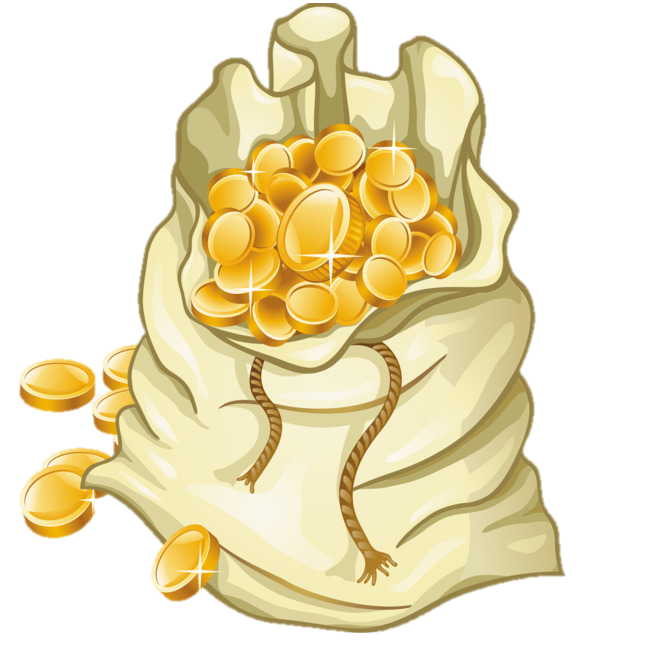 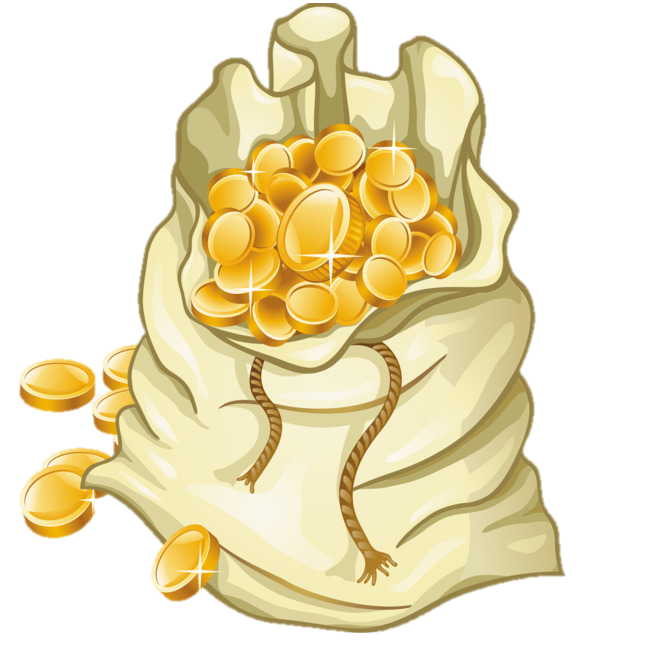 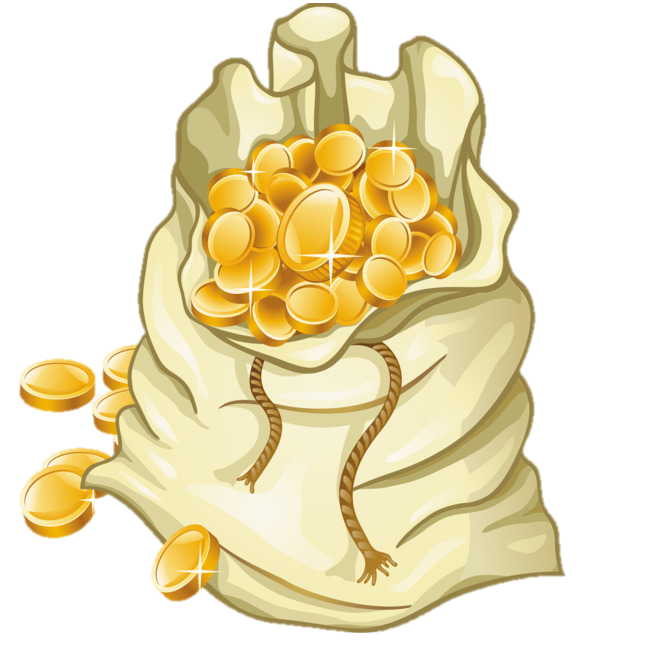 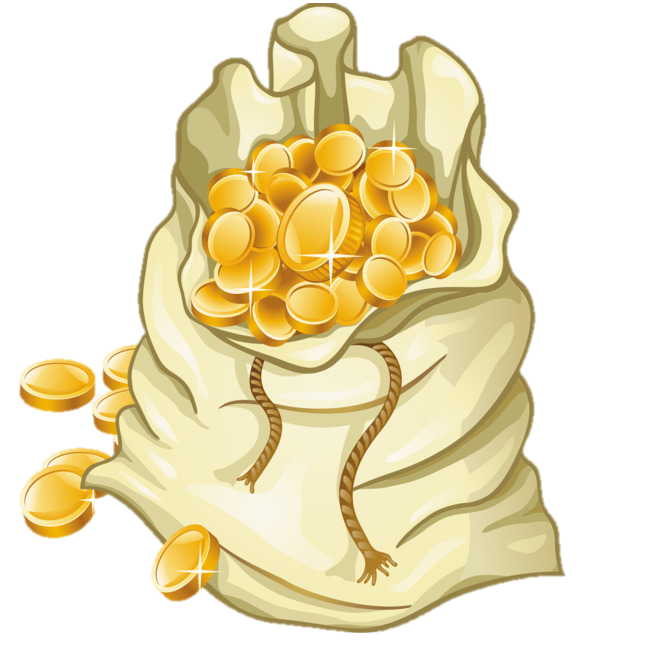 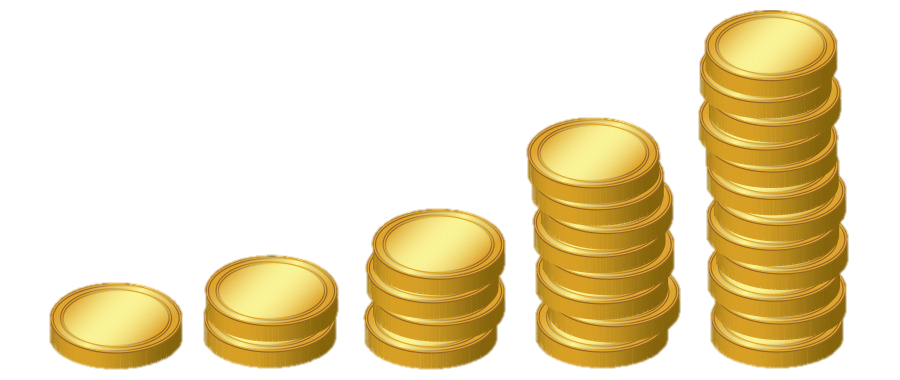 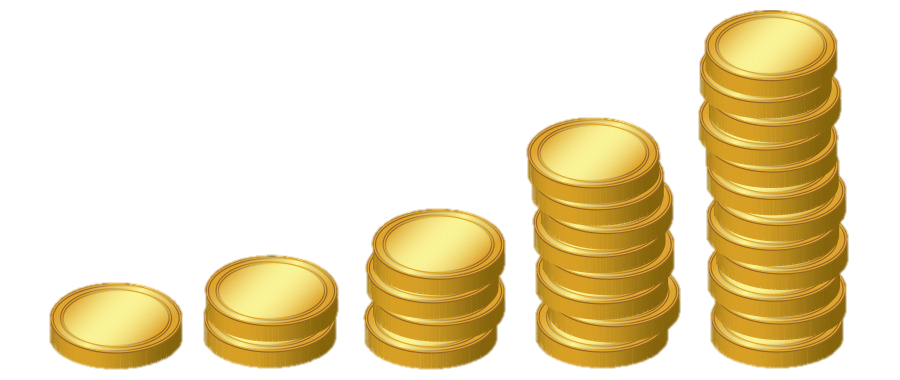 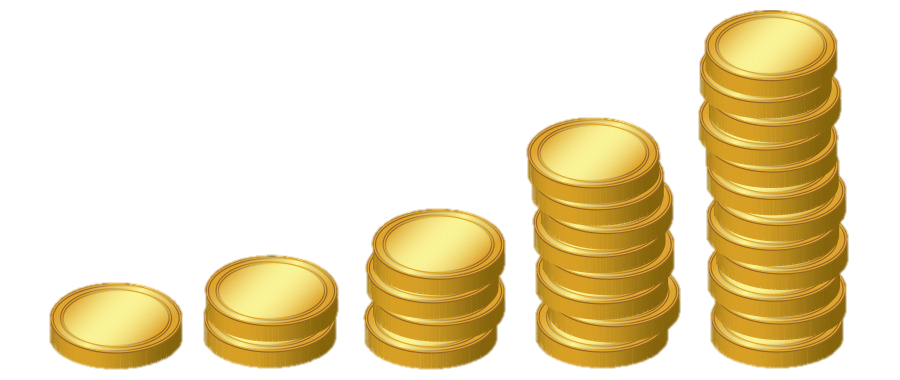 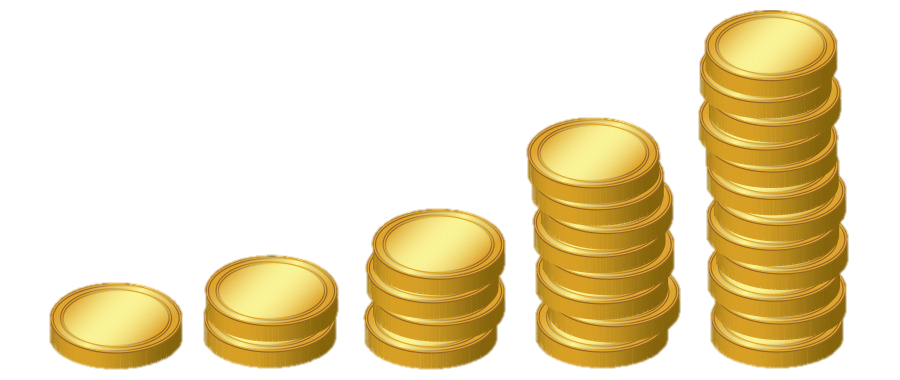 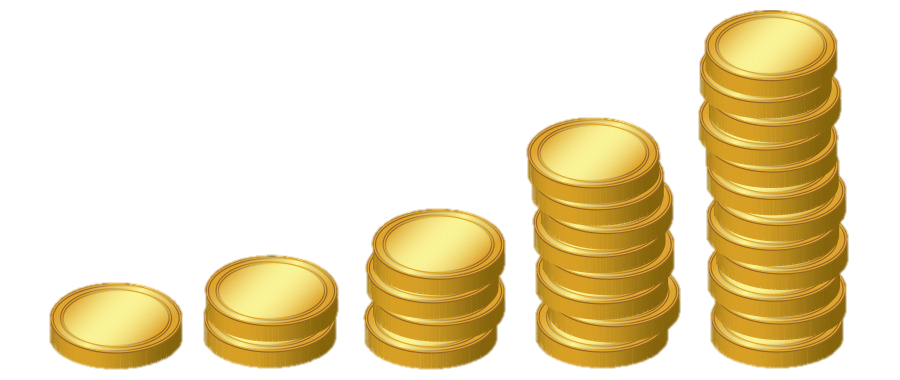 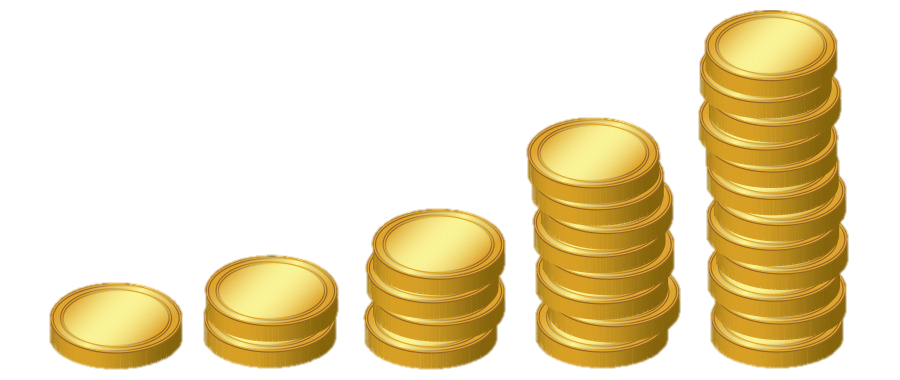 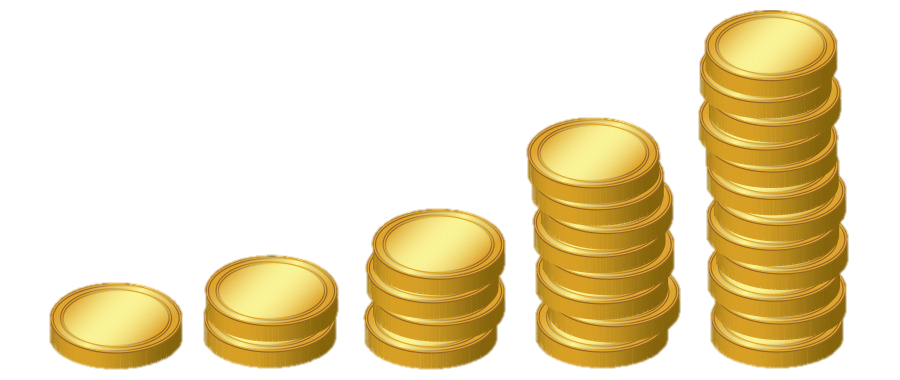 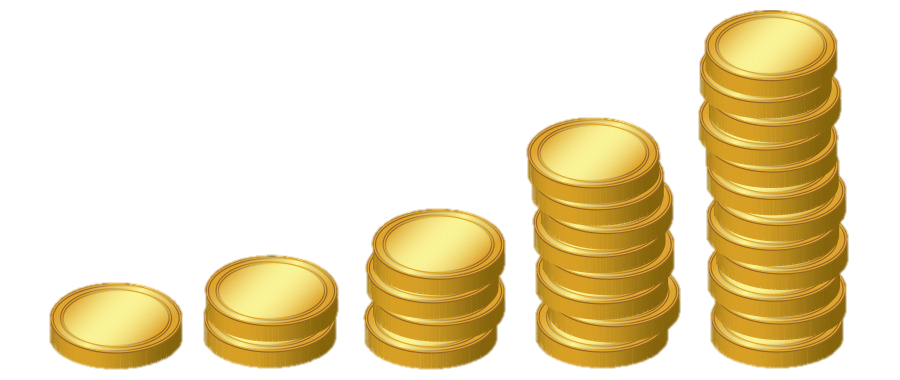 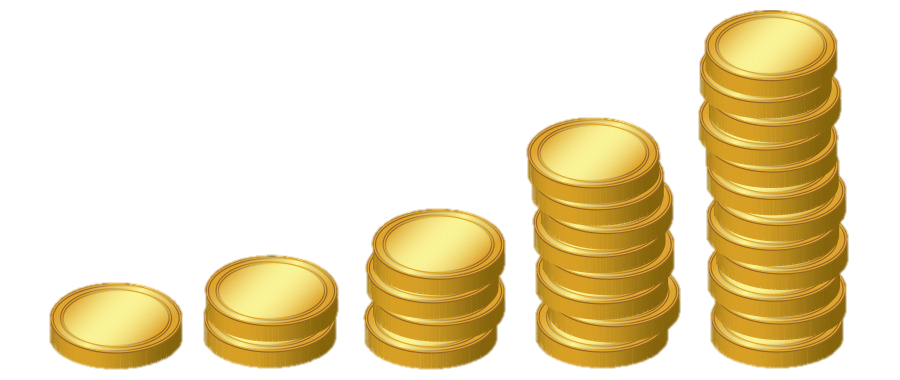 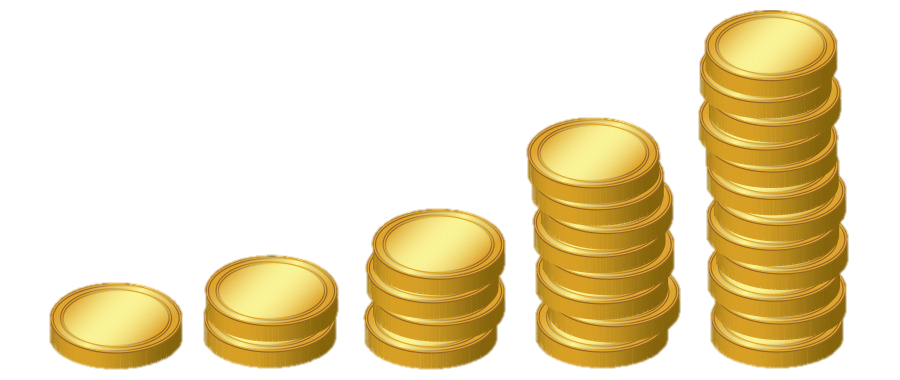 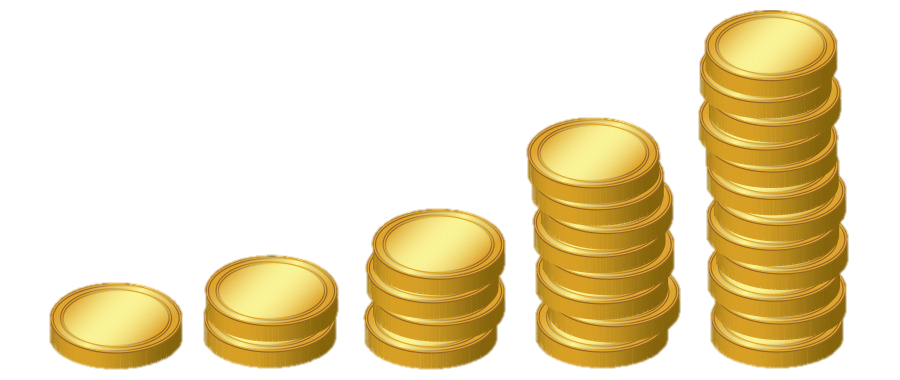 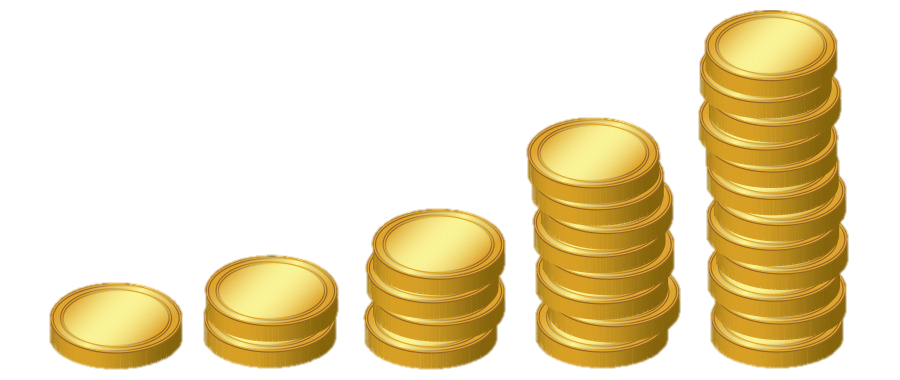 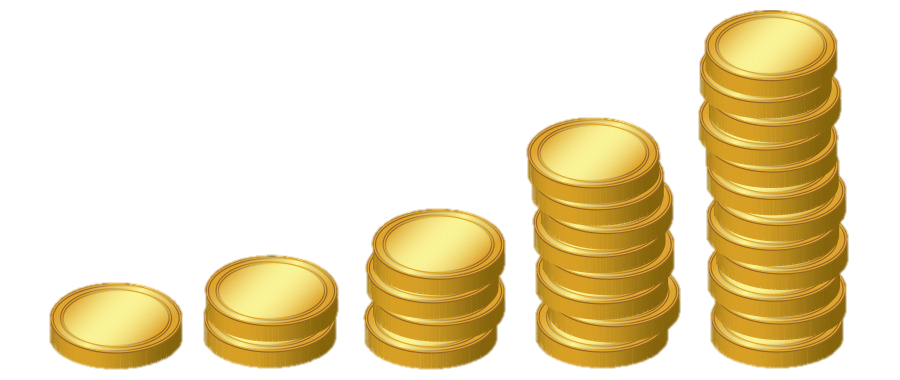 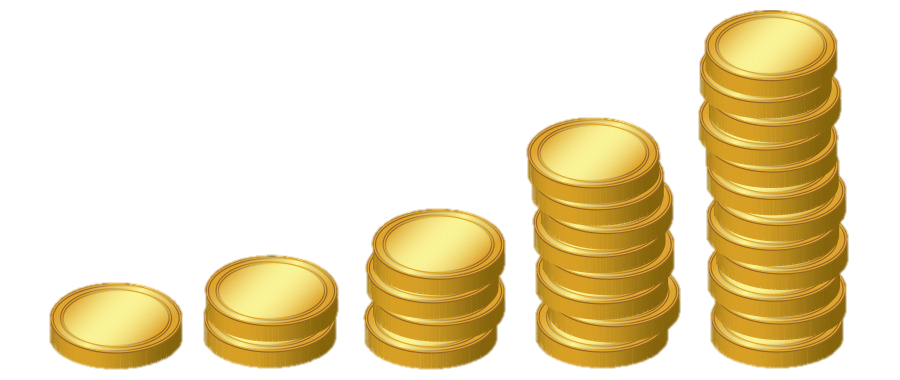 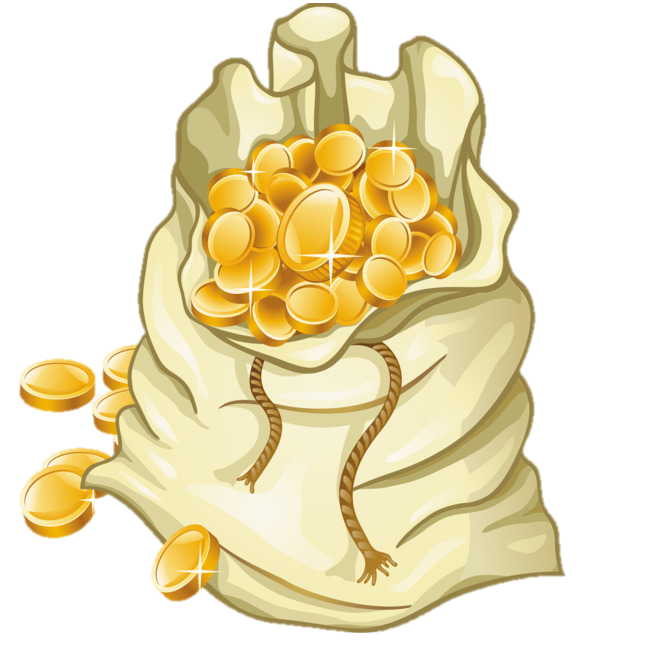 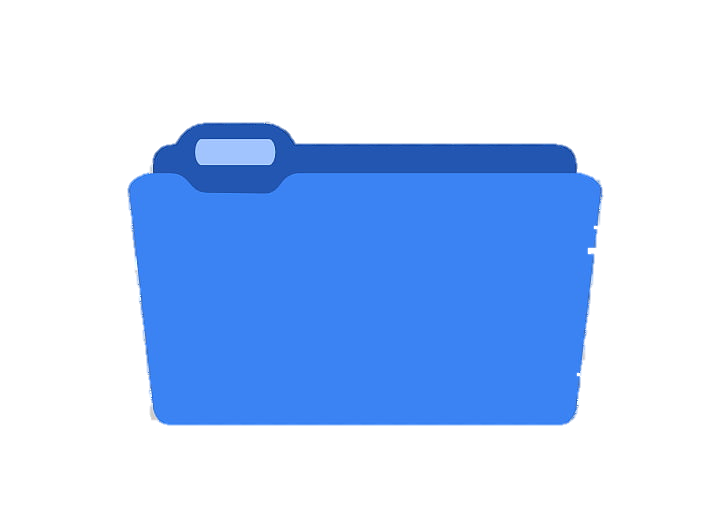 http://odds.cs.stonybrook.edu
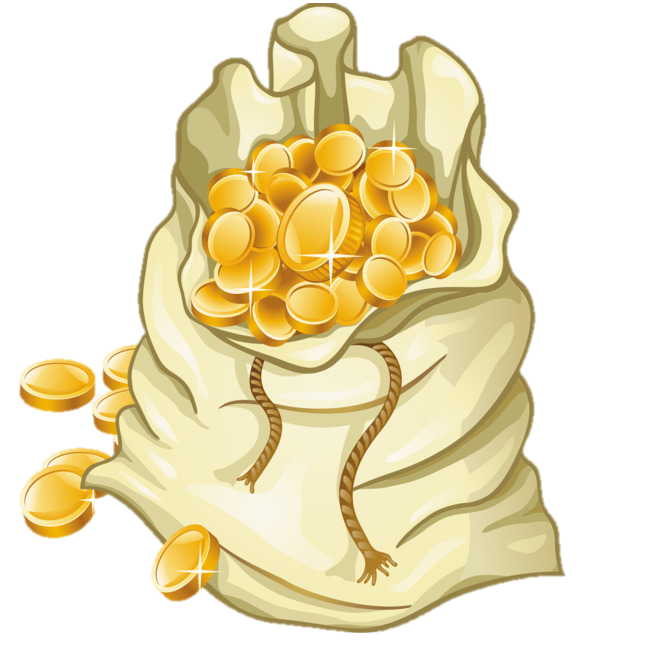 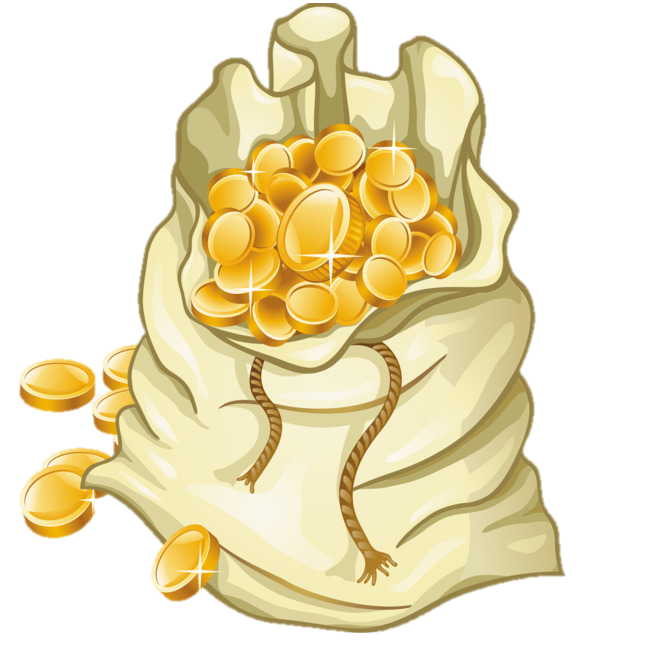 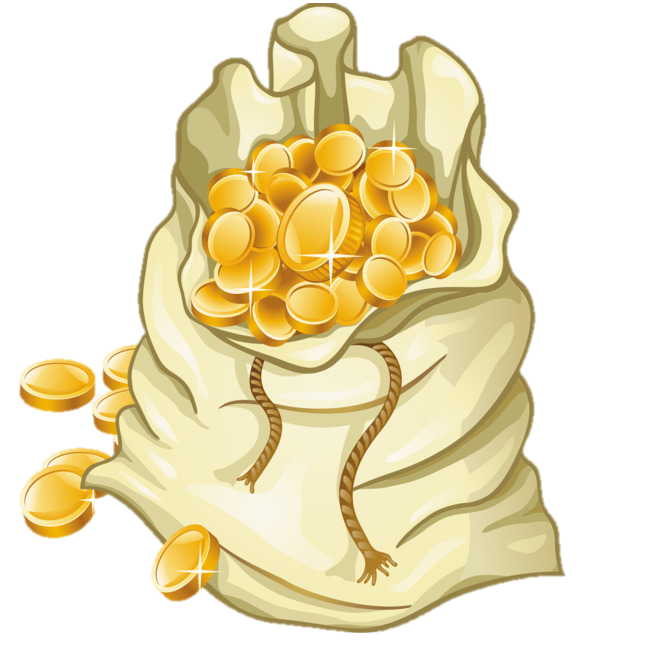 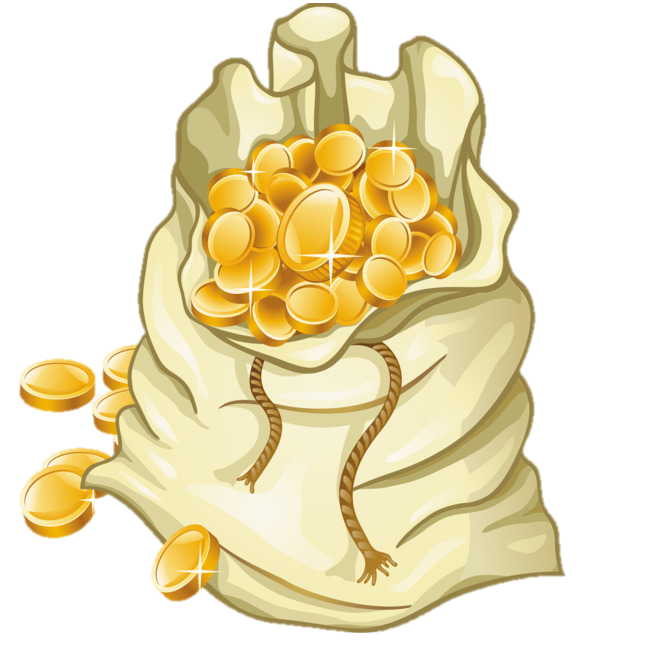 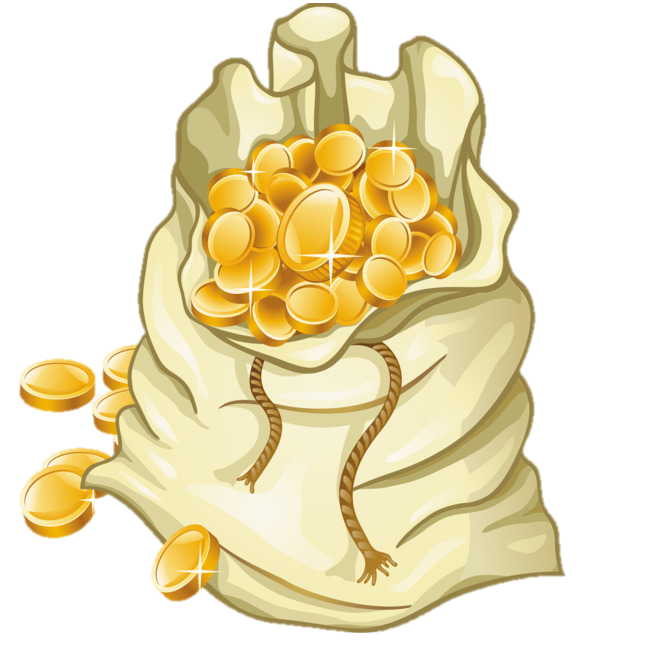 [APV’20]
Existence-Independent outlier queries
Existence-dependent outlier queries
Answers are contingent on the 
absence\presence of a particular record
Answers are NOT contingent on the 
absence\presence of any particular record
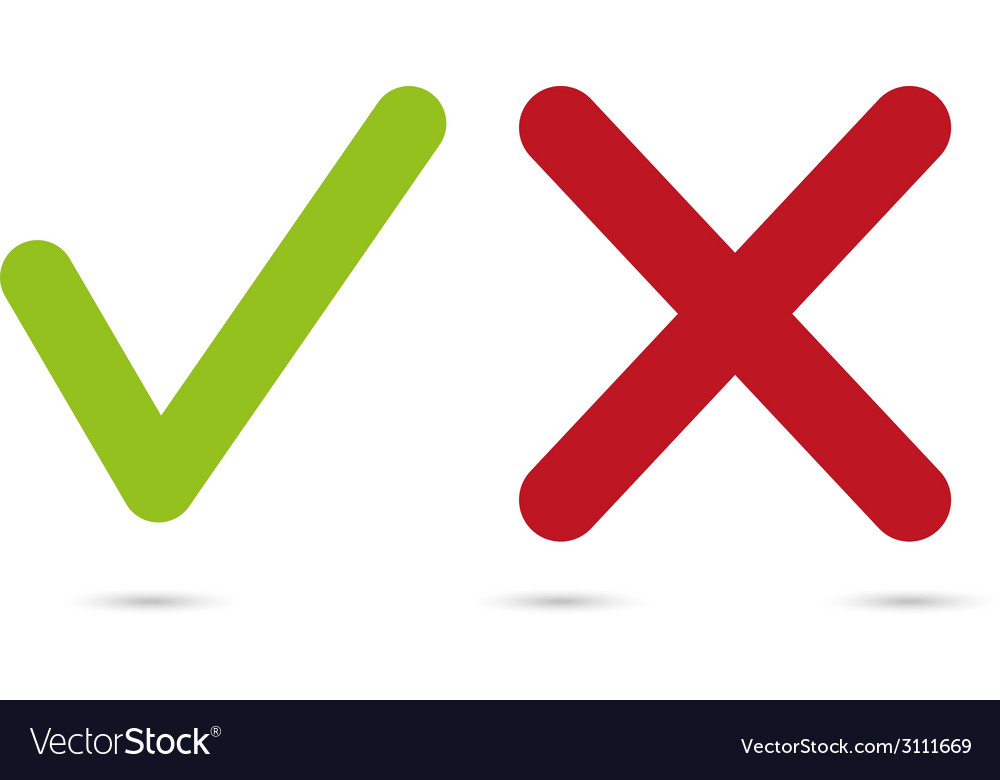 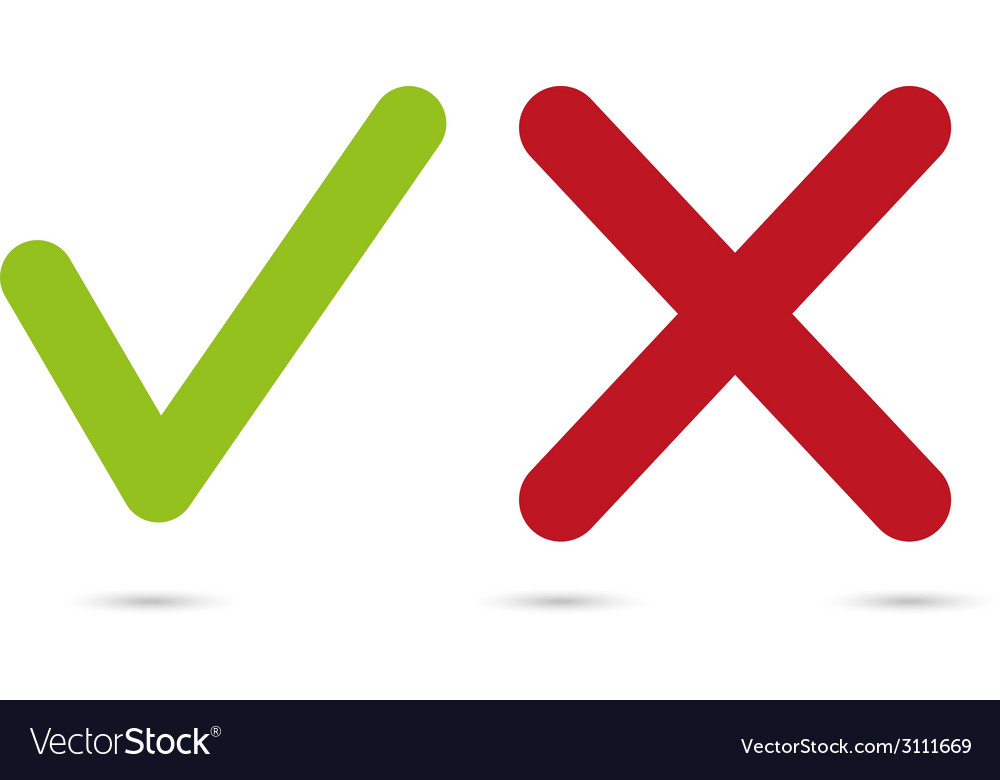 DP
DP
Examples:
Is there a flu epidemic?
How many outliers are in the data?
What have we proposed?
Sensitive Privacy (SP)
SP …
Same privacy for all
Varying privacy by outlyingness
What we want
What we have
[APV’19, APV’23]
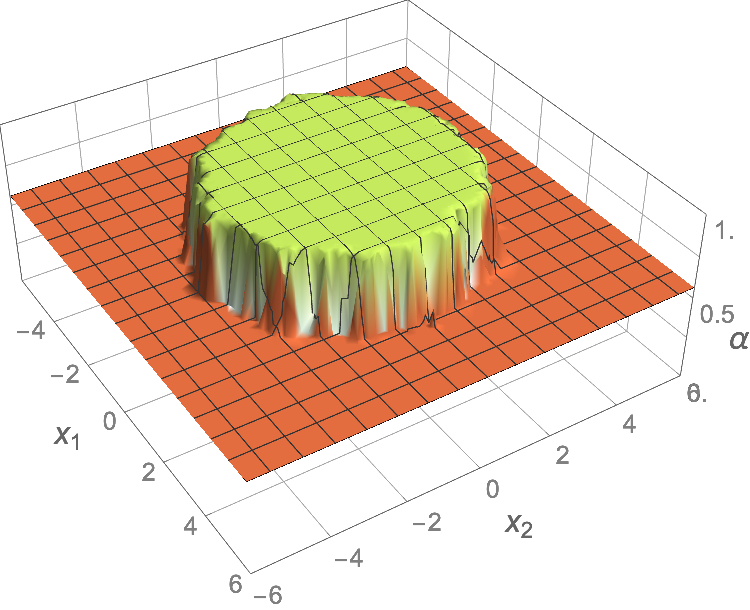 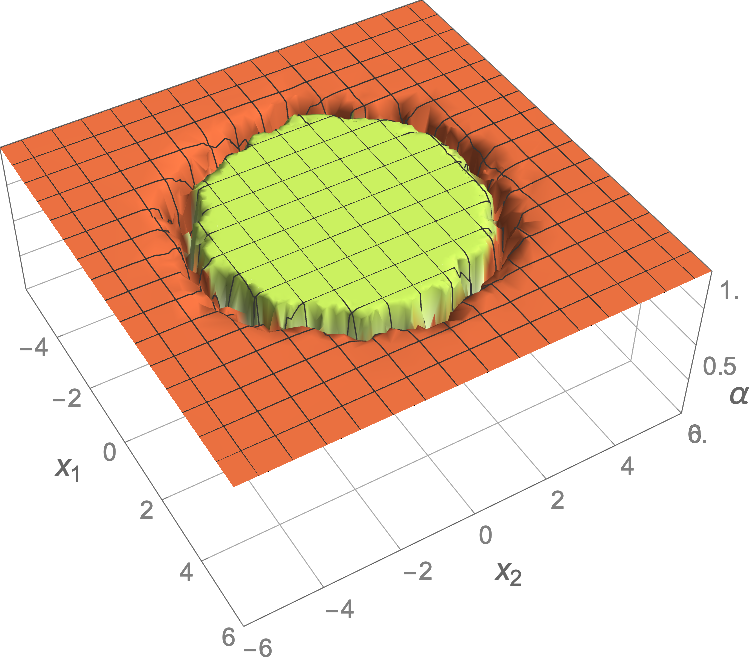 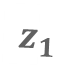 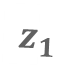 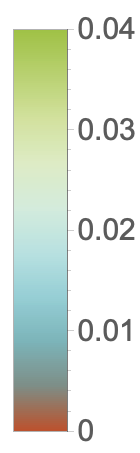 accuracy
accuracy
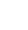 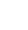 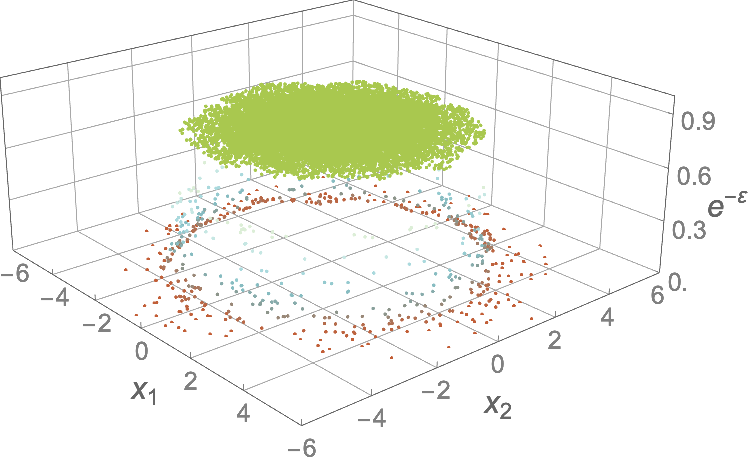 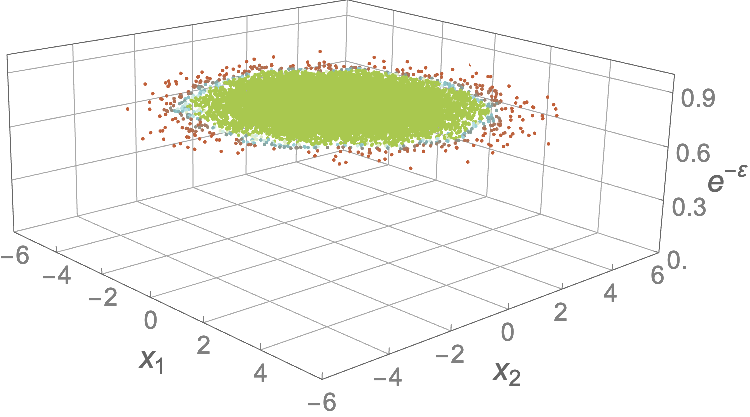 normal
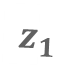 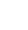 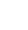 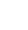 Our SP mechanism
Optimal DP mechanism
outlier
Sensitive Privacy (SP)
It requires privacy protection of every record 
that is or becomes normal under a small change in the database
[Anomalies are the records in the database that “markedly deviate” from the other records]
			— Edgeworth 1887, Grubbs 1969, Hawkins 1980, Aggarwal 2013

So a small change in the database shouldn’t change the status of an anomaly
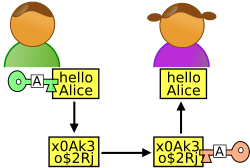 ≡
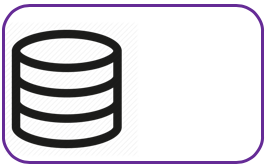 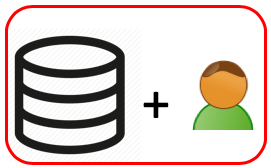 Sensitive Privacy (SP)
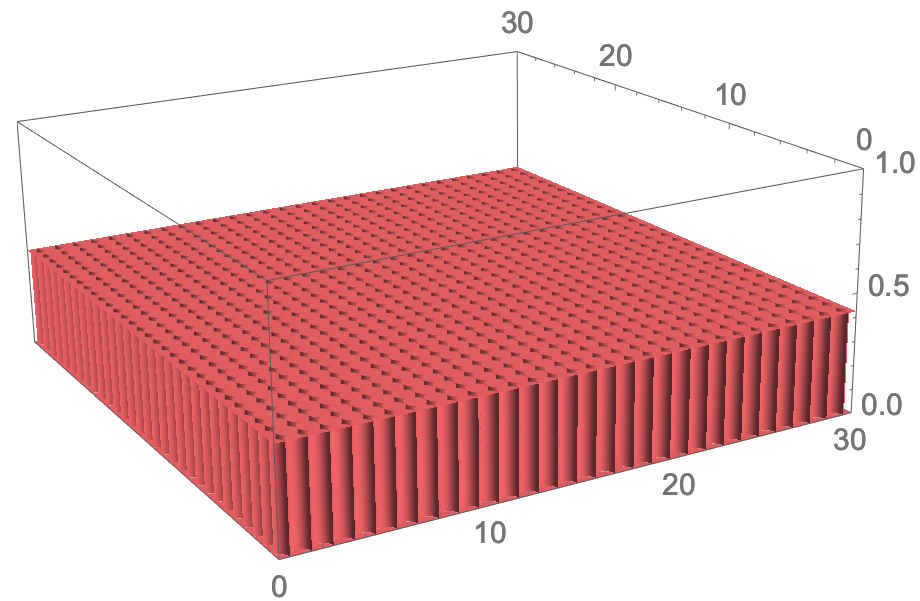 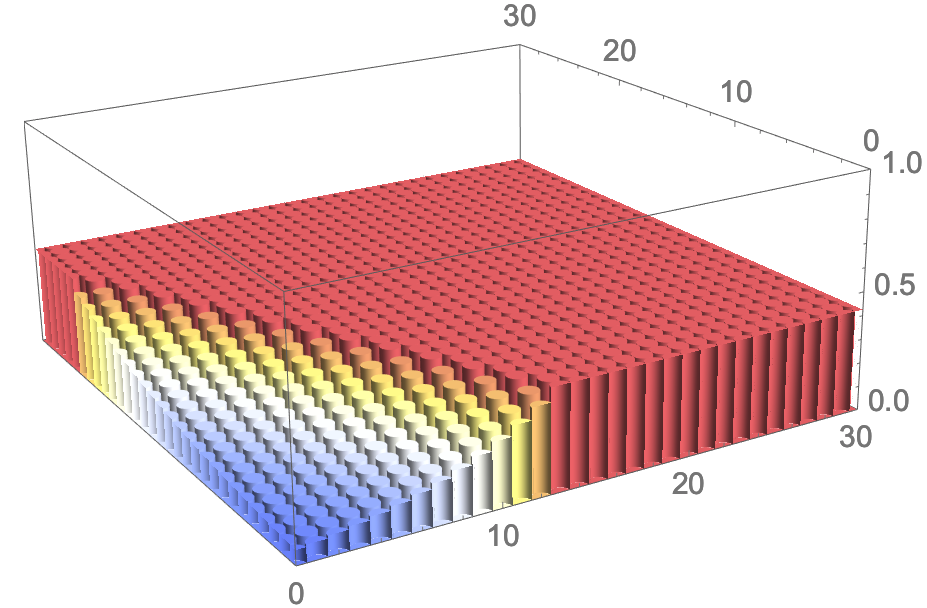 SP
compiler
compiler
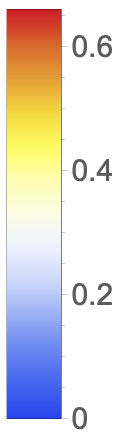 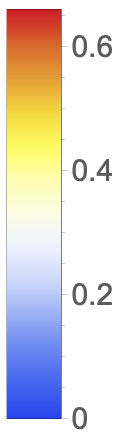 SP
DP
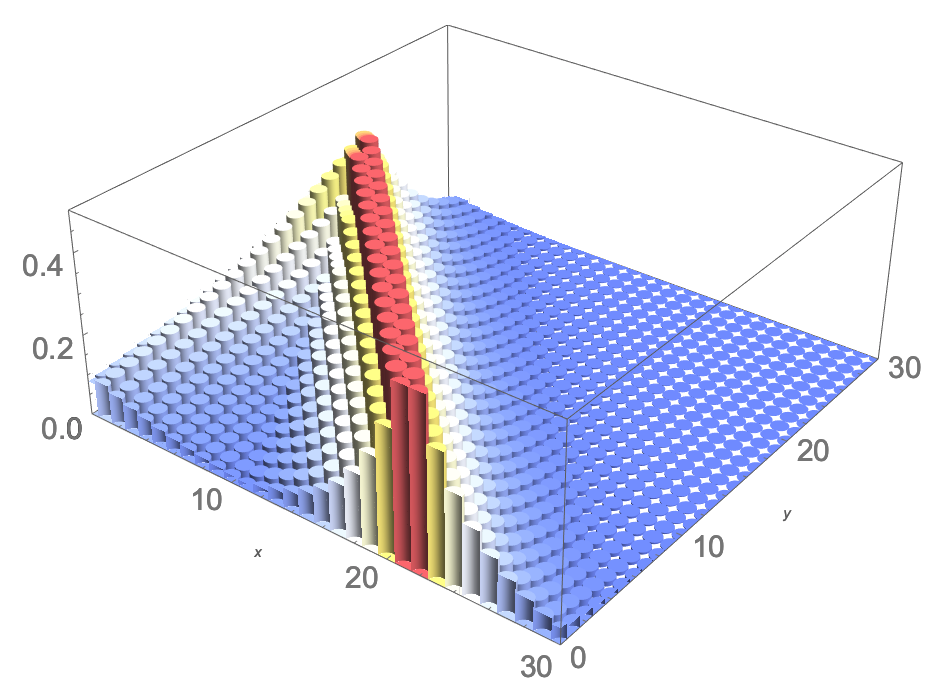 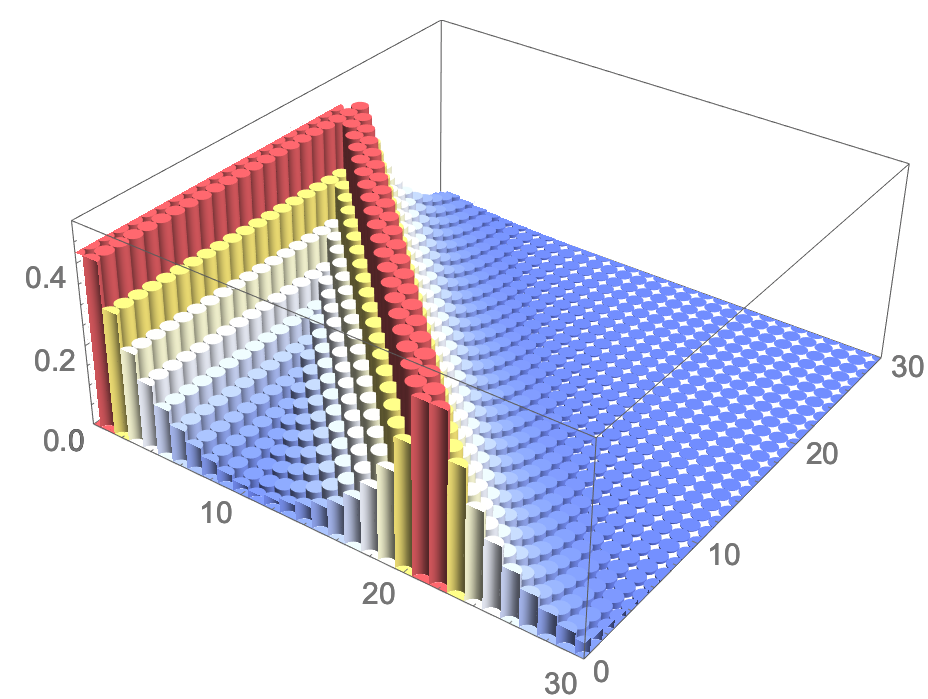 compiler
For more details, please look at: How to identify anomalies accurately and privately, H. Asif, P. Papakonstantinou, and J. Vaidya, in Proceedings of the 26th ACM Conference on Computer and Communications Security (CCS ‘2019), IEEE TKDE ‘23
SP
DP
Detecting COVID Hotspots
Answers are contingent on the 
absence\presence of a particular record
Answers are NOT contingent on the 
absence\presence of any particular record
Existence-Independent outlier queries
Existence-dependent outlier queries
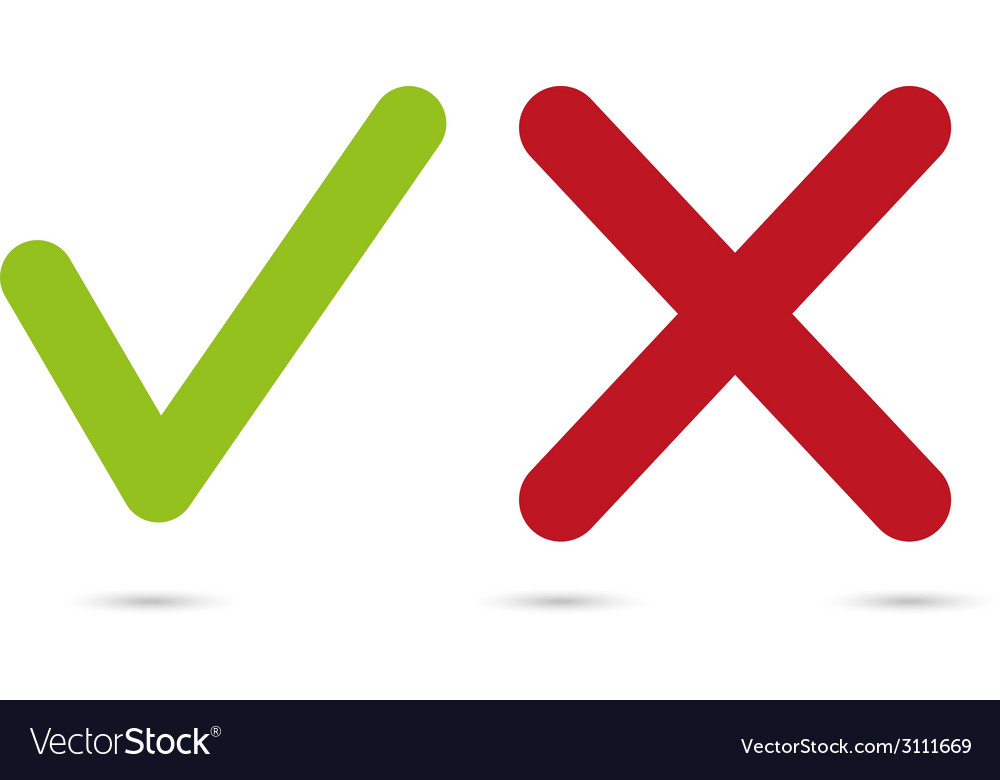 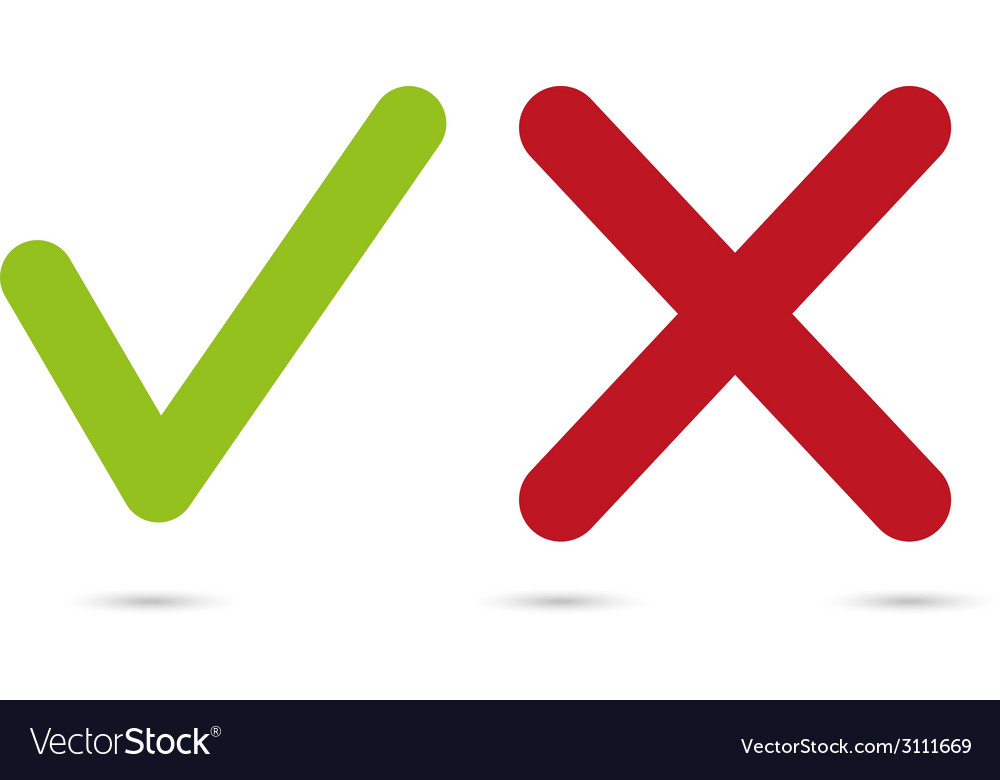 DP
DP
Examples:
Is there a flu epidemic?
How many outliers are in the data?
COVID Nearby System (IEEE Intelligent Systems, 2022)
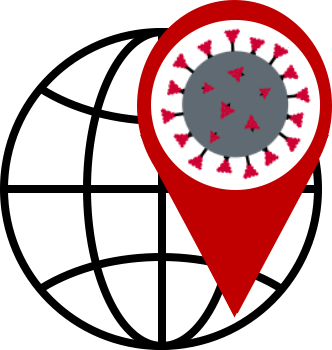 COVID NEARBY
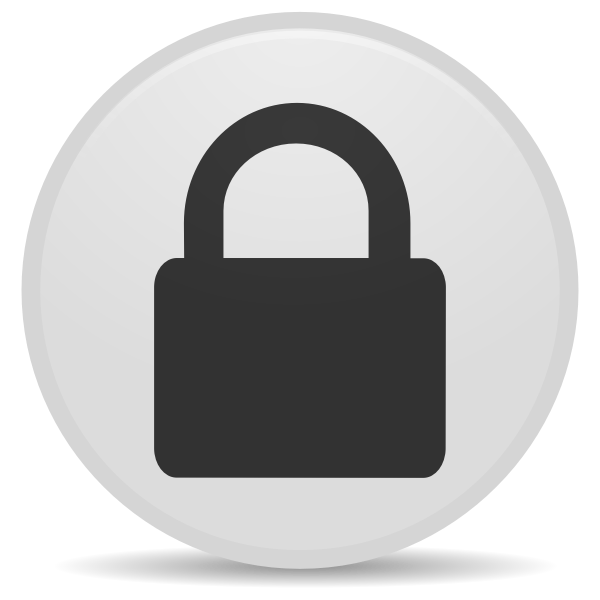 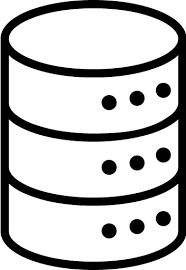 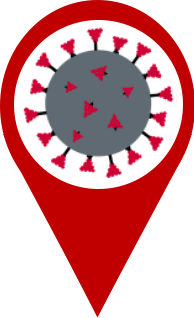 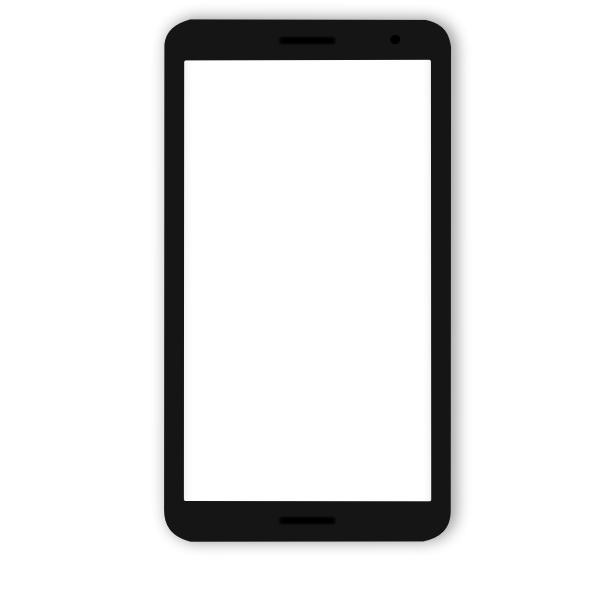 Crowdsensing
Every 24 hrs:
Report COVID-19 
symptoms
store data in 
secure DB
query
get data of the past 14 days
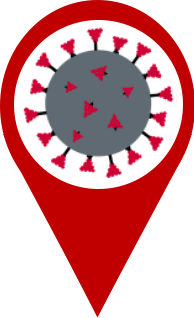 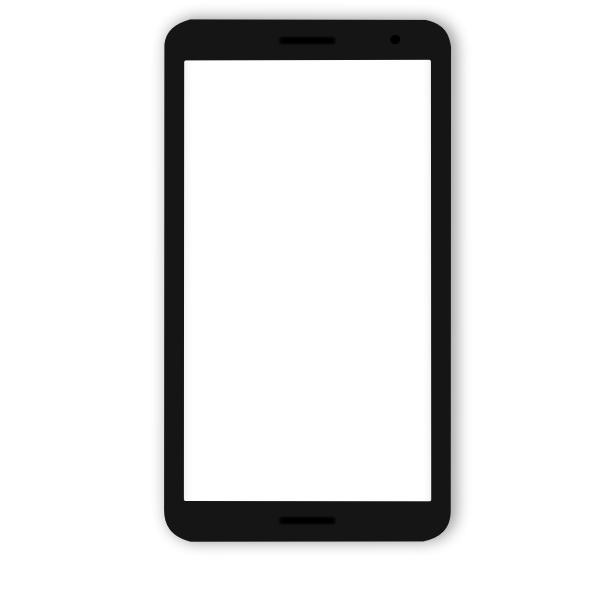 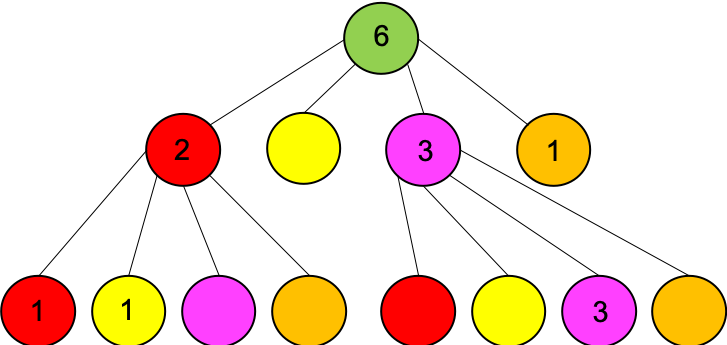 compute query via quadtrees
https://covidnearby.org
build DP quad- tree collection
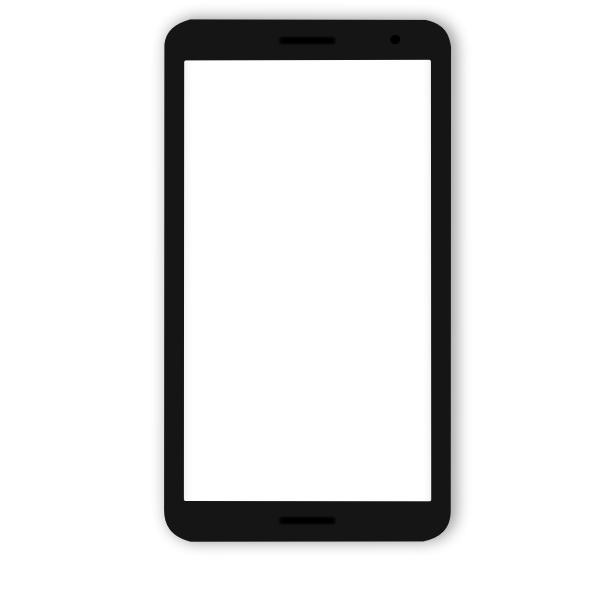 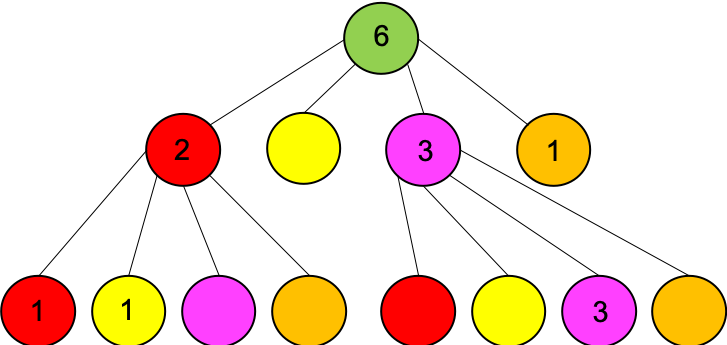 …
Update
quadtrees
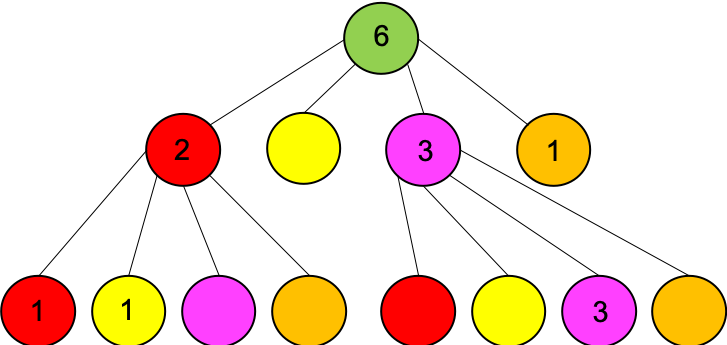 query:
 How many people reported feeling symptoms in the past 14 days in New York City?
Query computer
Private quadtree builder
a
Differential Privacy:
≡
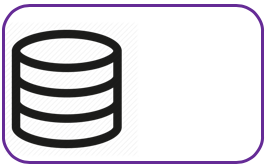 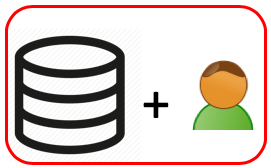 For more details, please look at: H. Asif, P. A. Papakonstantinou, S. Shiau, V. Singh and J. Vaidya, "Intelligent Pandemic Surveillance via Privacy-Preserving Crowdsensing," in IEEE Intelligent Systems, vol. 37, no. 4, pp. 88-96, 1 July-Aug. 2022, doi: 10.1109/MIS.2022.3145691
(Almost) Identical results with guaranteed privacy
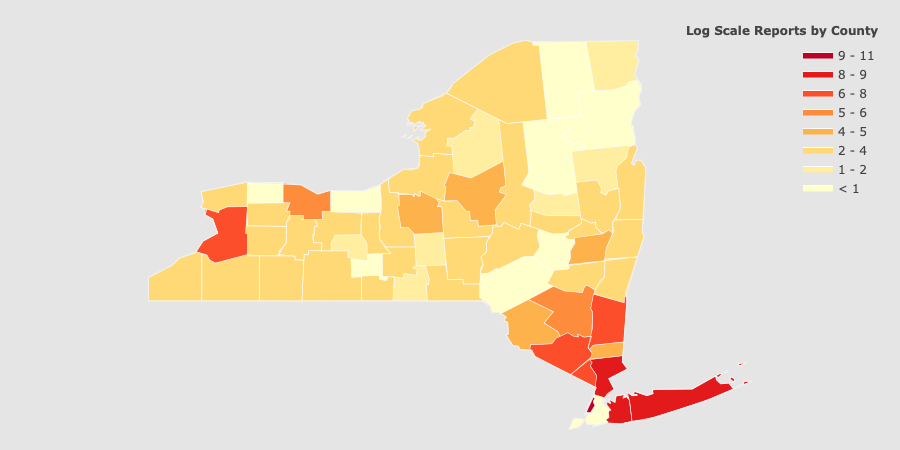 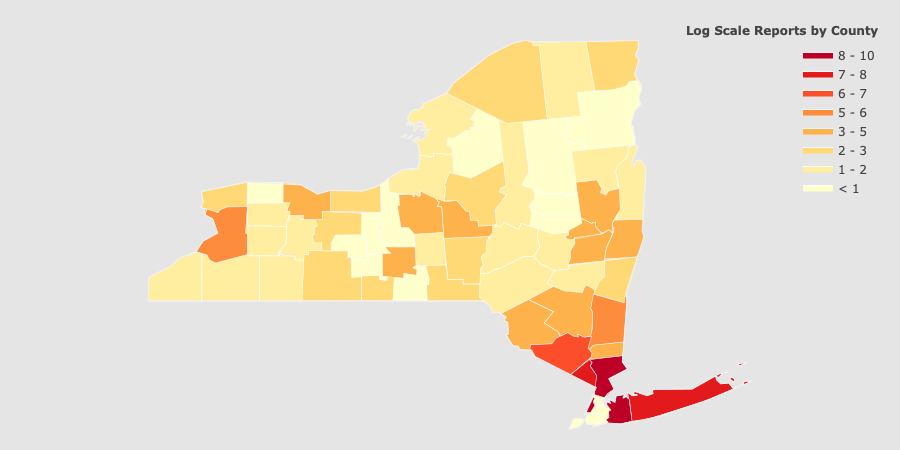 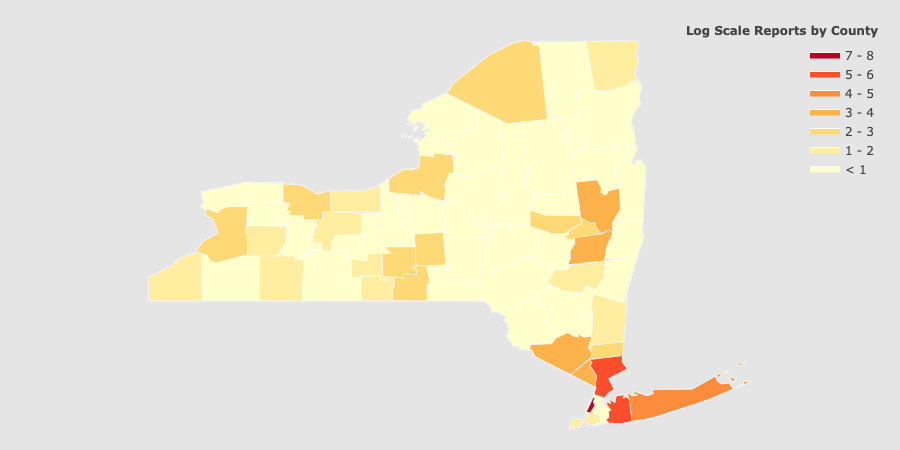 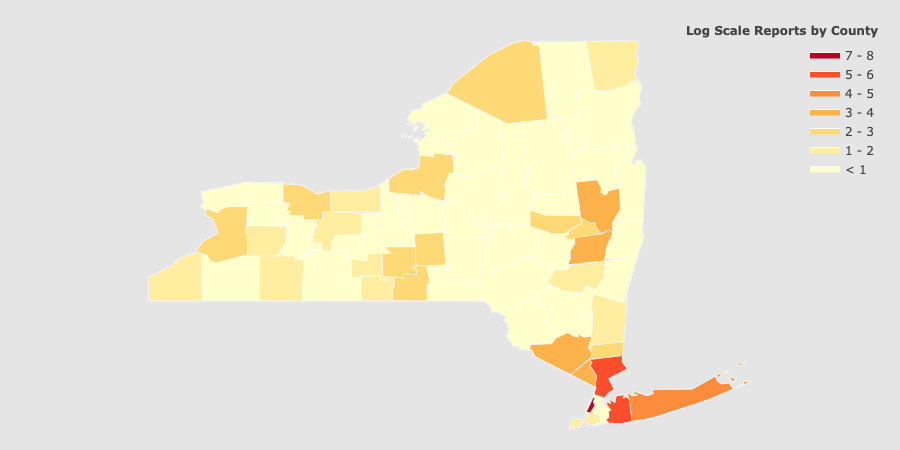 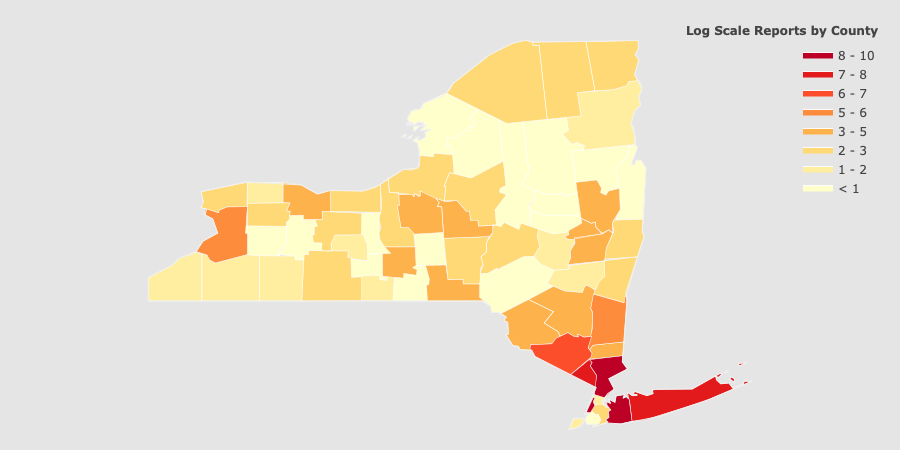 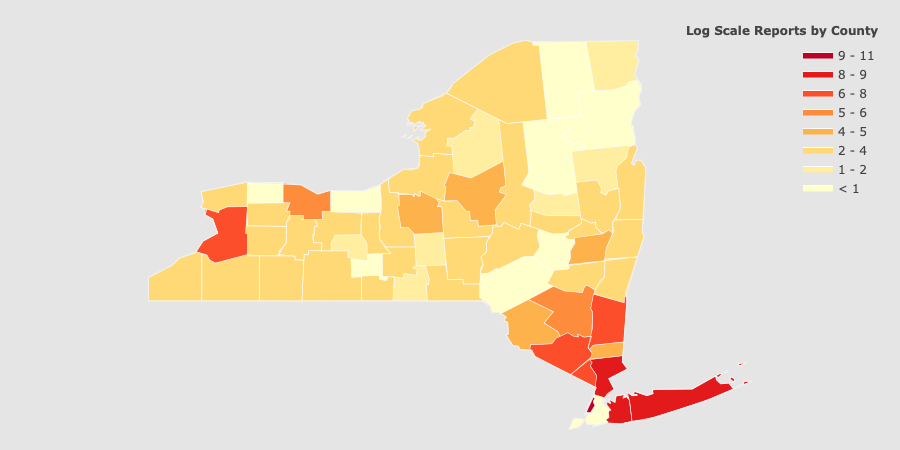 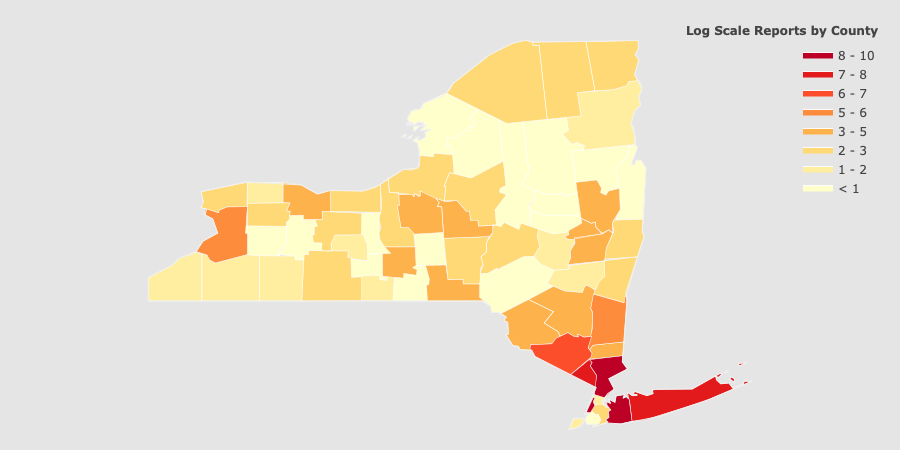 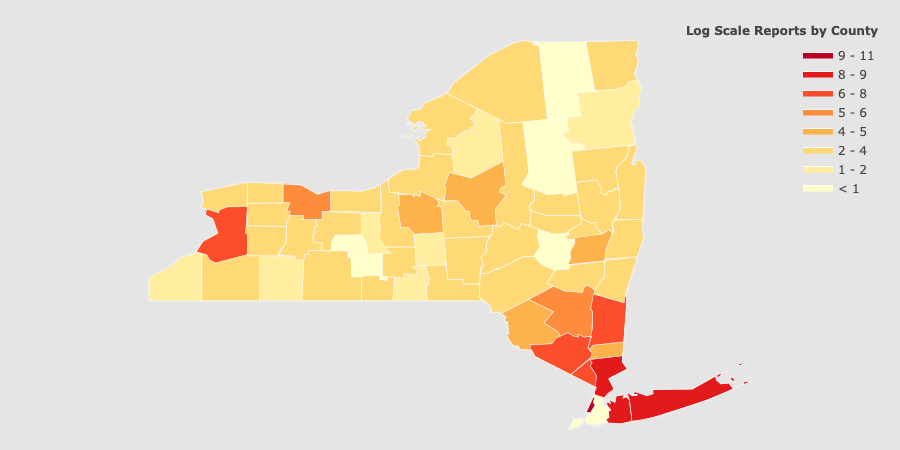 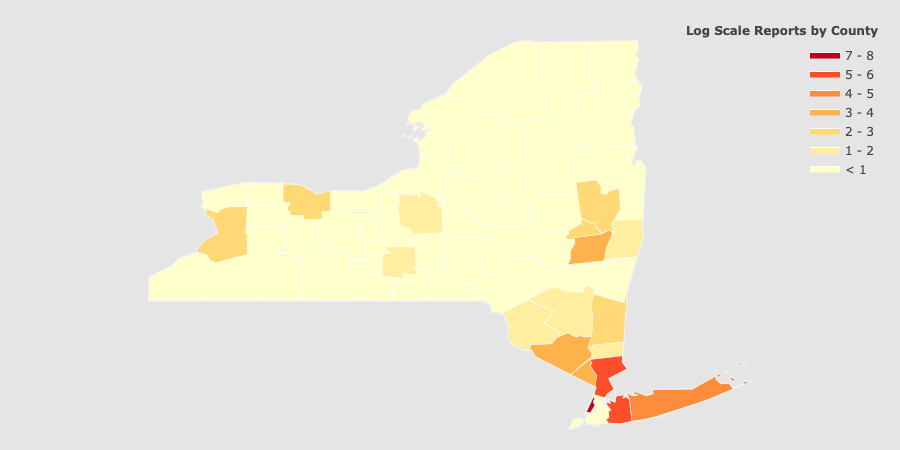 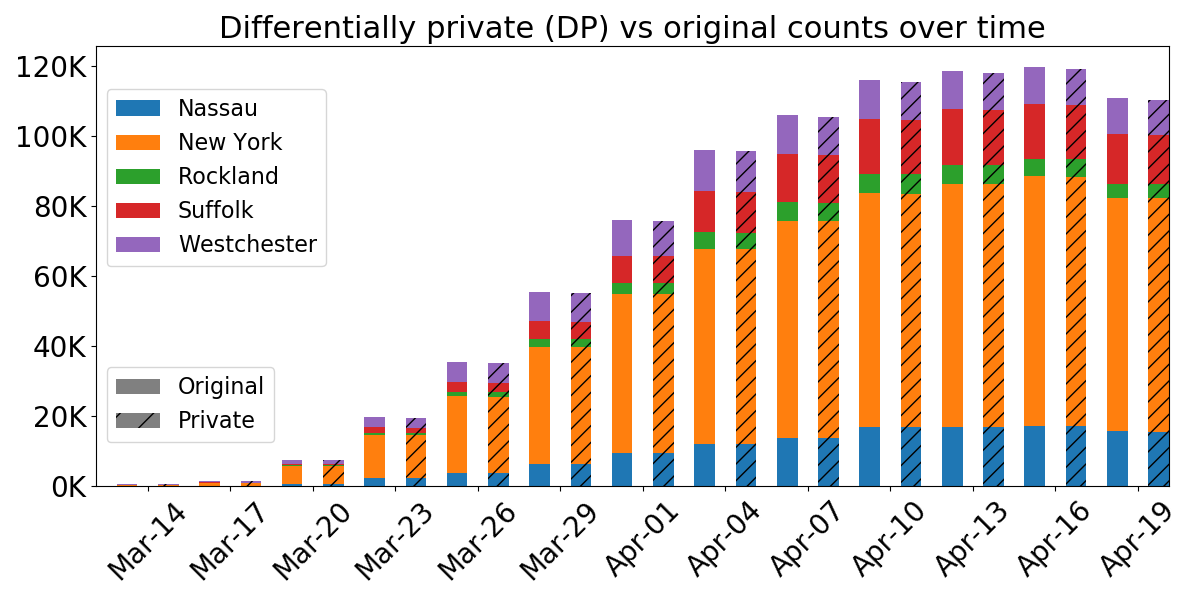 Key Challenges
Technical
Spatiotemporal Privacy
Changing data
Arbitrary number of queries

System-level
Fast computation
Usable Results
Tuned to current situation

Rapid Development Effort
Getting it certified by the Play Store and App Store
26
COVID Nearby: Arbitrary number of queries differing in sizes and regions
Query: How many people reported feeling symptoms in the past 8 days in New York City?
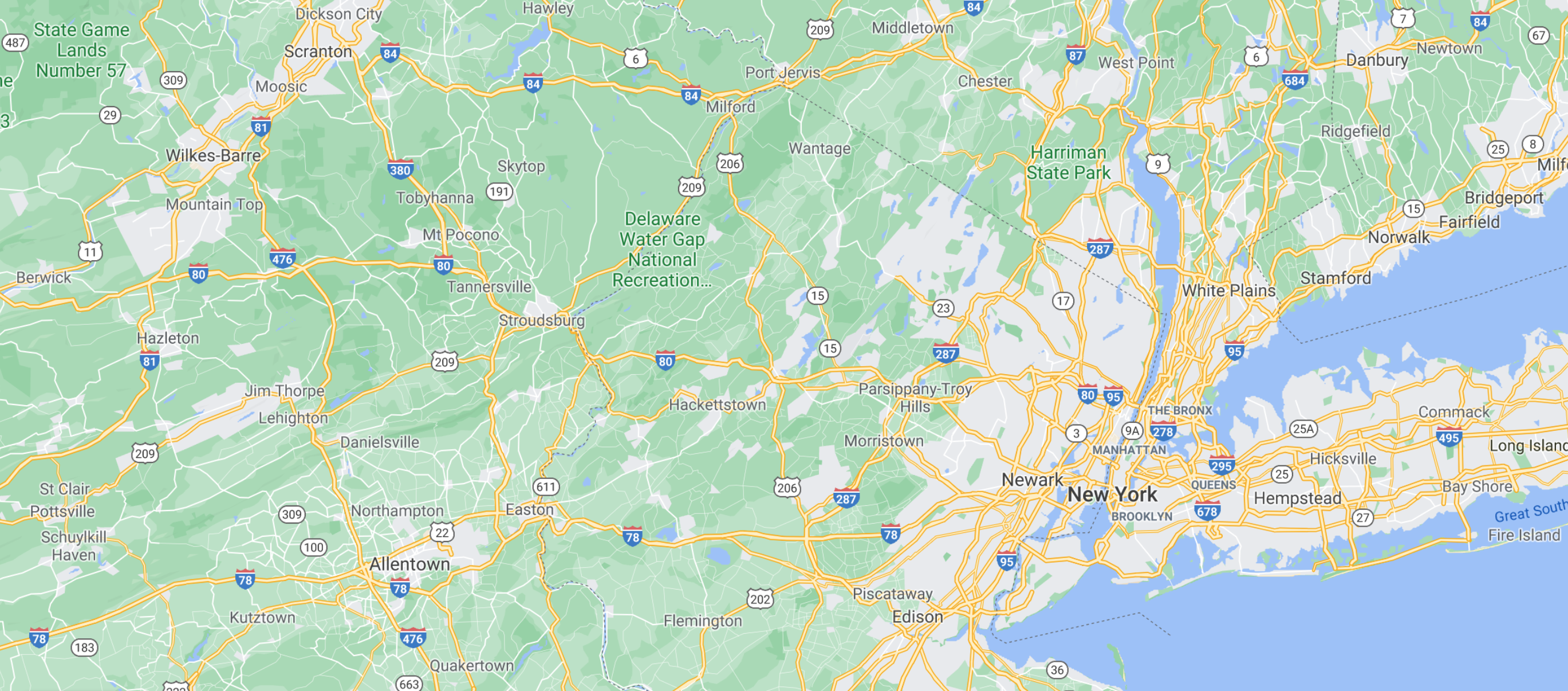 .
.
.
.
.
.
.
.
.
.
.
.
.
.
.
.
.
.
.
.
.
.
.
.
.
.
.
.
.
.
.
.
.
.
.
.
.
.
.
.
.
.
.
.
.
.
.
.
.
.
.
.
.
.
.
.
.
.
.
.
.
.
.
.
.
.
.
.
.
.
.
.
.
.
.
.
.
.
.
.
.
.
.
.
.
.
.
.
.
.
.
.
.
.
.
.
.
.
.
.
.
.
.
.
.
.
.
.
.
.
.
.
.
.
.
.
.
.
.
.
.
.
.
.
.
.
.
.
.
.
.
.
.
.
.
.
.
.
.
.
.
.
.
.
.
.
.
.
.
.
.
.
.
.
.
.
.
.
.
.
.
.
.
.
.
.
.
.
.
.
.
.
.
.
.
.
.
.
.
.
.
.
.
.
.
.
.
.
.
.
.
.
.
.
.
.
.
.
.
.
.
.
.
.
.
.
.
.
.
.
.
.
.
.
.
.
.
.
.
.
.
.
.
.
.
.
.
.
.
.
.
.
.
.
.
.
.
.
.
.
.
.
.
.
.
.
.
.
.
.
.
.
.
.
.
.
.
.
.
.
.
.
.
.
.
.
.
.
.
.
.
.
.
.
.
.
.
.
.
.
.
.
.
.
.
.
.
.
.
.
.
.
.
.
.
.
.
.
.
.
.
.
.
.
.
.
.
.
.
.
.
.
.
.
.
.
.
.
.
.
.
.
.
.
.
.
.
.
.
.
.
.
.
.
.
.
.
.
.
.
.
.
.
.
.
.
.
.
.
.
.
.
.
.
.
.
.
.
.
.
.
.
.
.
.
.
.
.
.
.
.
.
.
.
.
.
.
.
.
.
.
.
.
.
.
.
.
.
.
.
.
.
.
.
.
.
.
.
.
.
.
.
.
.
.
.
.
.
27
COVID Nearby: Arbitrary number of queries differing in sizes and regions
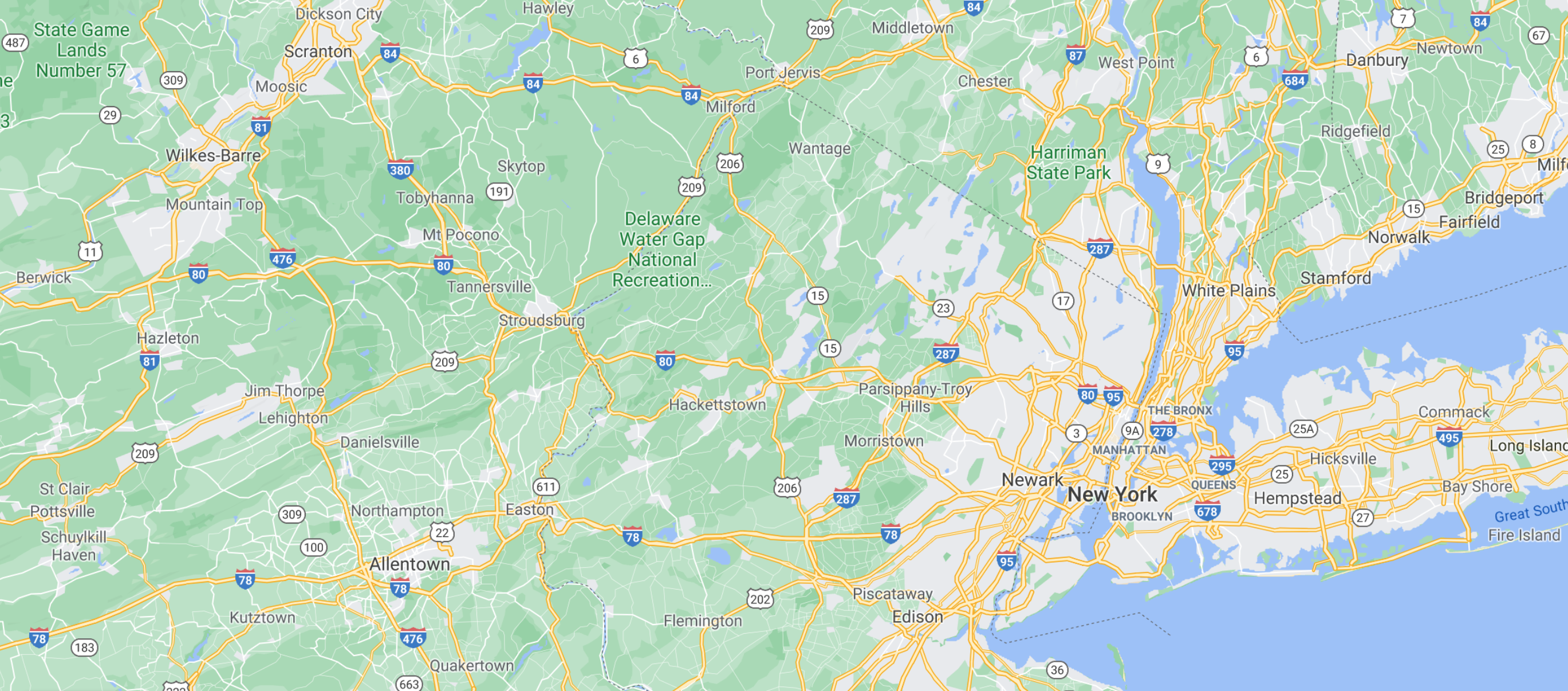 .
.
.
.
.
.
.
.
.
.
.
.
.
.
.
.
.
.
.
.
.
.
.
.
.
.
.
.
.
.
.
.
.
.
.
.
.
.
.
.
.
.
.
.
.
.
.
.
.
.
.
.
.
.
.
.
.
.
.
.
.
.
.
.
.
.
.
.
.
.
.
.
.
.
.
.
.
.
.
.
.
.
.
.
.
.
.
.
.
.
.
.
.
.
.
.
.
.
.
.
.
.
.
.
.
.
.
.
.
.
.
.
.
.
.
.
.
.
.
.
.
.
.
.
.
.
.
.
.
.
.
.
.
.
.
.
.
.
.
.
.
.
.
.
.
.
.
.
.
.
.
.
.
.
.
.
.
.
.
.
.
.
.
.
.
.
.
.
.
.
.
.
.
.
.
.
.
.
.
.
.
.
.
.
.
.
.
.
.
.
.
.
.
.
.
.
.
.
.
.
.
.
.
.
.
.
.
.
.
.
.
.
.
.
.
.
.
.
.
.
.
.
.
.
.
.
.
.
.
.
.
.
.
.
.
.
.
.
.
.
.
.
.
.
.
.
.
.
.
.
.
.
.
.
.
.
.
.
.
.
.
.
.
.
.
.
.
.
.
.
.
.
.
.
.
.
.
.
.
.
.
.
.
.
.
.
.
.
.
.
.
.
.
.
.
.
.
.
.
.
.
.
.
.
.
.
.
.
.
.
.
.
.
.
.
.
.
.
.
.
.
.
.
.
.
.
.
.
.
.
.
.
.
.
.
.
.
.
.
.
.
.
.
.
.
.
.
.
.
.
.
.
.
.
.
.
.
.
.
.
.
.
.
.
.
.
.
.
.
.
.
.
.
.
.
.
.
.
.
.
.
.
.
.
.
.
.
.
.
.
.
.
.
.
.
.
.
.
.
.
.
.
.
.
.
.
.
.
28
COVID Nearby: Arbitrary number of queries differing in sizes and regions
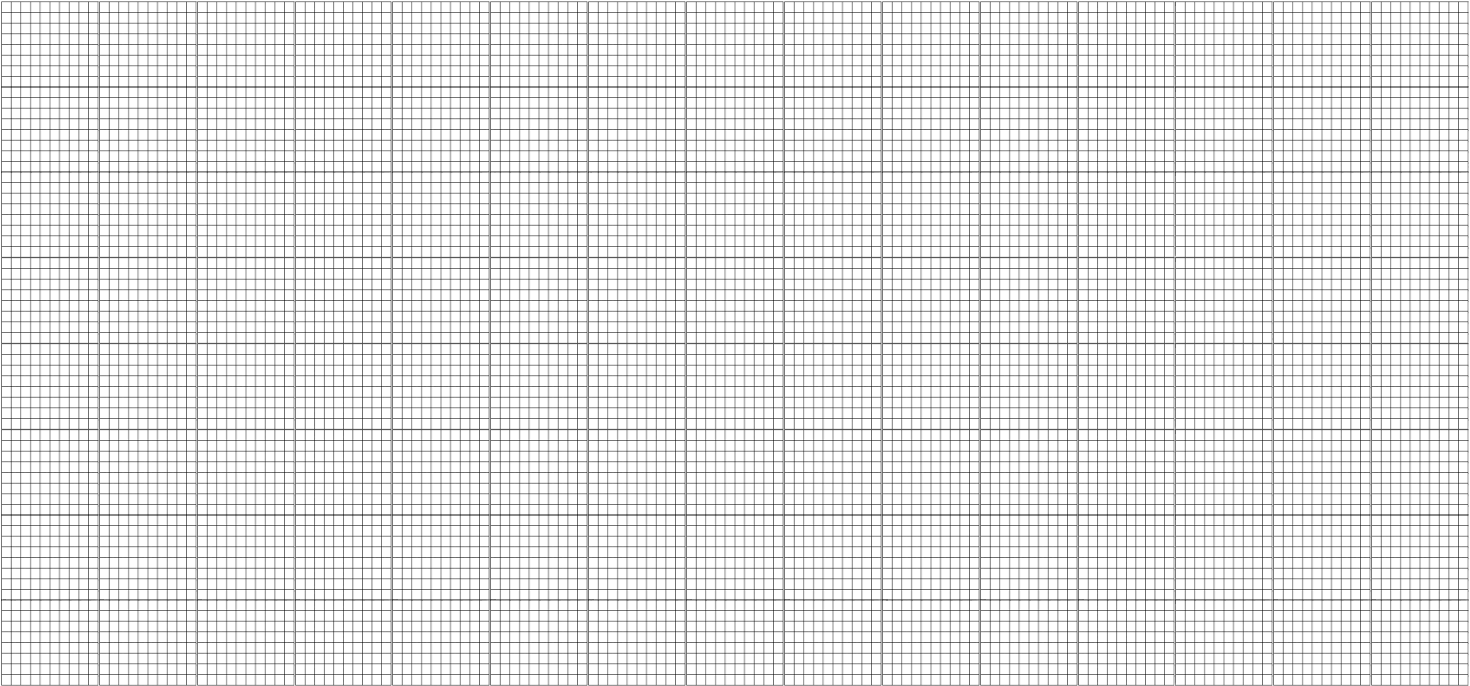 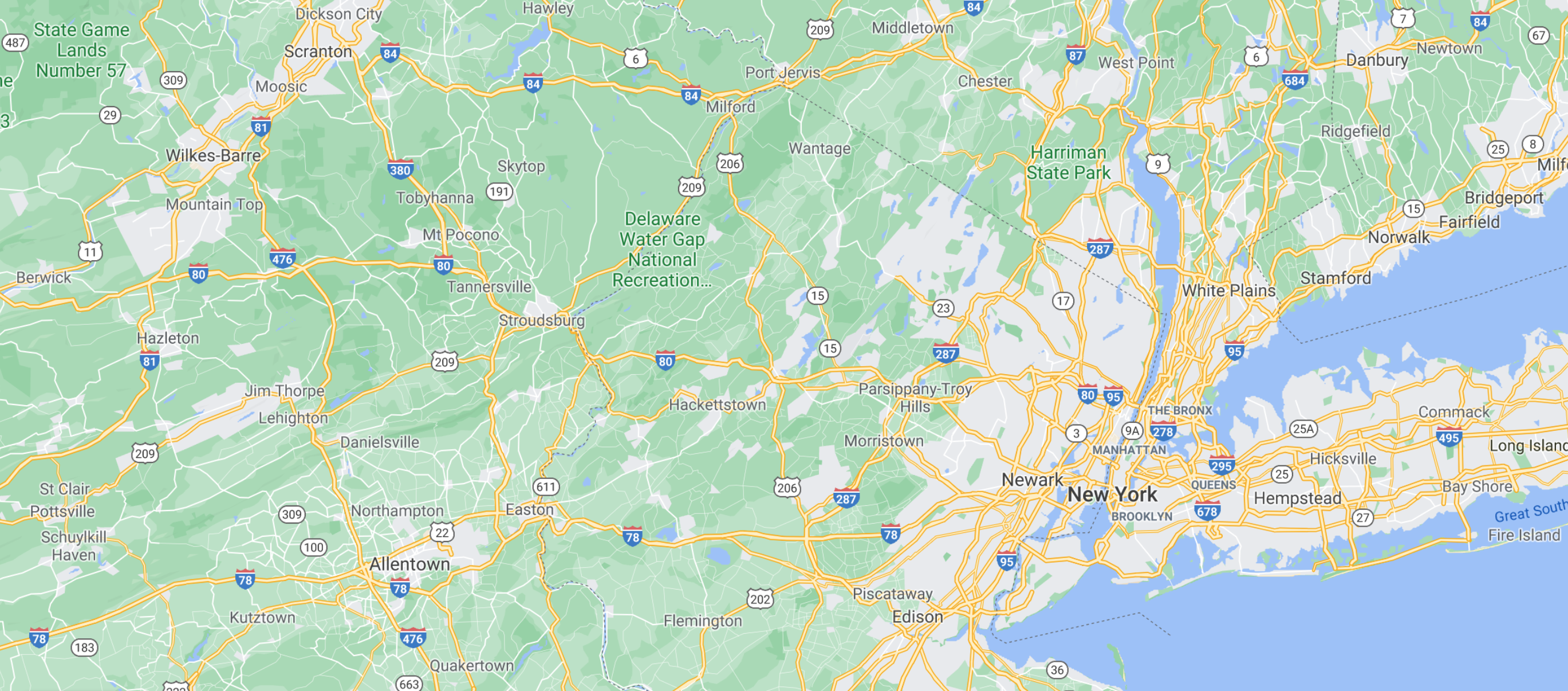 .
.
.
.
.
.
.
.
.
.
.
.
.
.
.
.
.
.
.
.
.
.
.
.
.
.
.
.
.
.
.
.
.
.
.
.
.
.
.
.
.
.
.
.
.
.
.
.
.
.
.
.
.
.
.
.
.
.
.
.
.
.
.
.
.
.
.
.
.
.
.
.
.
.
.
.
.
.
.
.
.
.
.
.
.
.
.
.
.
.
.
.
.
.
.
.
.
.
.
.
.
.
.
.
.
.
.
.
.
.
.
.
.
.
.
.
.
.
.
.
.
.
.
.
.
.
.
.
.
.
.
.
.
.
.
.
.
.
.
.
.
.
.
.
.
.
.
.
.
.
.
.
.
.
.
.
.
.
.
.
.
.
.
.
.
.
.
.
.
.
.
.
.
.
.
.
.
.
.
.
.
.
.
.
.
.
.
.
.
.
.
.
.
.
.
.
.
.
.
.
.
.
.
.
.
.
.
.
.
.
.
.
.
.
.
.
.
.
.
.
.
.
.
.
.
.
.
.
.
.
.
.
.
.
.
.
.
.
.
.
.
.
.
.
.
.
.
.
.
.
.
.
.
.
.
.
.
.
.
.
.
.
.
.
.
.
.
.
.
.
.
.
.
.
.
.
.
.
.
.
.
.
.
.
.
.
.
.
.
.
.
.
.
.
.
.
.
.
.
.
.
.
.
.
.
.
.
.
.
.
.
.
.
.
.
.
.
.
.
.
.
.
.
.
.
.
.
.
.
.
.
.
.
.
.
.
.
.
.
.
.
.
.
.
.
.
.
.
.
.
.
.
.
.
.
.
.
.
.
.
.
.
.
.
.
.
.
.
.
.
.
.
.
.
.
.
.
.
.
.
.
.
.
.
29
COVID Nearby: Arbitrary number of queries differing in sizes and regions
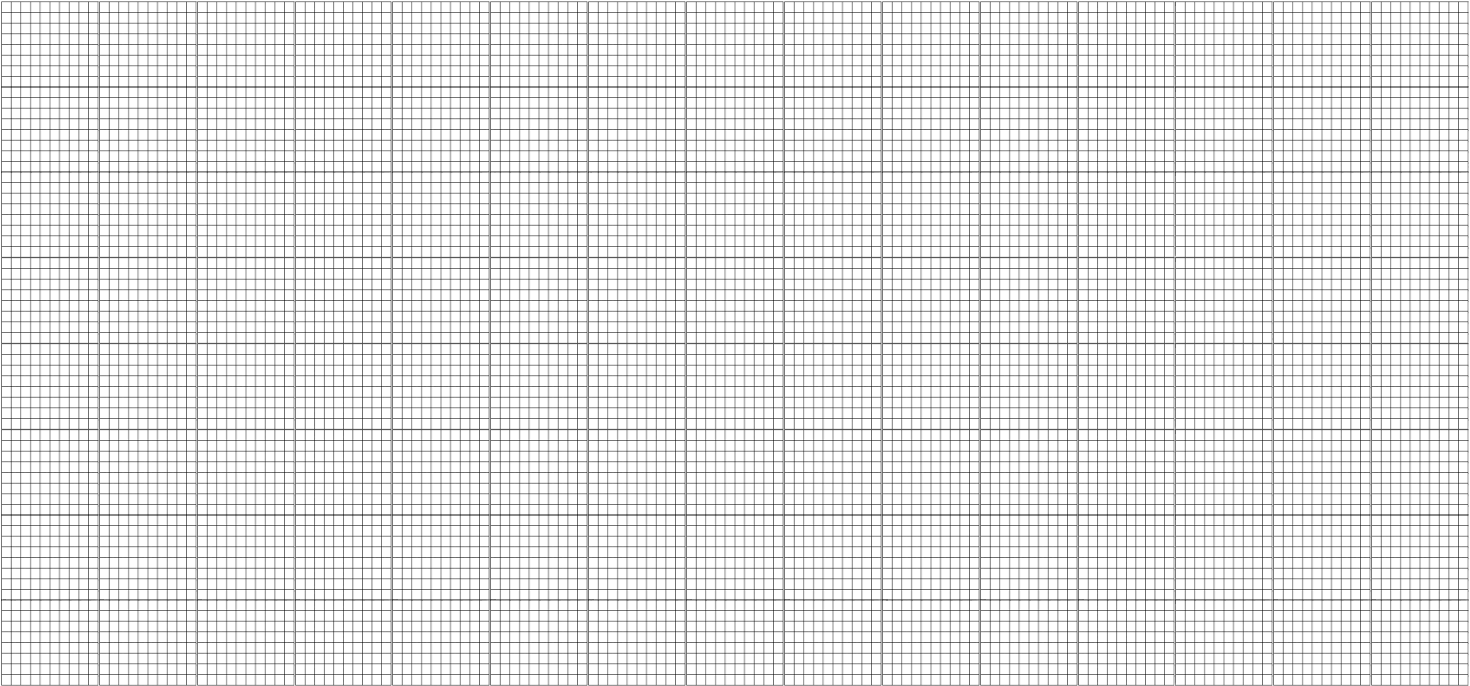 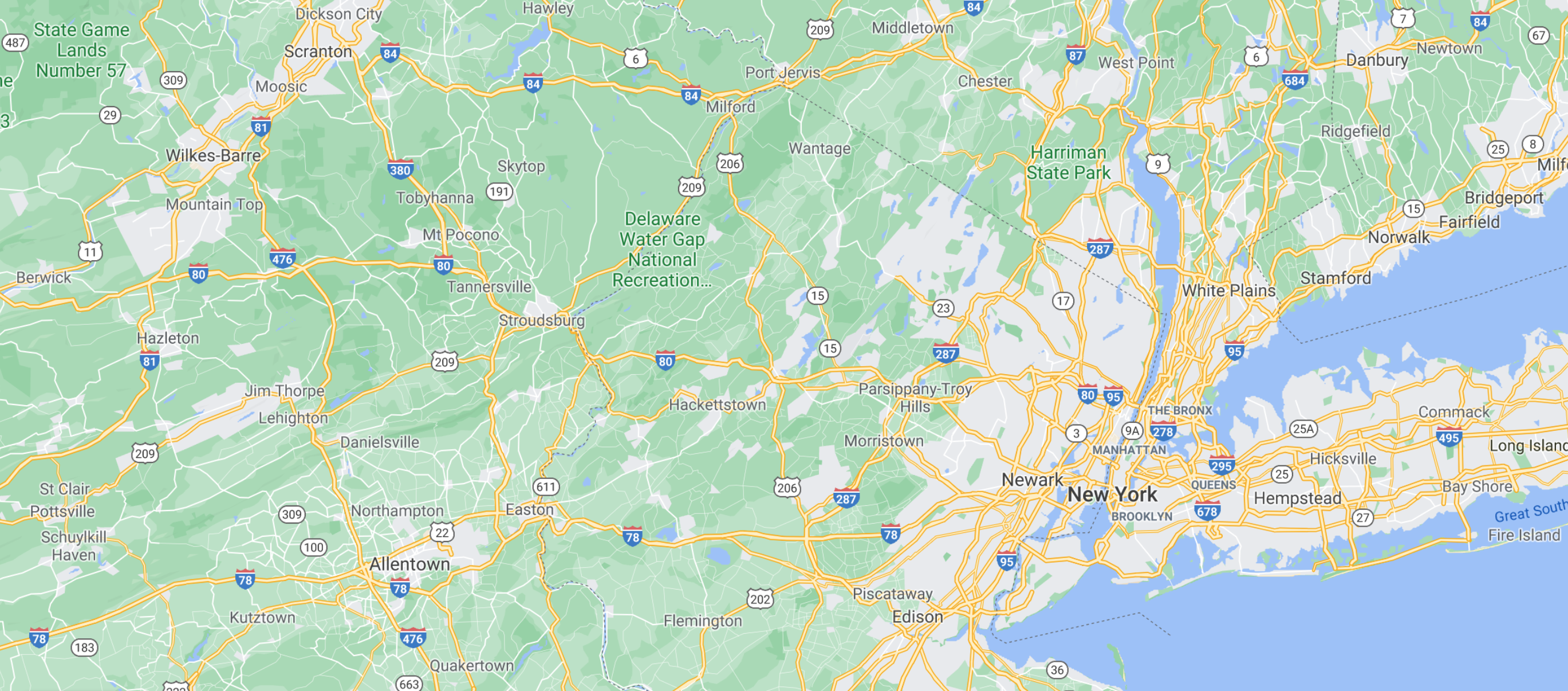 Huge number of partitions, requires huge space

Highly erroneous for queries for larger region
30
COVID Nearby Spatial Partitioning: Quadtrees
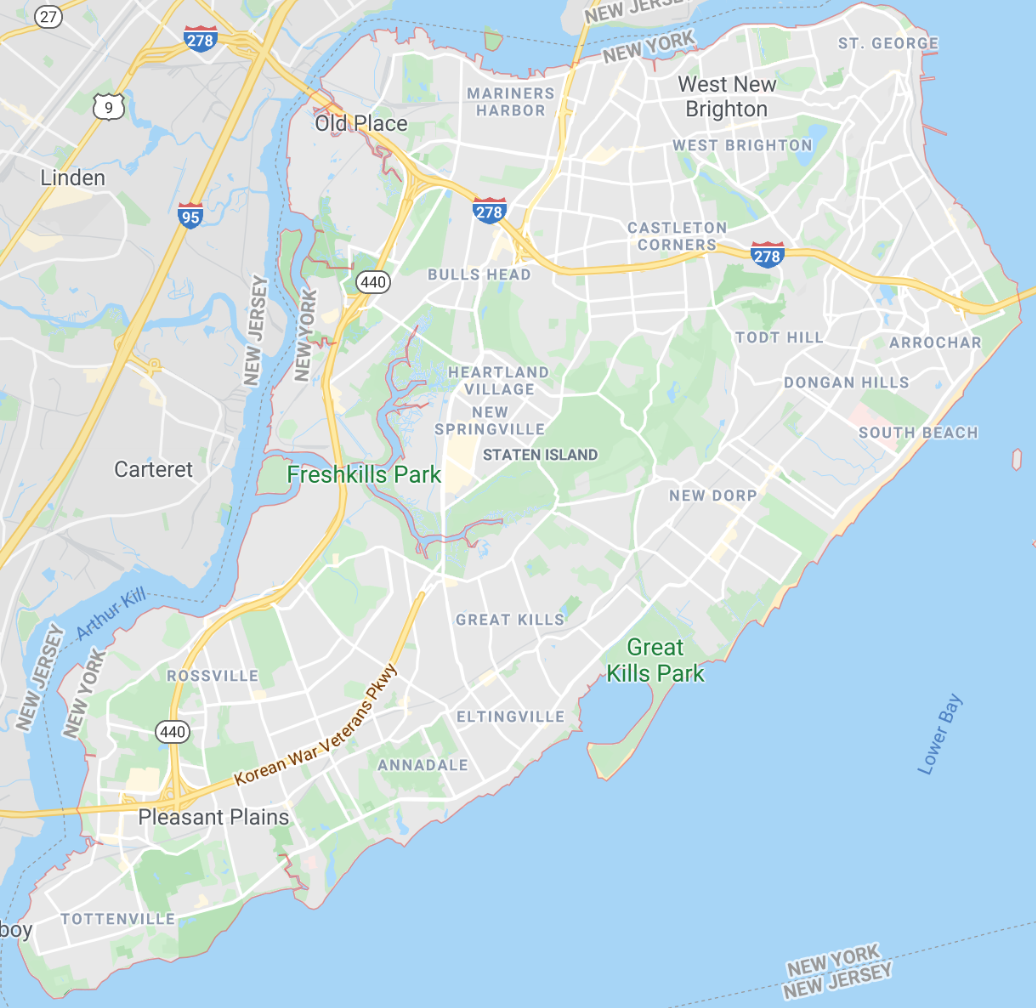 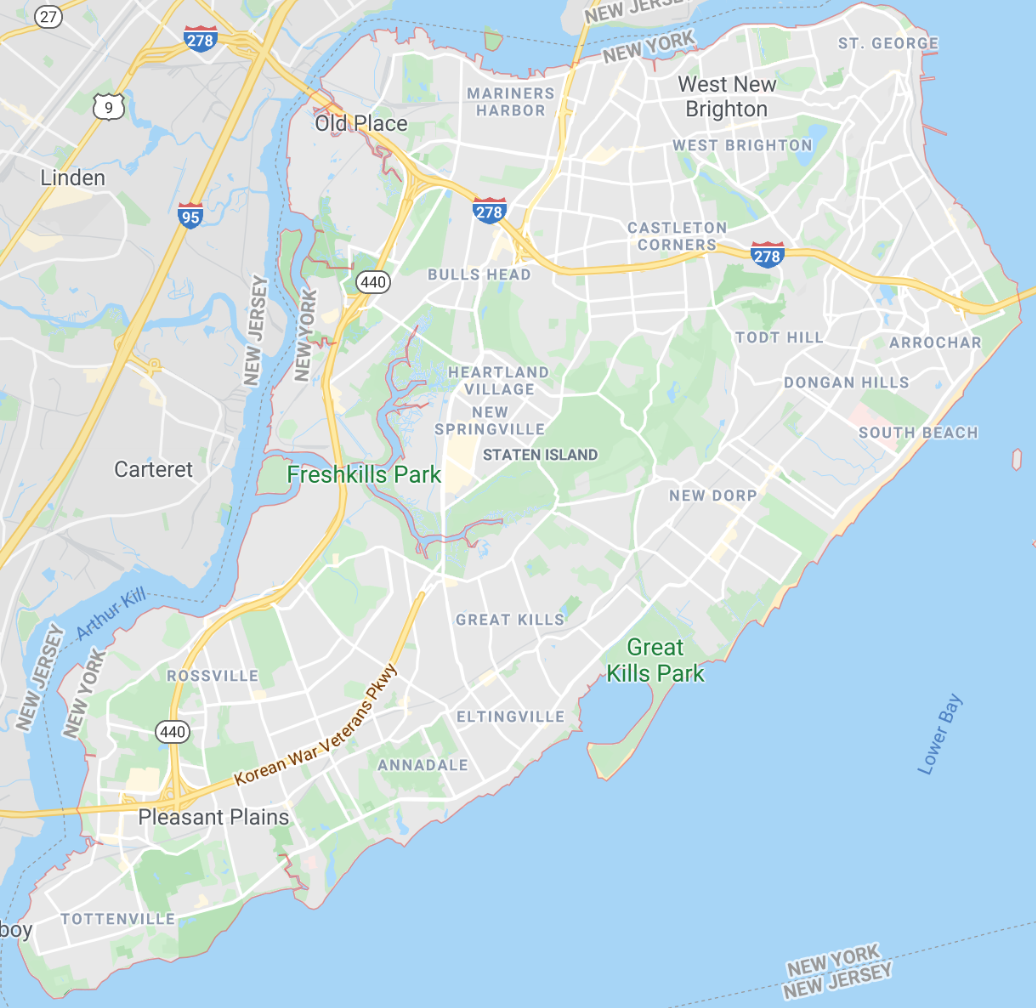 Unpartitioned space
Partitioned space
Quadtree
level 0
6
level 1
2
0
3
1
level 2
1
1
3
0
0
0
0
0
31
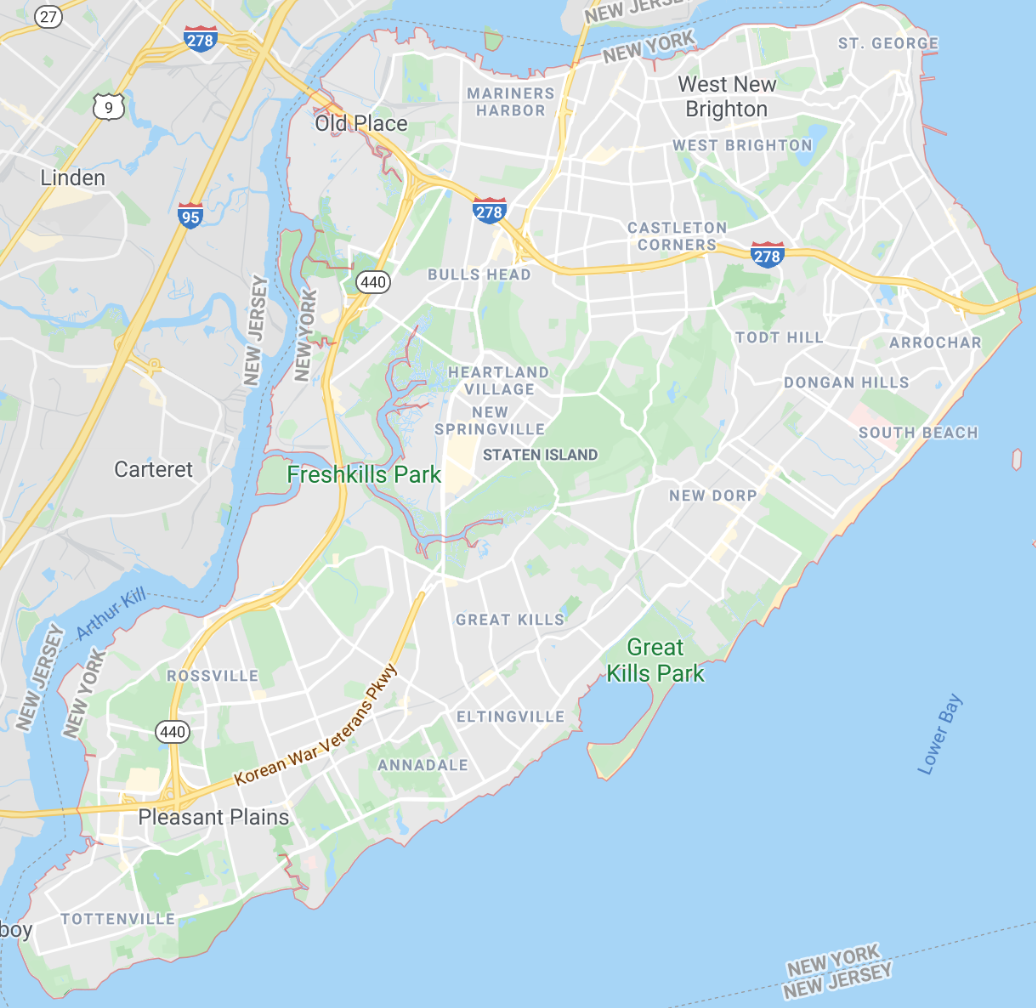 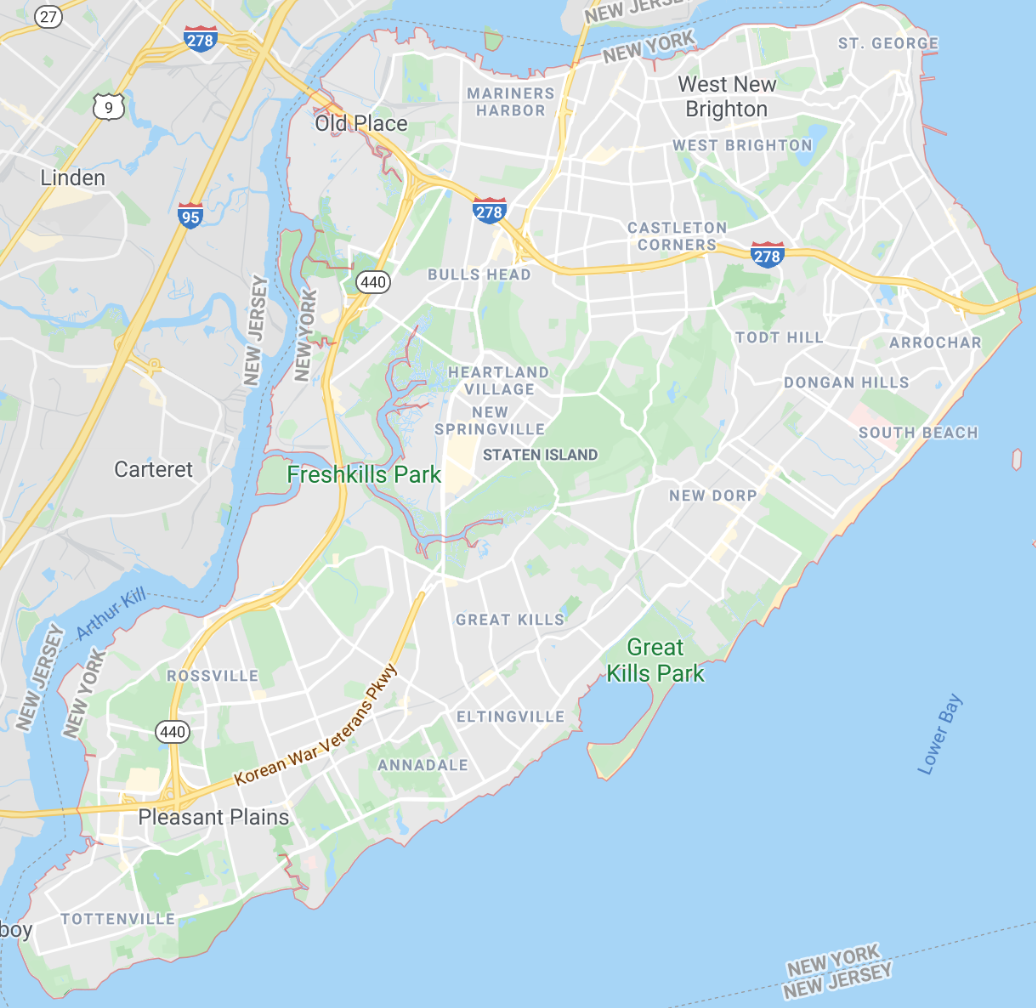 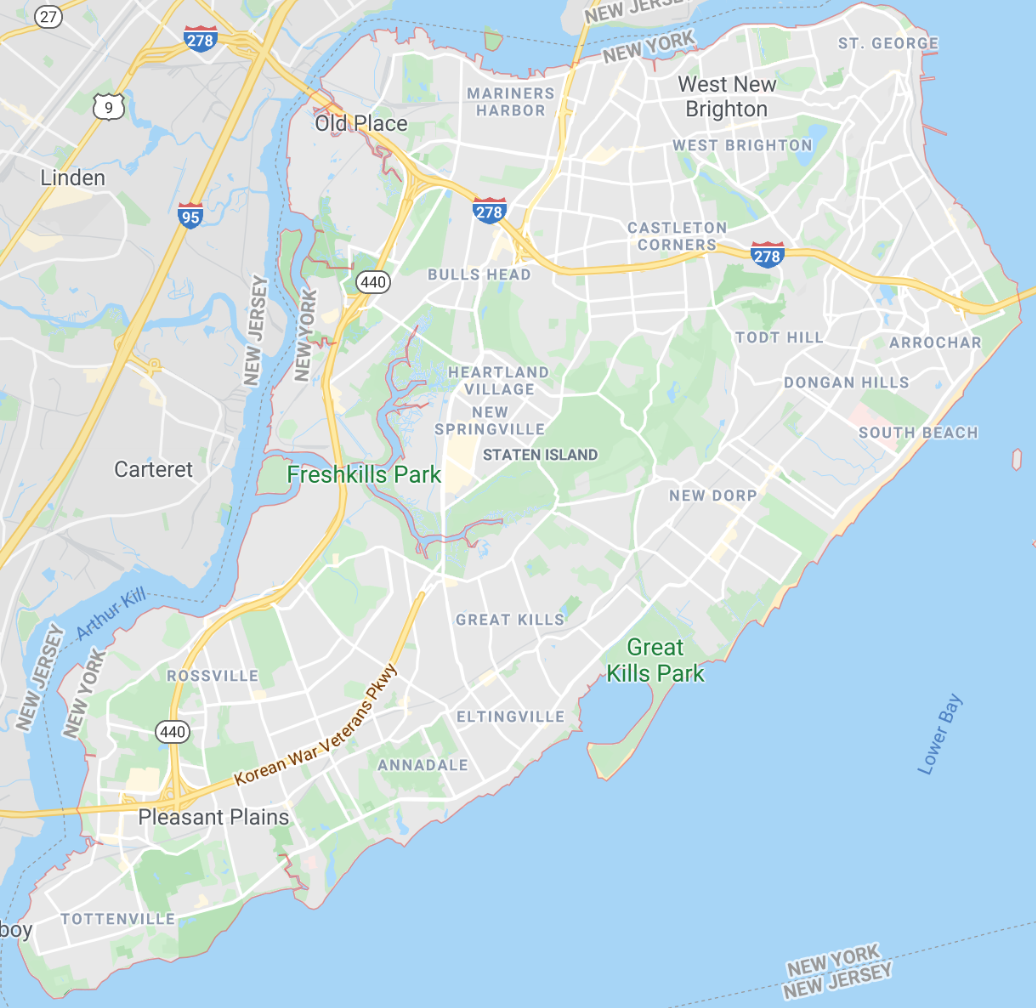 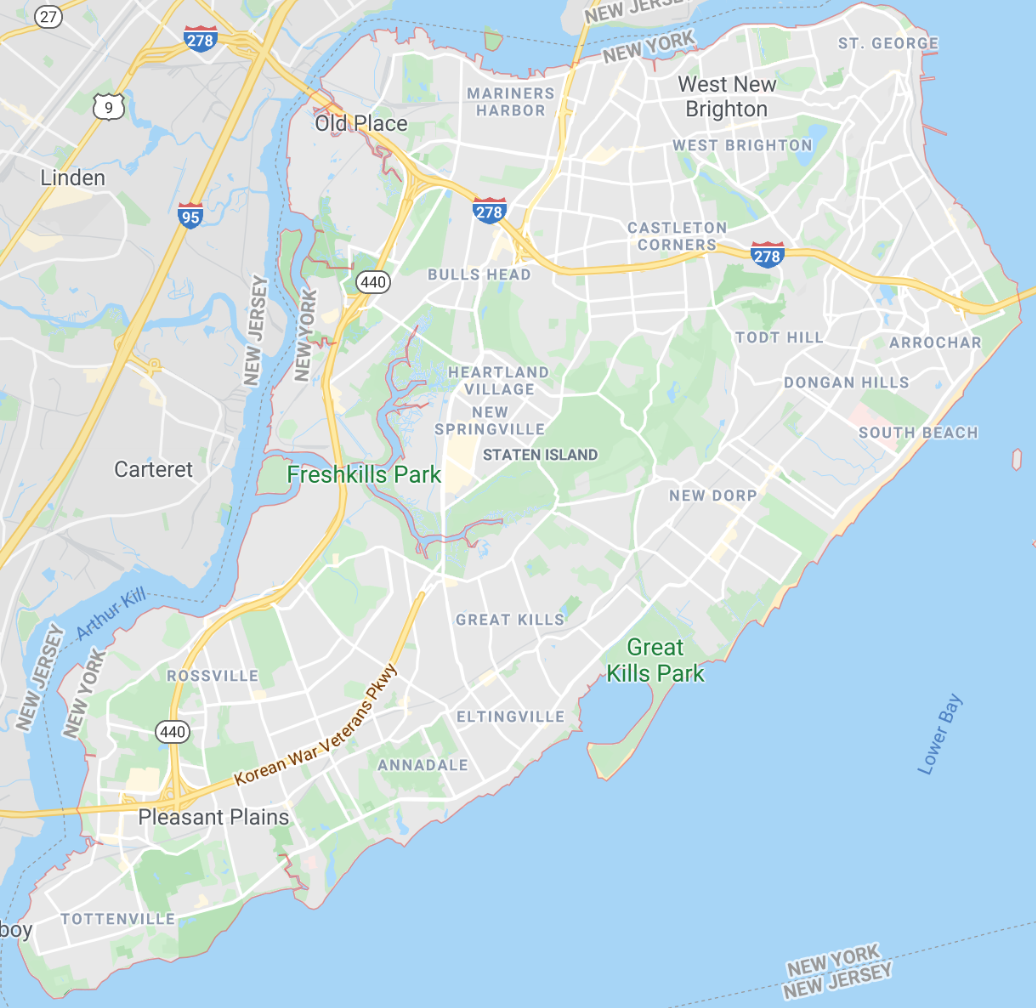 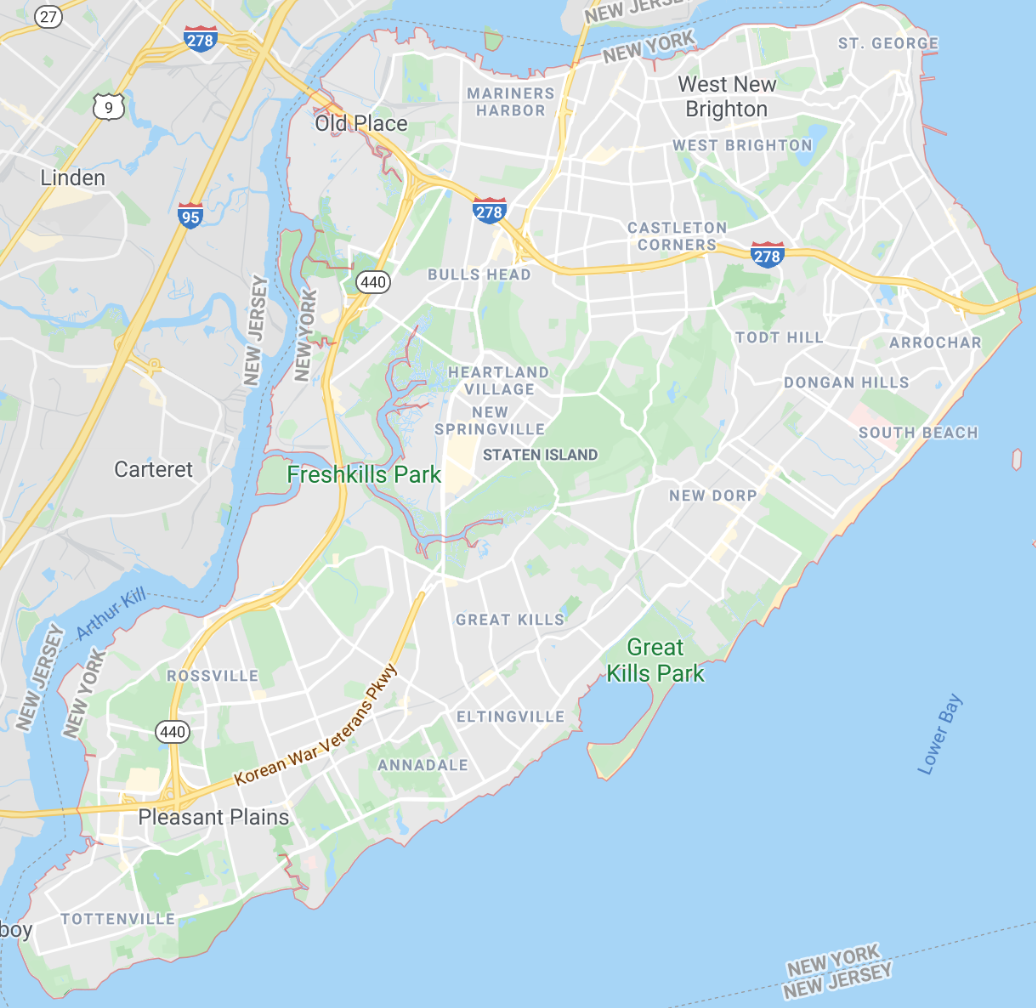 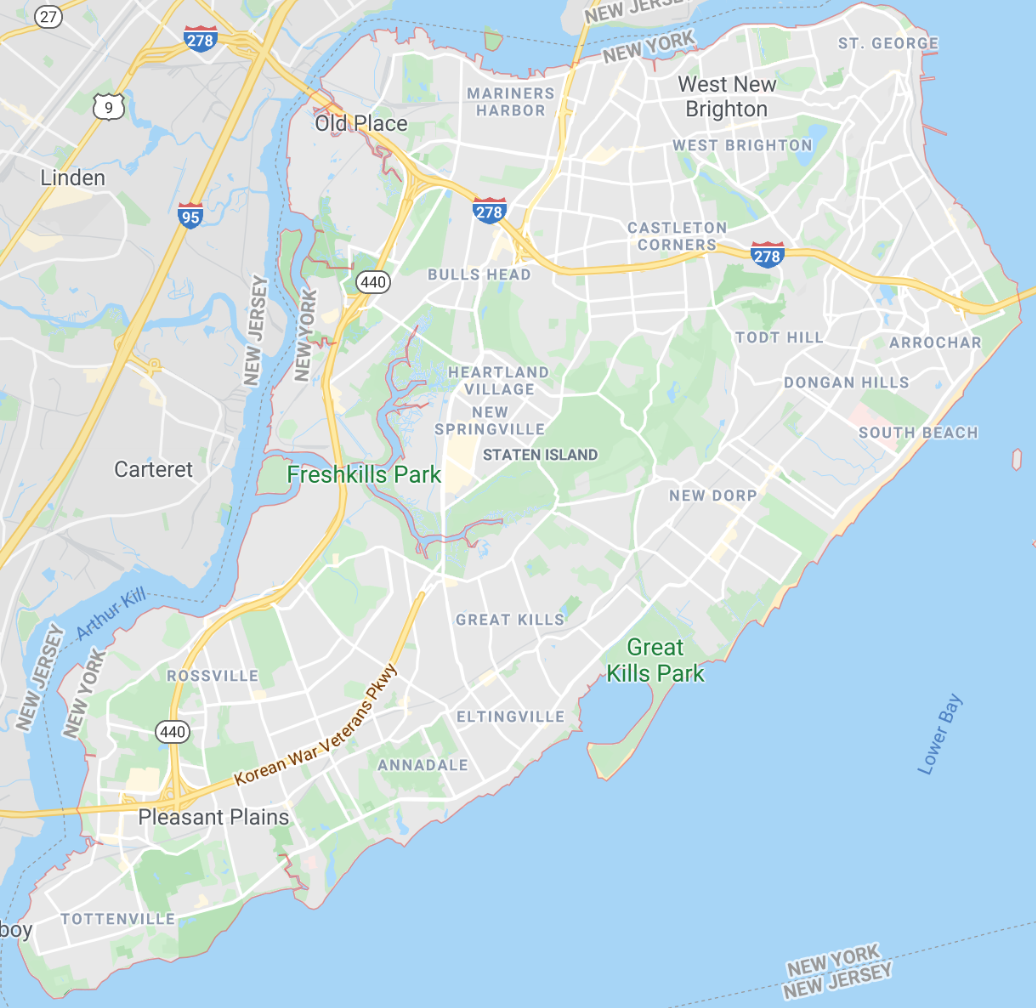 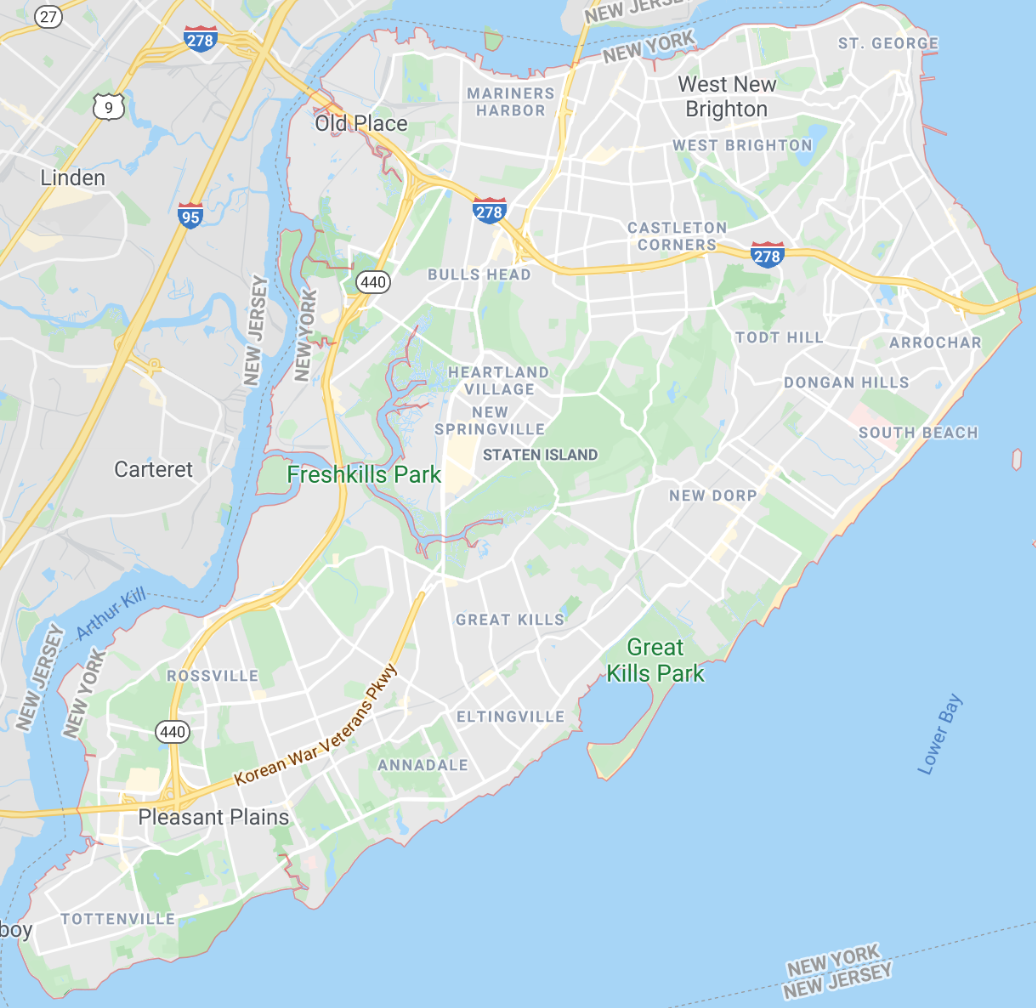 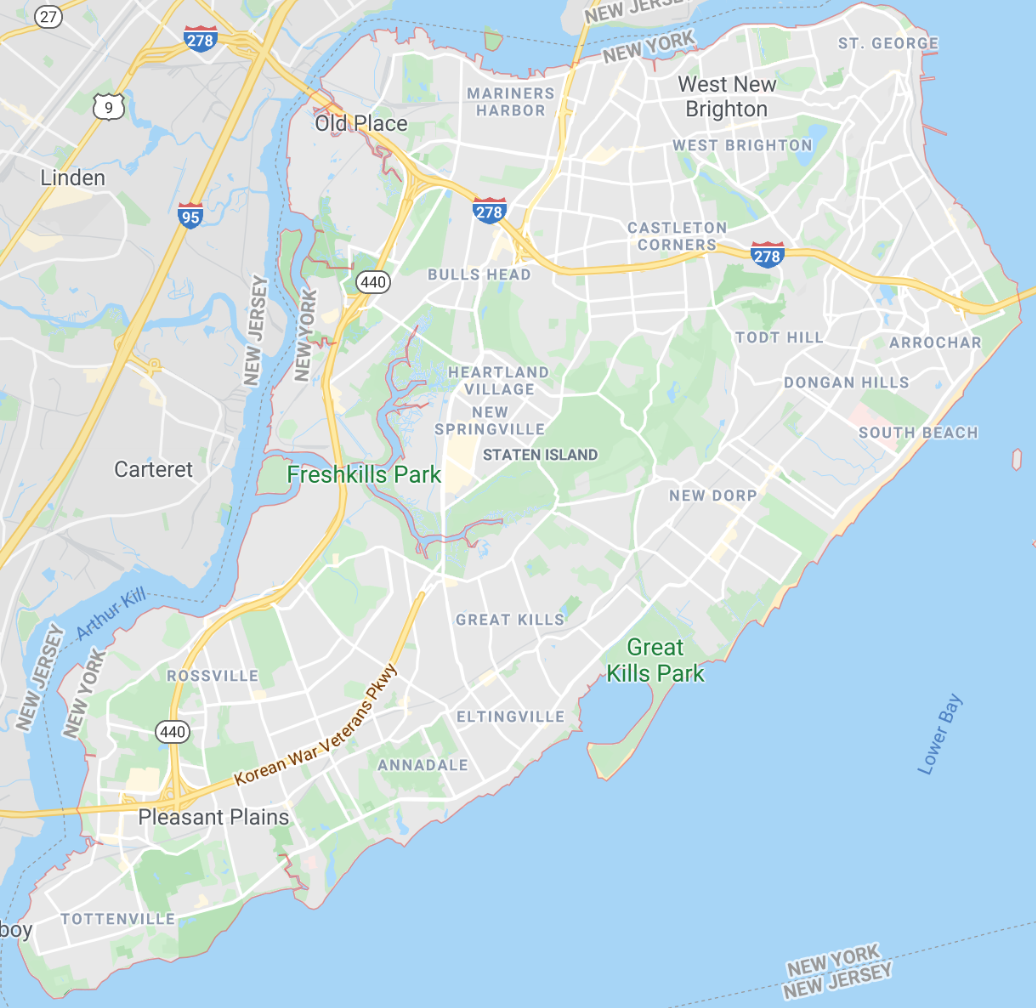 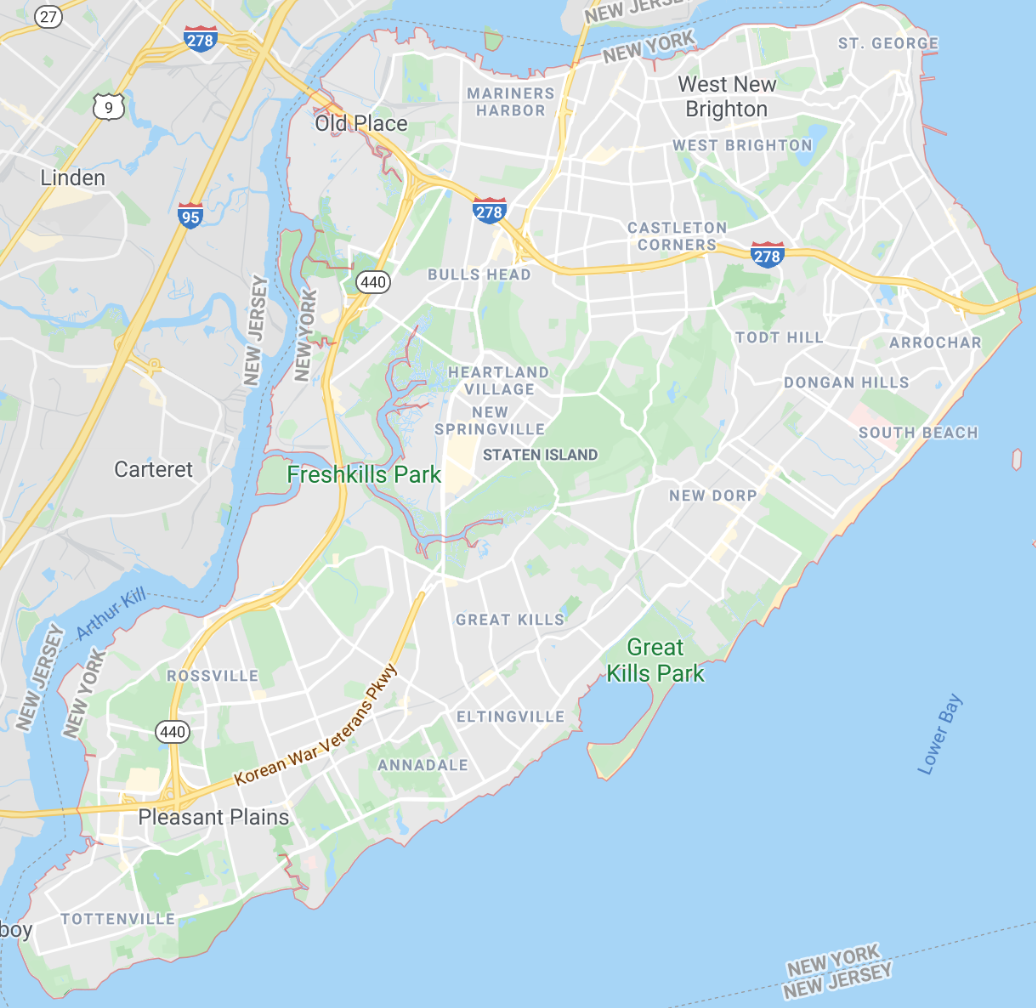 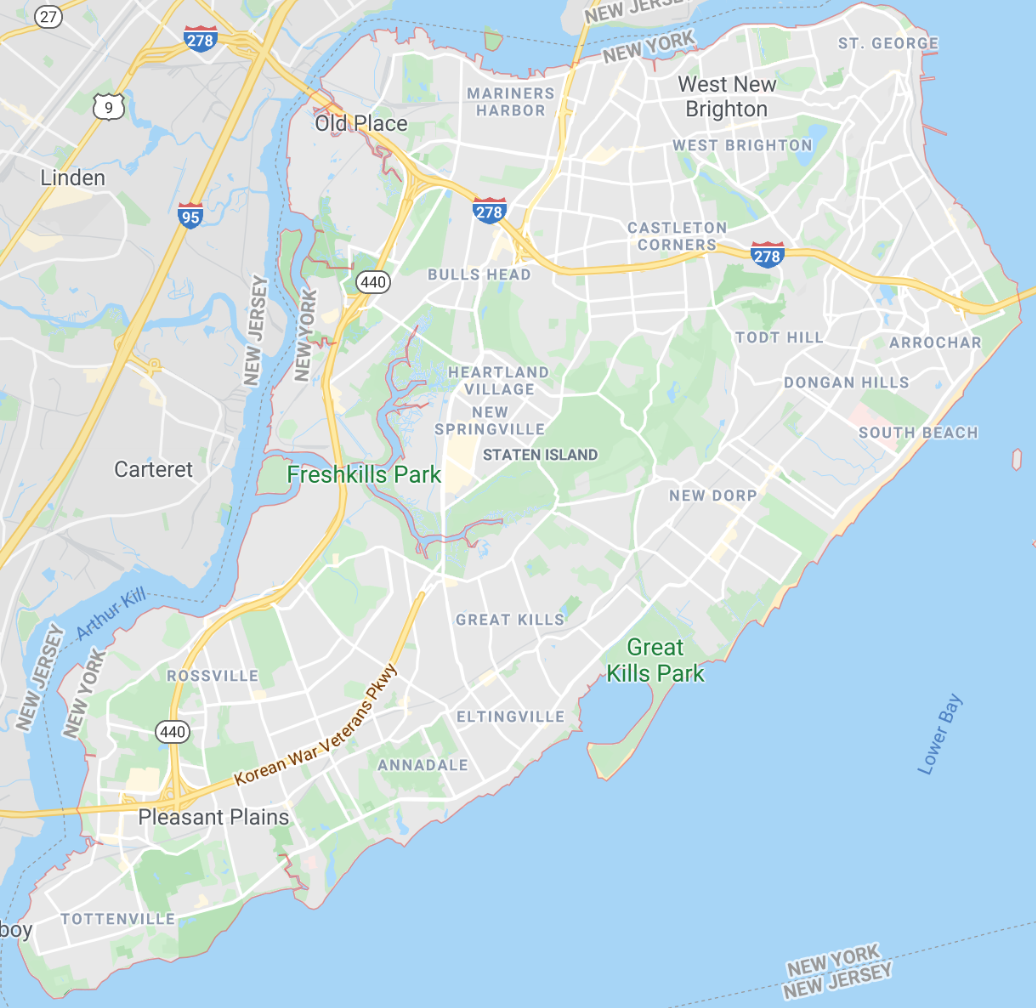 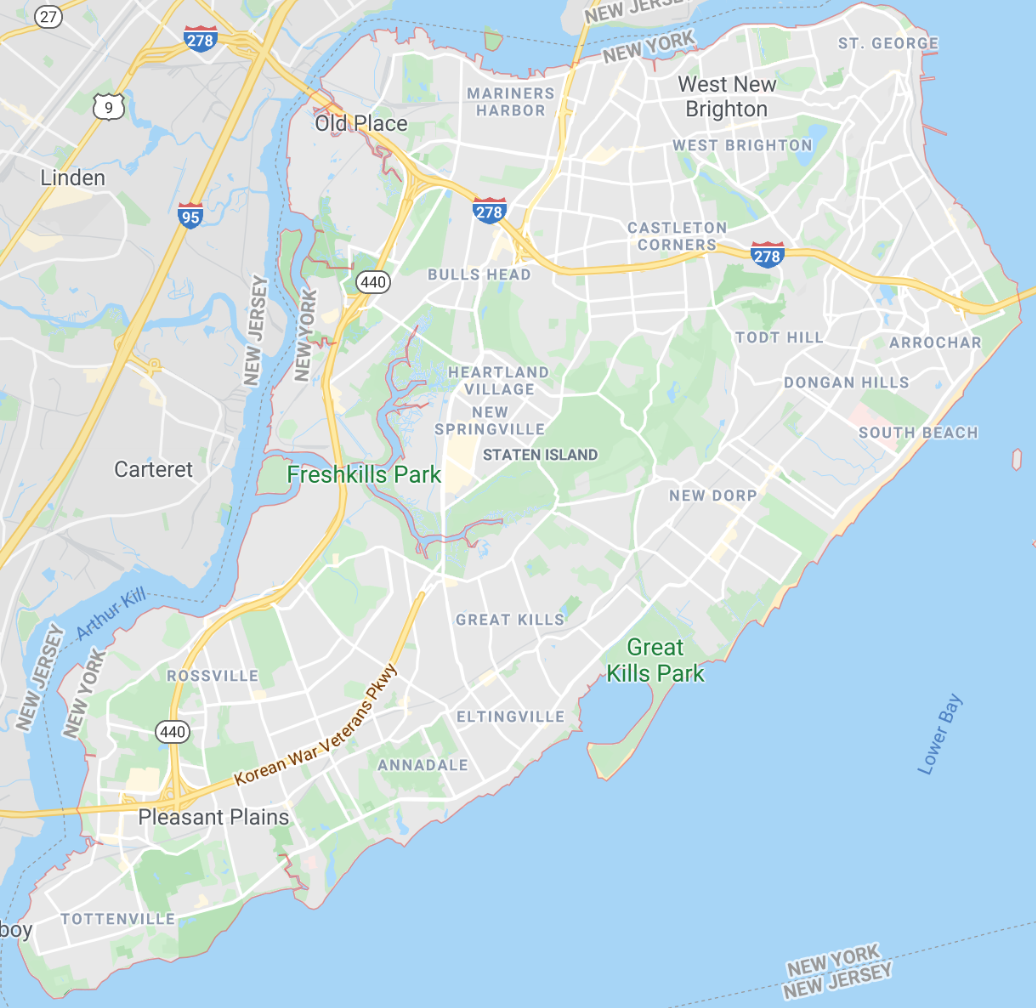 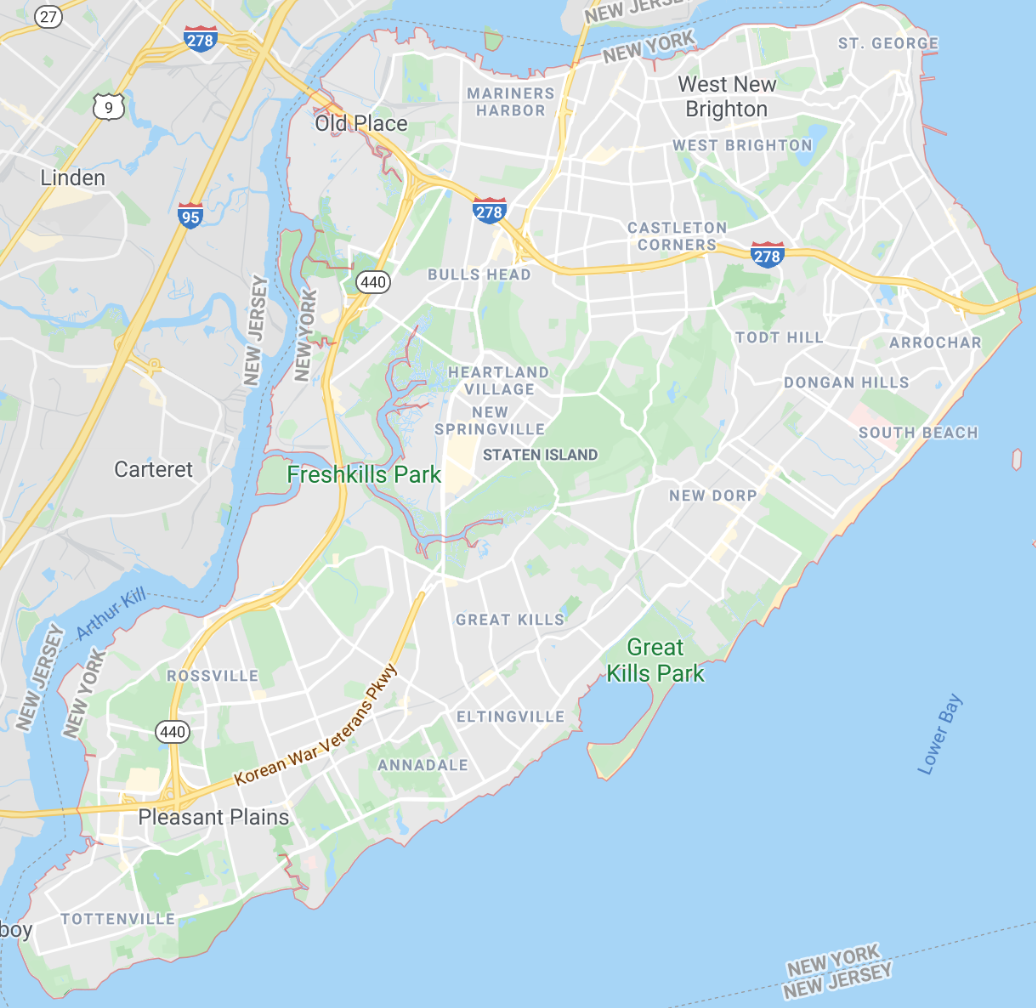 Partitioning of dynamically updating spatiotemporal data
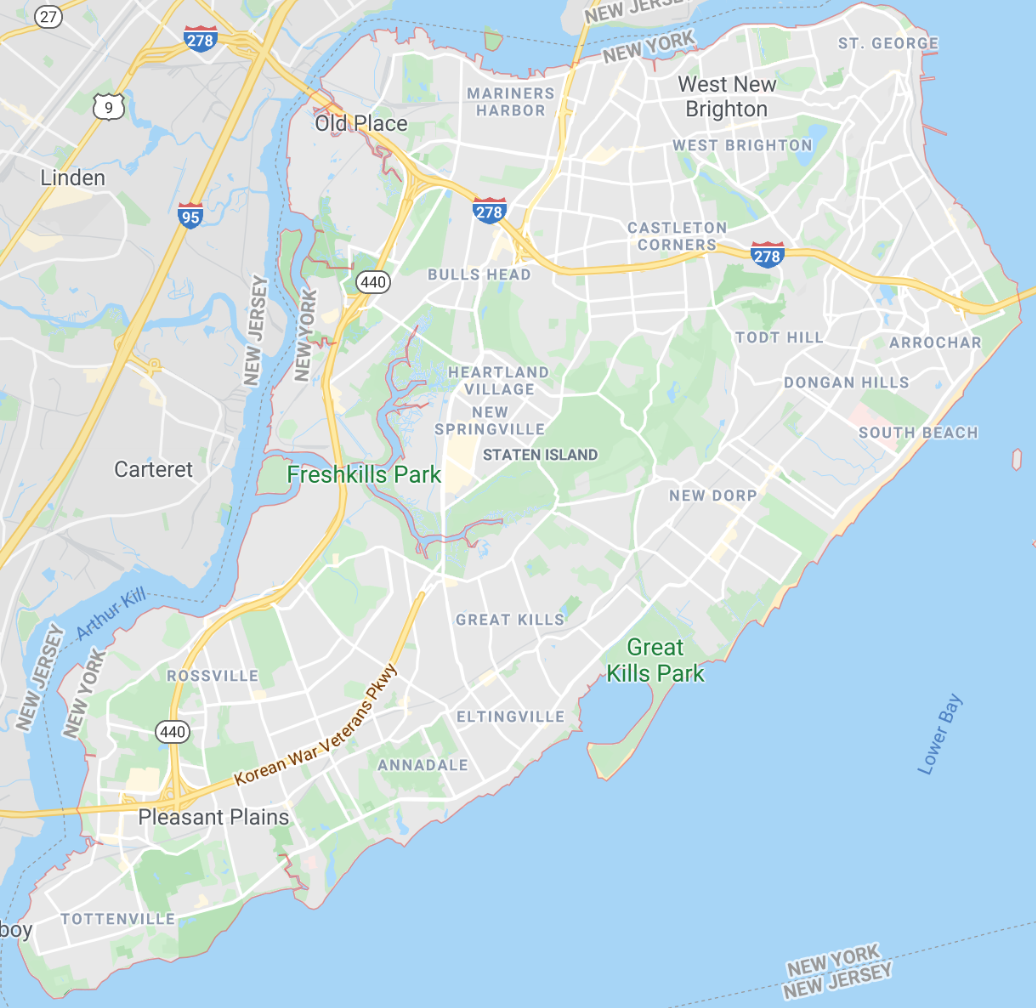 Query: How many people reported feeling symptoms in the past 8 days in New York City?
.
.
.
.
.
.
.
.
.
.
.
.
.
.
.
.
.
.
.
.
.
.
.
.
.
.
.
.
.
.
.
.
.
.
.
.
.
.
.
.
.
.
.
.
.
.
.
.
.
.
.
.
.
.
.
.
.
.
.
.
.
.
.
.
.
.
.
.
.
.
.
.
.
.
.
.
.
.
.
.
.
.
.
.
.
.
.
.
.
.
.
.
.
.
.
.
.
.
.
.
.
.
.
.
.
.
.
.
.
.
.
.
.
.
.
.
.
.
.
.
.
.
.
.
.
.
.
.
.
.
.
.
.
.
.
.
.
.
.
.
.
.
.
.
.
.
.
.
.
.
.
.
.
.
.
.
.
.
.
.
.
.
.
.
.
.
.
.
.
.
.
.
.
.
.
.
.
.
.
.
.
.
.
.
.
.
.
.
.
.
.
.
.
.
.
.
.
.
.
.
.
.
.
.
.
.
.
.
.
.
.
.
.
.
.
.
.
.
.
.
.
.
.
.
.
.
.
.
.
.
.
.
.
.
.
.
.
.
.
.
.
.
.
.
.
.
.
.
.
.
.
.
.
.
.
.
.
.
.
.
.
.
.
.
.
.
.
.
.
.
.
.
.
.
.
.
.
.
.
.
.
.
.
.
.
.
.
.
.
.
.
by day 50
by day 20
.
.
.
.
.
.
.
.
.
.
.
.
.
.
.
.
.
.
.
.
.
.
.
.
.
.
.
.
.
.
.
.
.
.
.
.
.
.
.
.
.
.
.
.
.
.
.
.
.
.
.
.
.
.
.
.
.
.
.
.
.
.
.
.
.
.
.
.
.
.
.
.
.
.
.
.
.
.
.
.
.
.
.
.
.
.
.
.
.
.
.
.
.
.
.
.
.
.
.
.
.
.
.
.
.
.
.
.
.
.
.
.
.
.
.
.
.
.
.
.
.
.
.
.
.
.
.
.
.
.
.
.
.
.
.
.
.
.
.
.
.
.
.
.
.
.
.
.
.
.
.
.
.
.
.
.
.
.
.
.
.
.
.
.
.
.
.
.
.
.
.
.
.
.
.
.
.
.
.
.
.
.
.
.
.
.
.
.
.
.
.
.
.
.
.
.
.
.
.
.
.
.
.
.
.
.
.
.
.
.
.
.
.
.
.
.
.
.
.
.
.
.
.
.
.
.
.
.
.
.
.
.
by day 2
by day 1
.
.
.
.
.
.
.
.
.
.
.
.
.
.
.
.
.
.
.
.
.
.
.
.
.
.
.
.
.
.
.
.
.
.
.
.
.
.
.
.
.
.
.
.
.
.
.
.
.
.
.
.
.
.
.
.
.
.
.
.
.
.
.
.
.
.
.
.
.
.
.
.
.
.
.
.
.
.
.
.
.
.
.
.
.
.
.
.
.
at day 20
at day 12
at day 13
at day 14
at day 15
at day 16
at day 17
at day 18
at day 19
.
.
.
.
.
.
.
.
.
.
.
.
32
Partitioning of dynamically updating spatiotemporal data
Query: How many people reported feeling symptoms in the past 8 days in New York City?
1       2        3       4	5        6       7       8
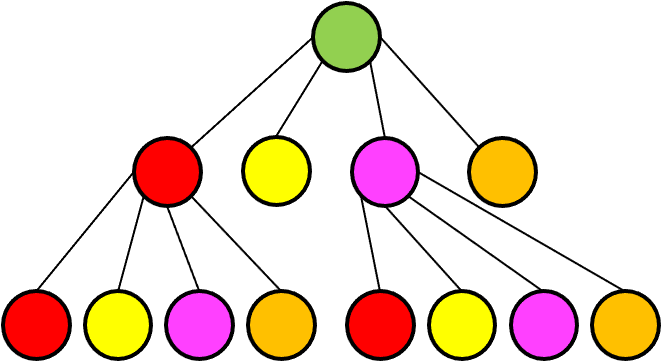 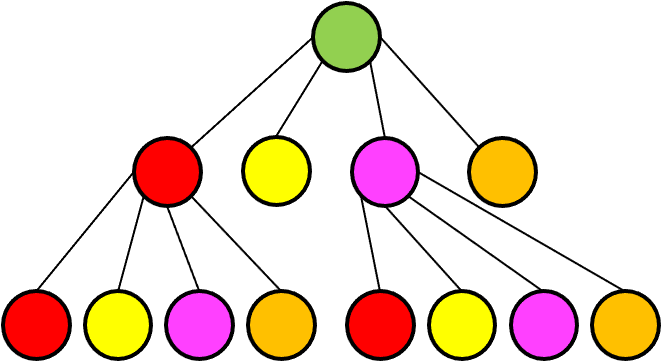 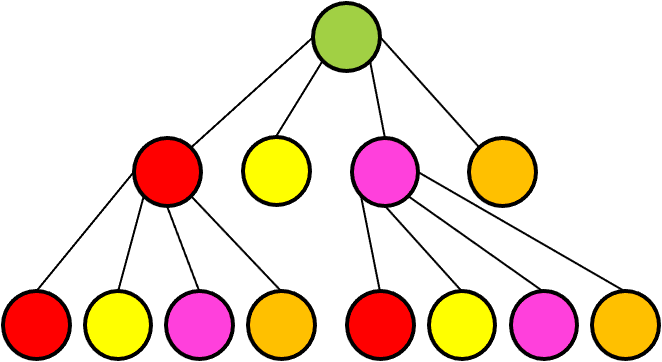 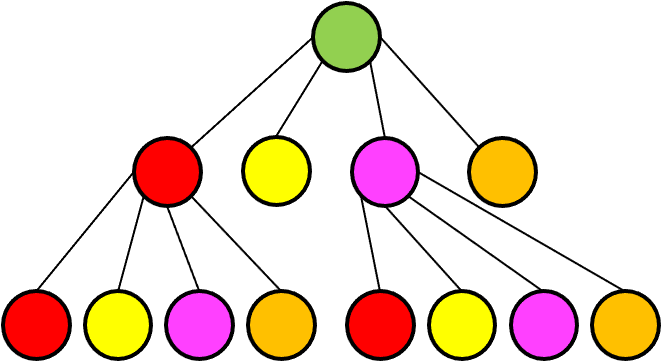 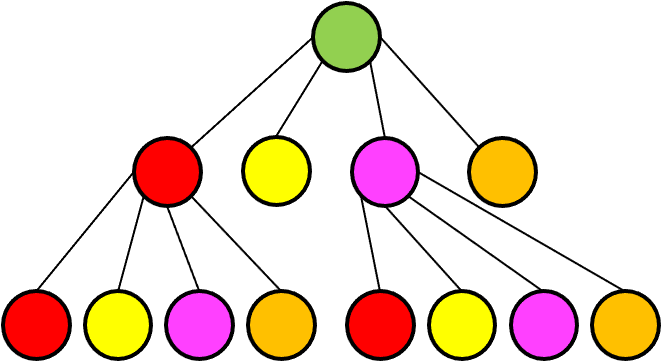 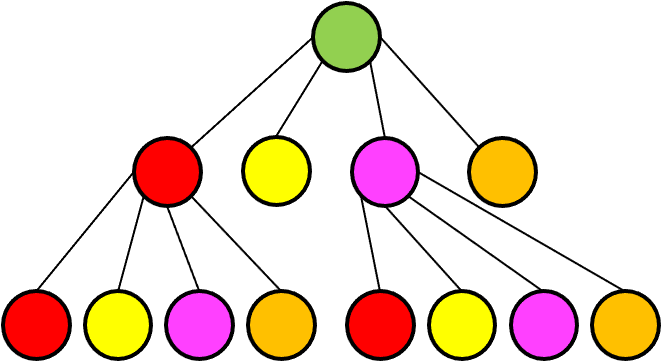 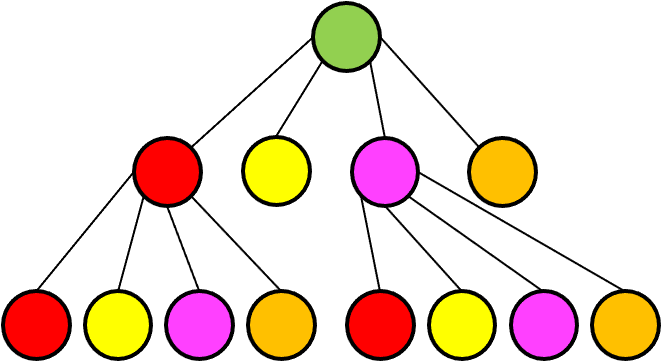 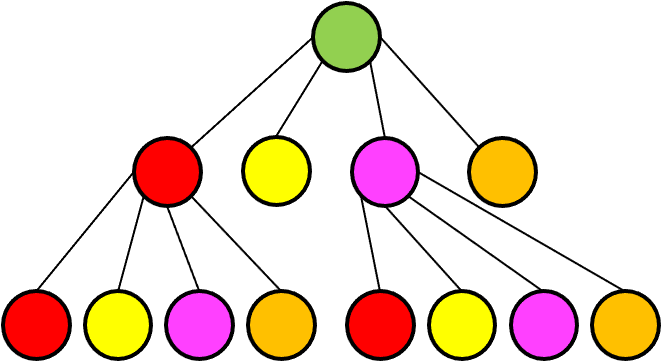 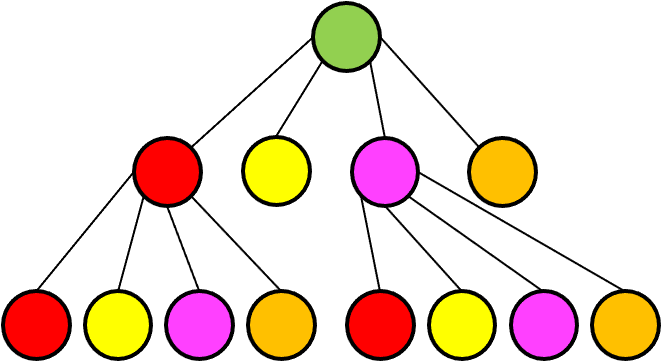 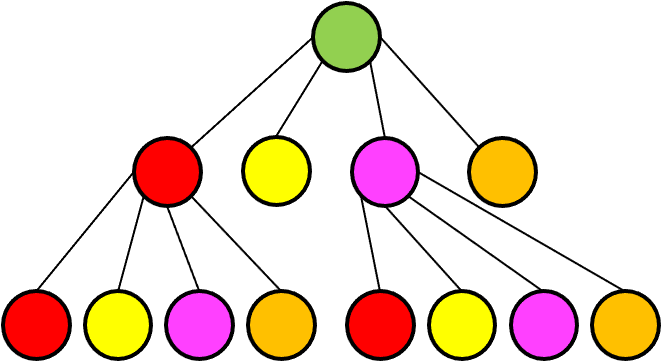 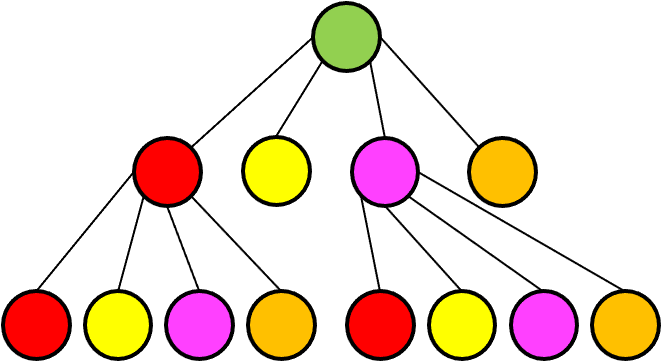 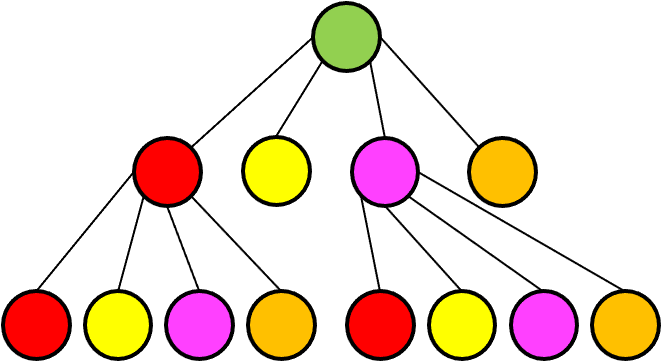 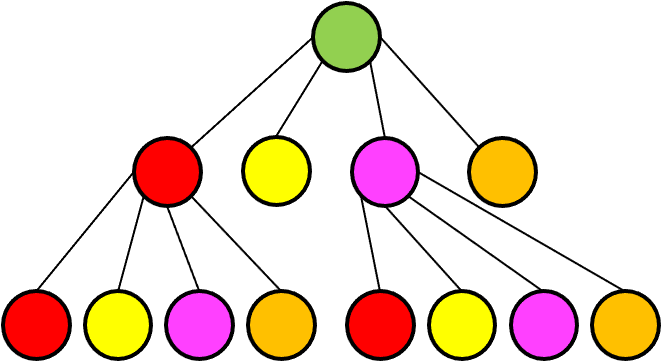 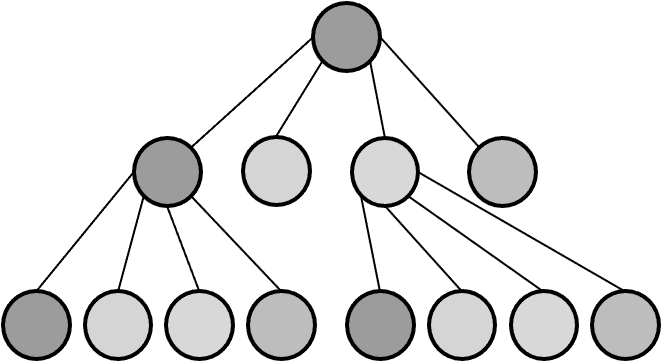 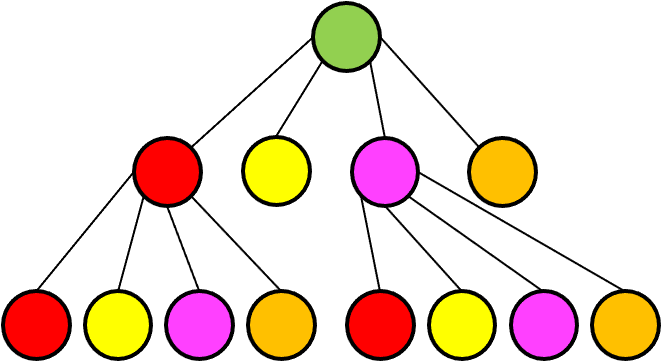 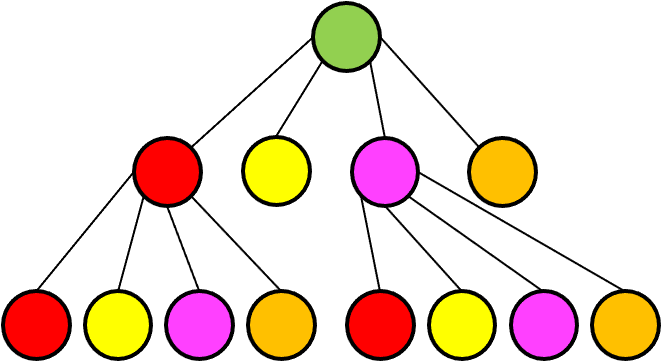 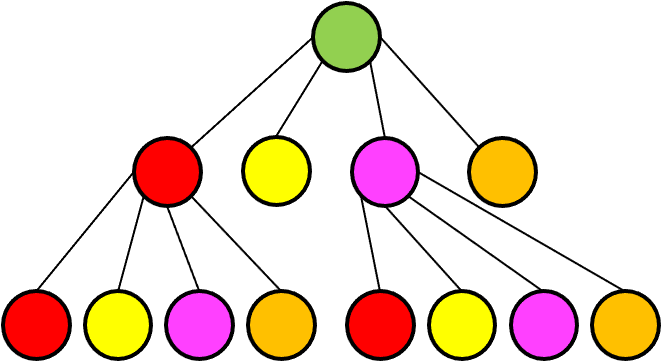 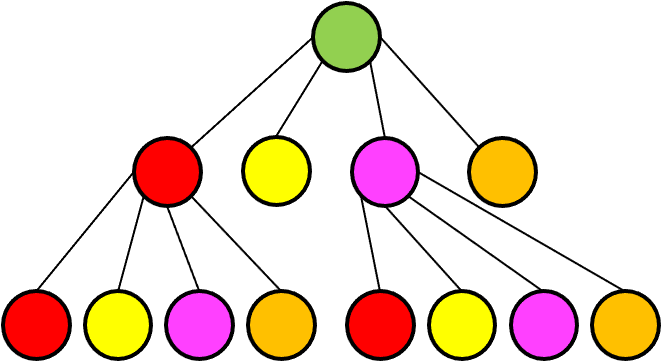 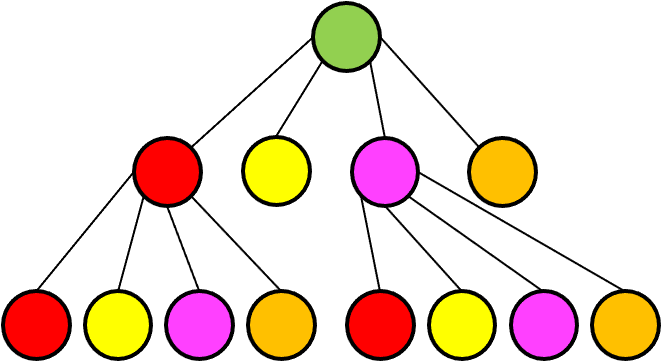 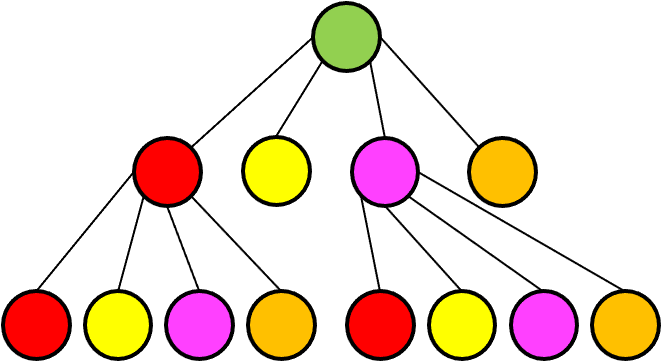 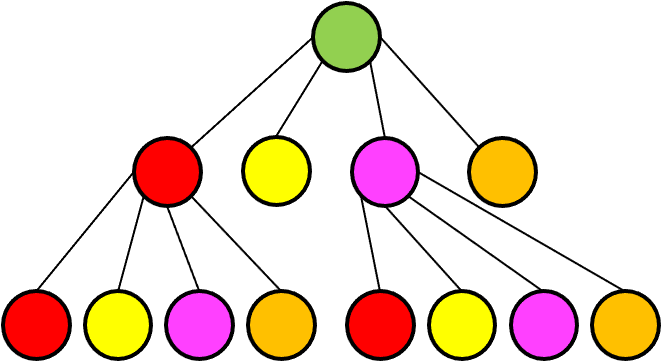 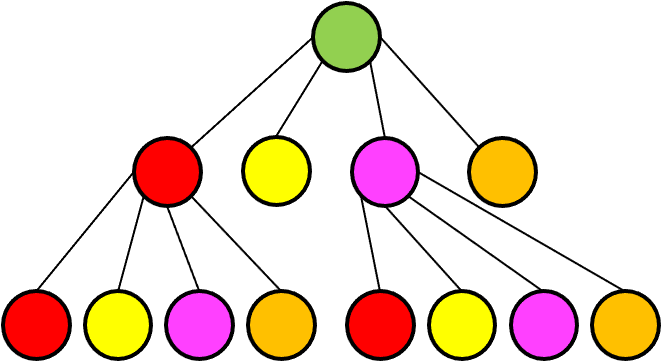 33
d = 8, n = 3
Day at which the partition is built
Days to be
 grouped
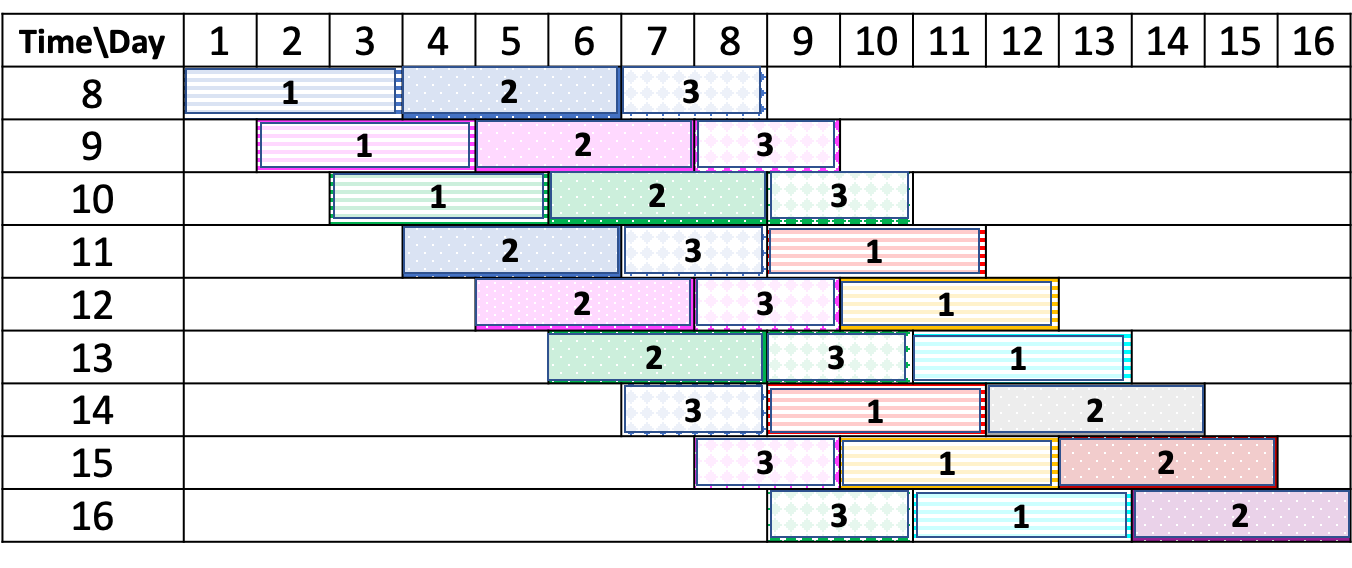 Day\Da
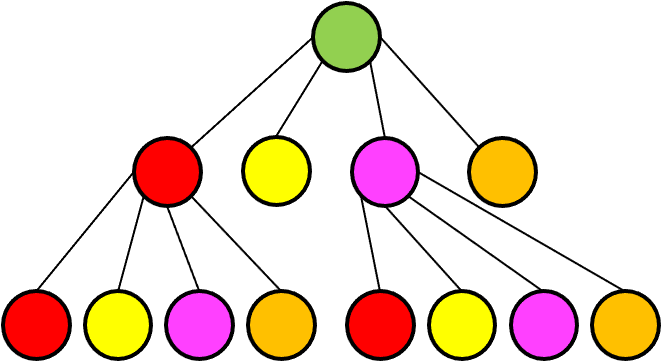 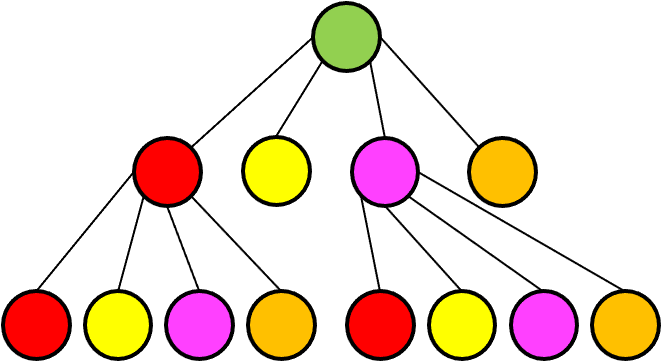 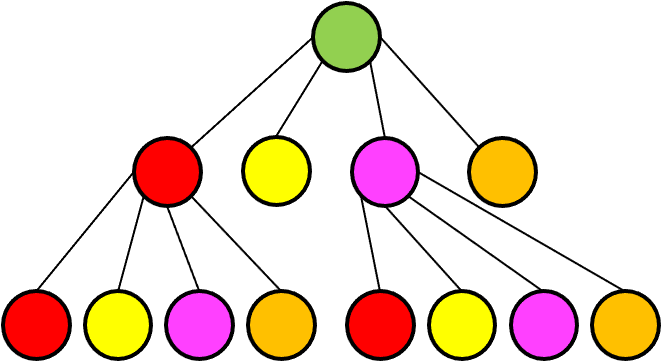 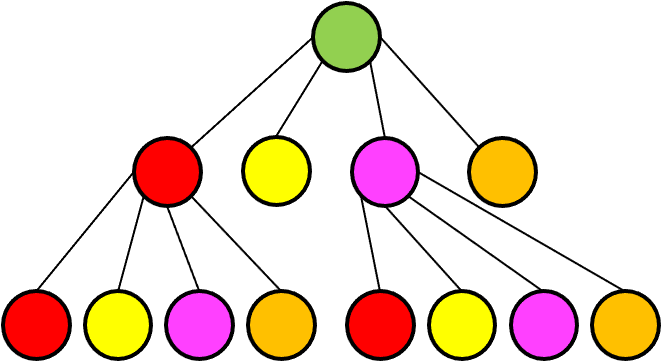 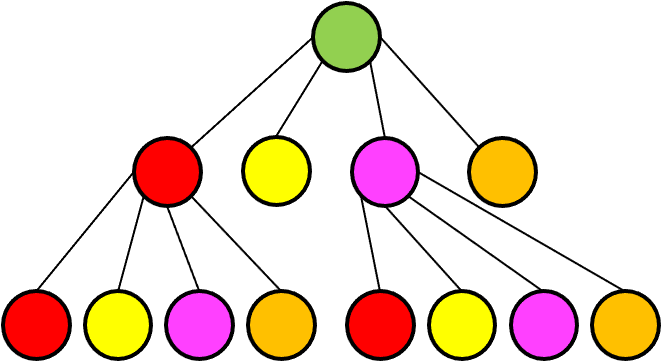 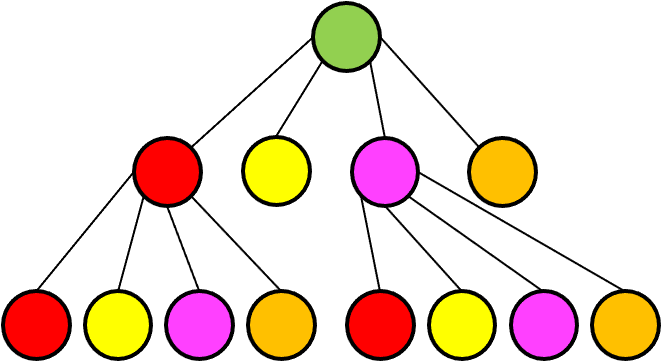 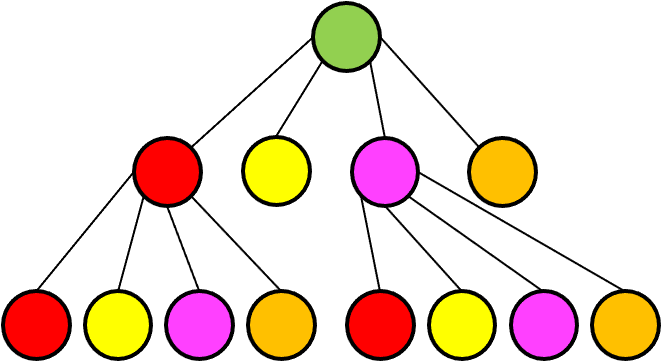 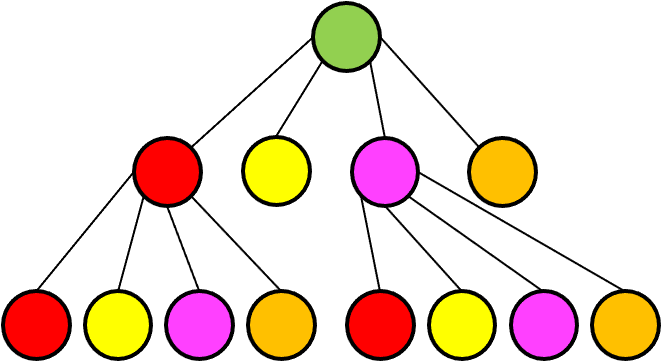 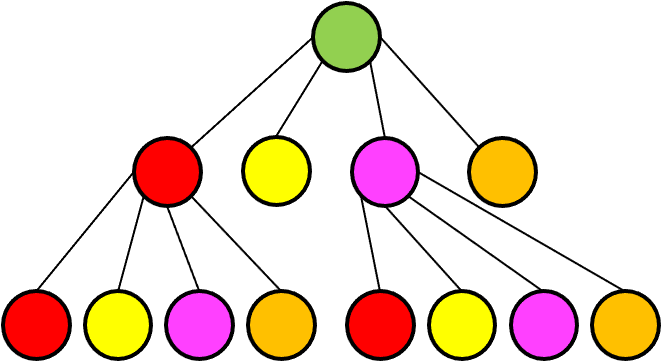 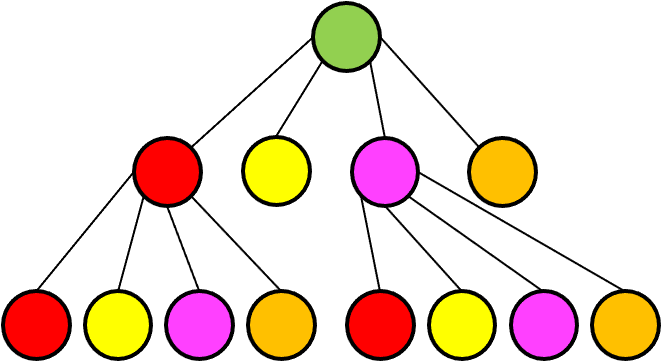 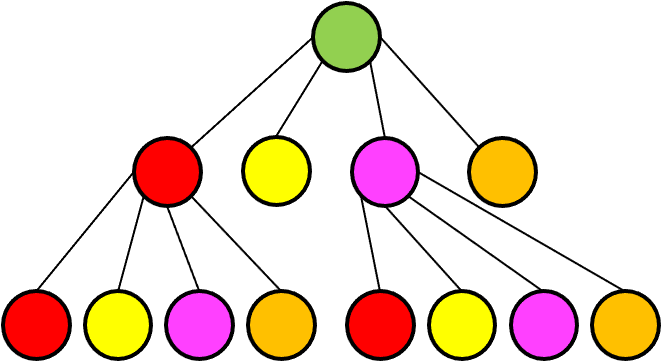 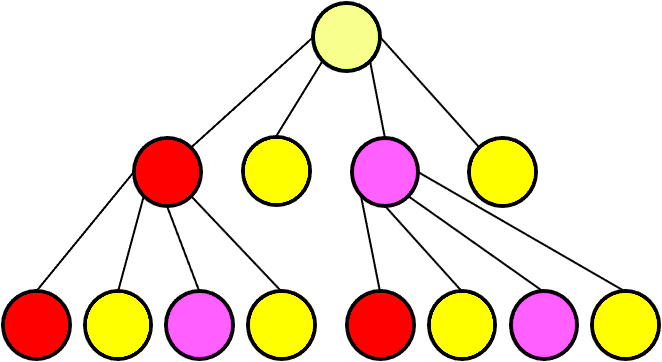 34
Can we do even better?
Yes, particularly, for small-to-medium sized windows
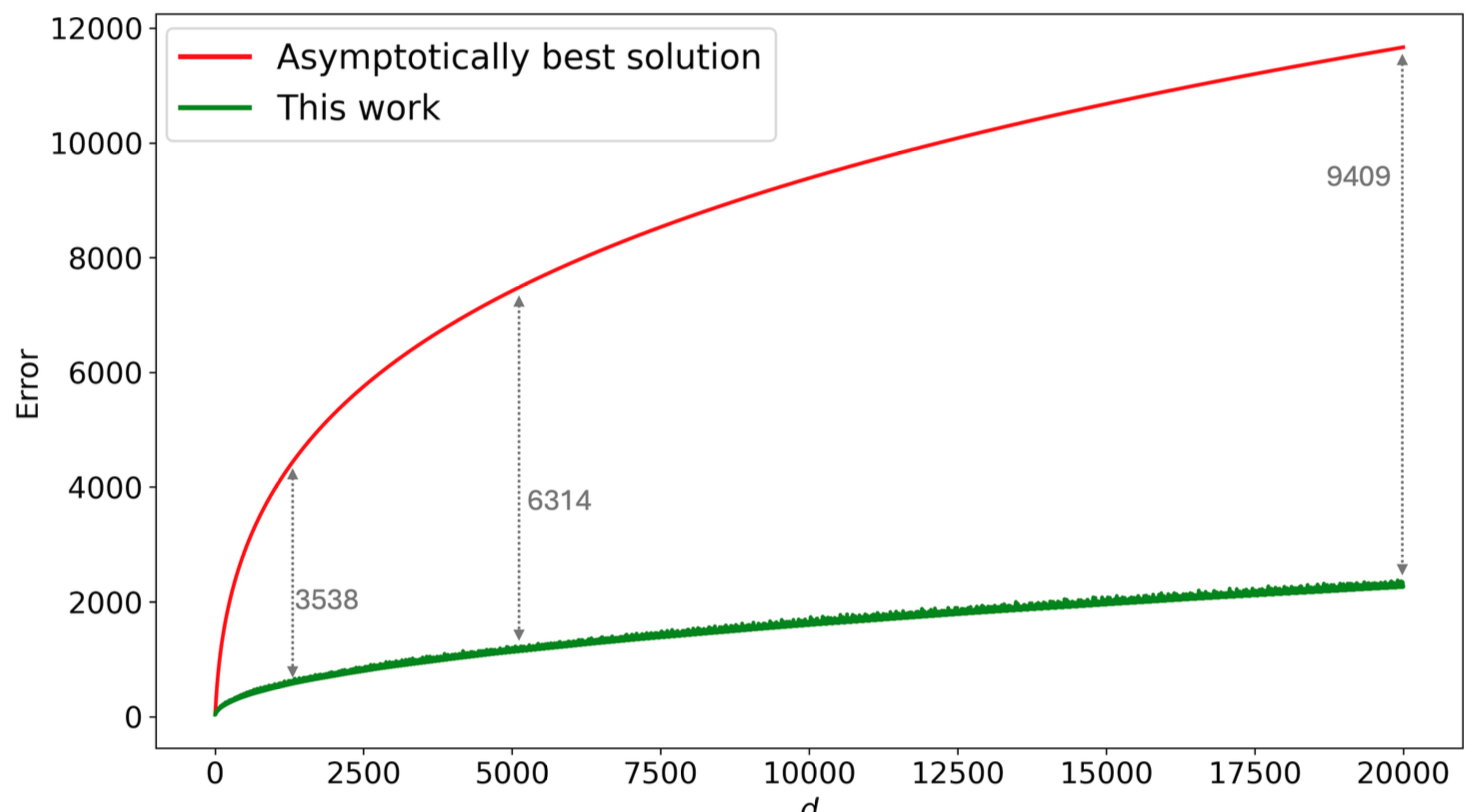 How?Using a combinatorial approach
For more details, look at: H. Asif, E. Boros, J. Vaidya, Differentially Private Range Counting: Where Asymptotically Better Fails, Integer Covering Prevails, Annals of Operations Research, 2025.
35
What else?
How about exploratory analysis?
Synthetic Data
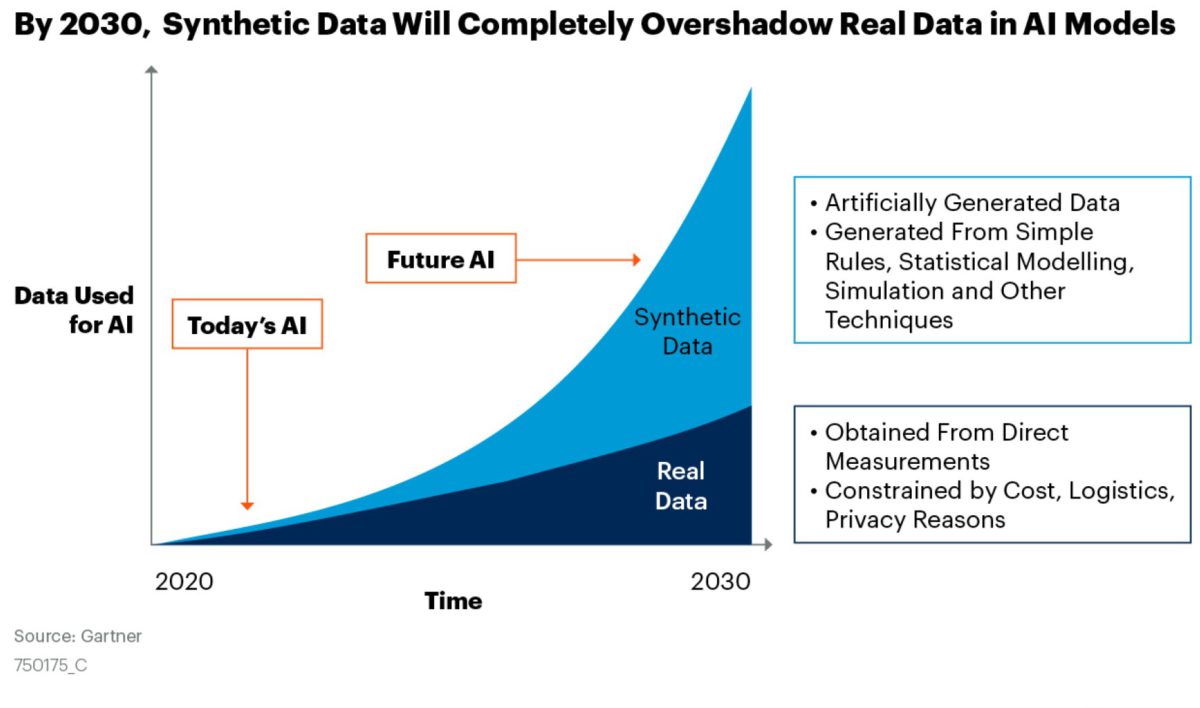 Synthetic data is widely used for
Data augmentation
Simulation
Training models
Privacy
36
Ignore missing data
Using missing data
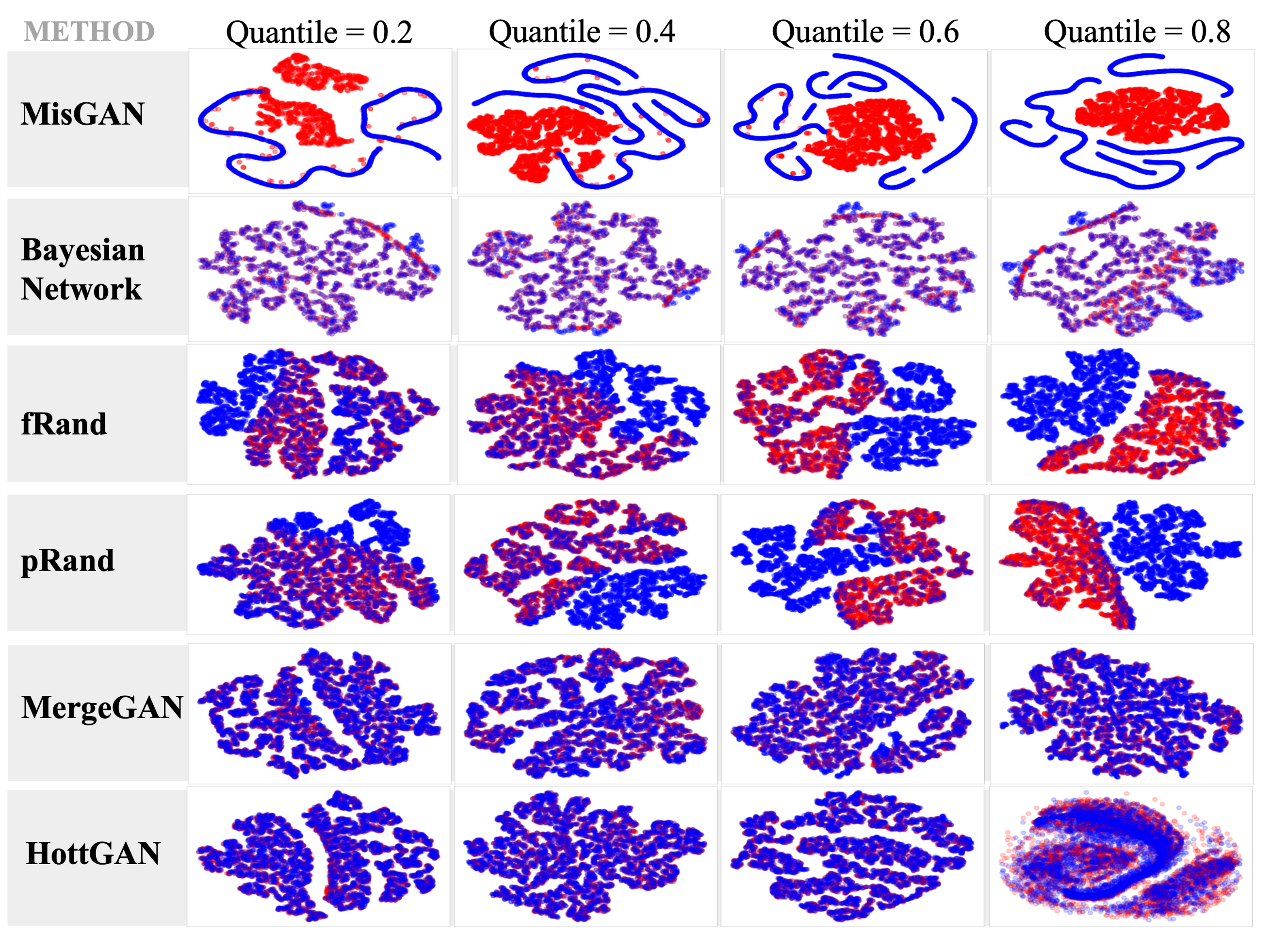 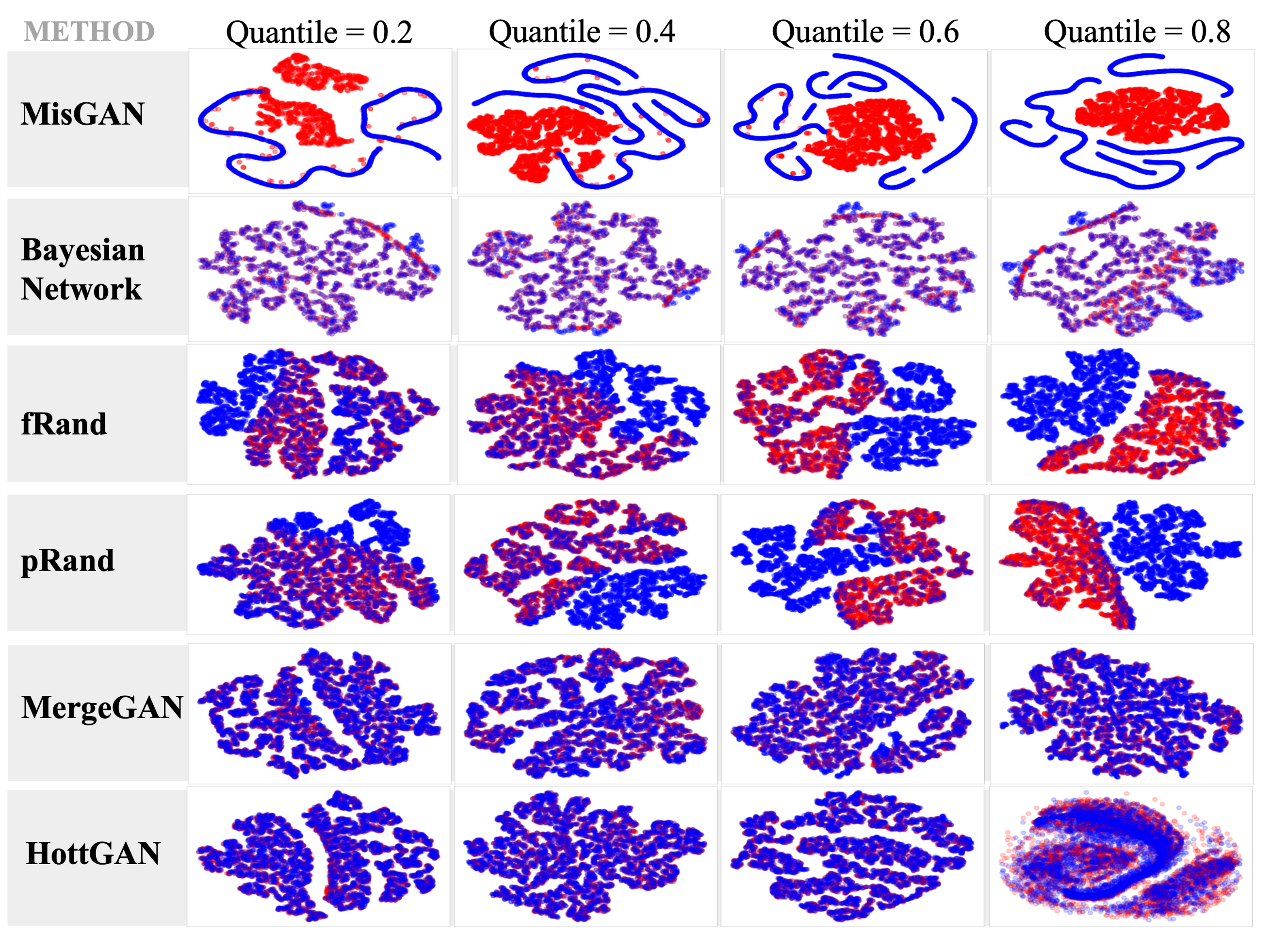 representative
realistic & high-quality
leverages all available data
preserves important correlations and characteristics
Improved performance on downstream tasks
unrealistic
biased
underrepresented
data wastage
poor quality
lacks important correlations and characteristics
Synthetic data
Real data
37
Our work
Generate synthetic datasets conditioned on the missing patterns that preserves both data and missing data distribution, handling different forms and relationships between missing data and observable data
(1)
P (𝑋) = P (𝑋𝑜|𝑀)P (𝑀)
data with missing values
missing patterns
data without missing values
(2)
P (𝑋) =  P (𝑋𝑜,𝑀)
For more details, please look at: X. Wang, H. Asif, and J. Vaidya. 2023. Preserving Missing Data Distribution in Synthetic Data. WWW '23 https://doi.org/10.1145/3543507.3583297 and 
X. Wang, H. Asif, S. Gupta and J. Vaidya, "Data Synthesis Reinvented: Preserving Missing Patterns for Enhanced Analysis," in IEEE Transactions on Knowledge and Data Engineering ’25.  https://doi.org/10.1109/TKDE.2025.3563319
38
Approach 1: HottGAN   P (𝑋𝑜|𝑀)P (𝑀)
Identify missing pattern
Hott partitioning
Real data
Data projection
Learner & generator
Data lifting
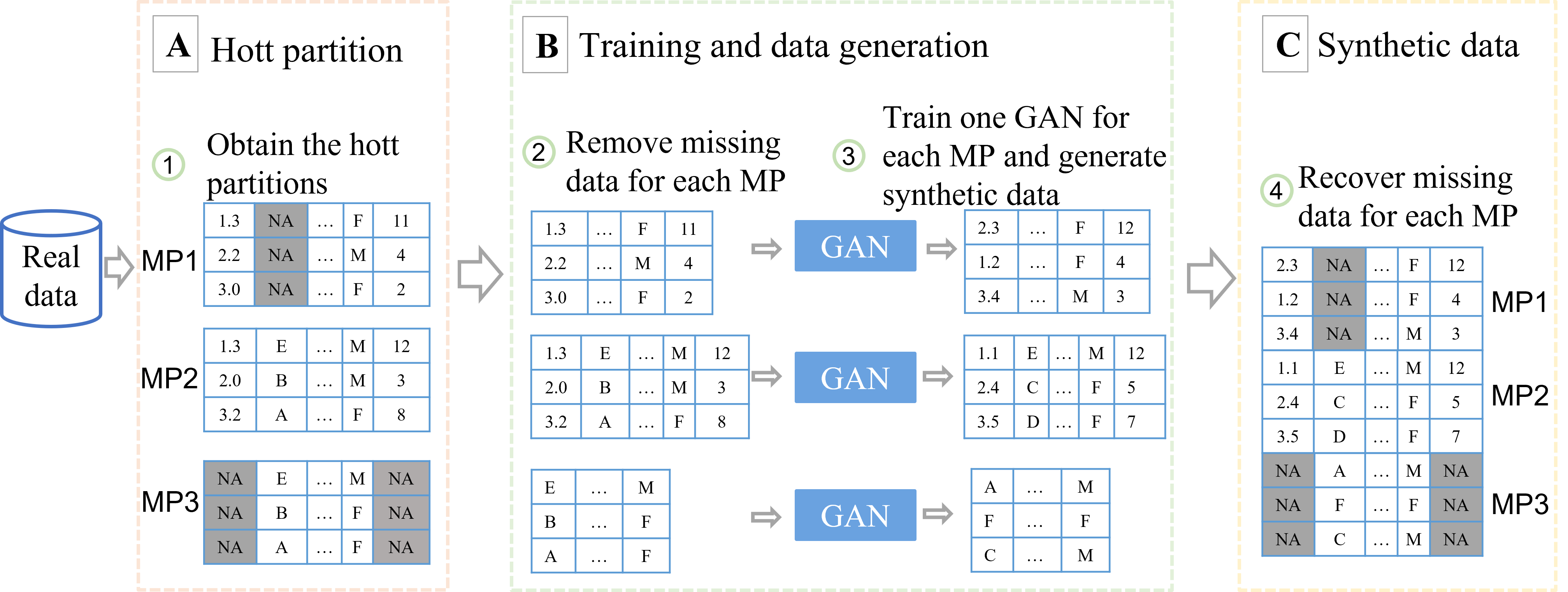 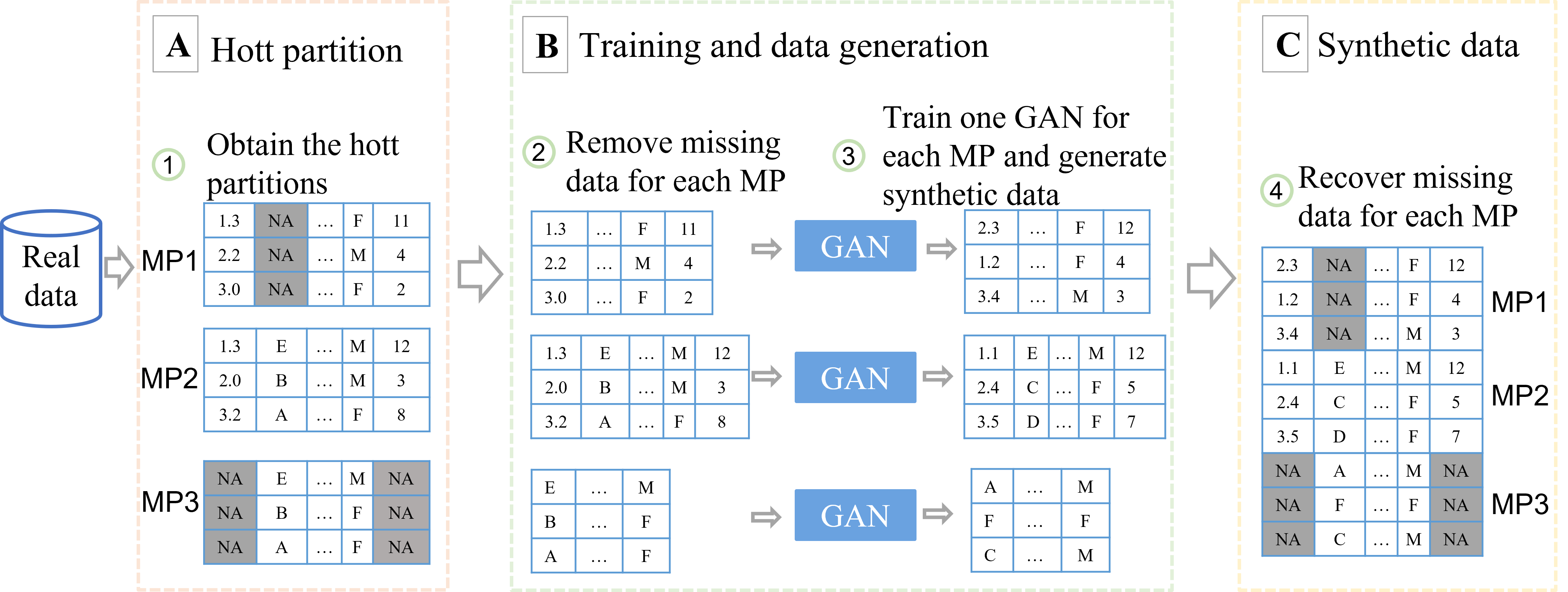 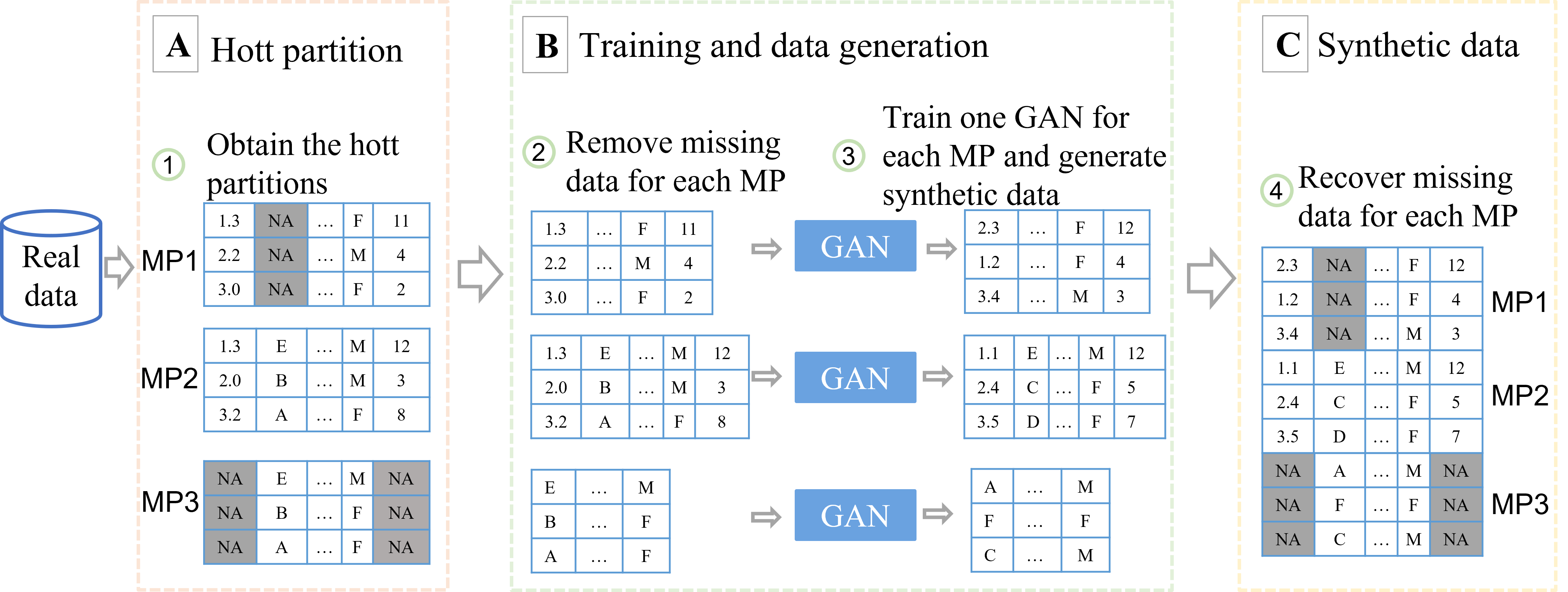 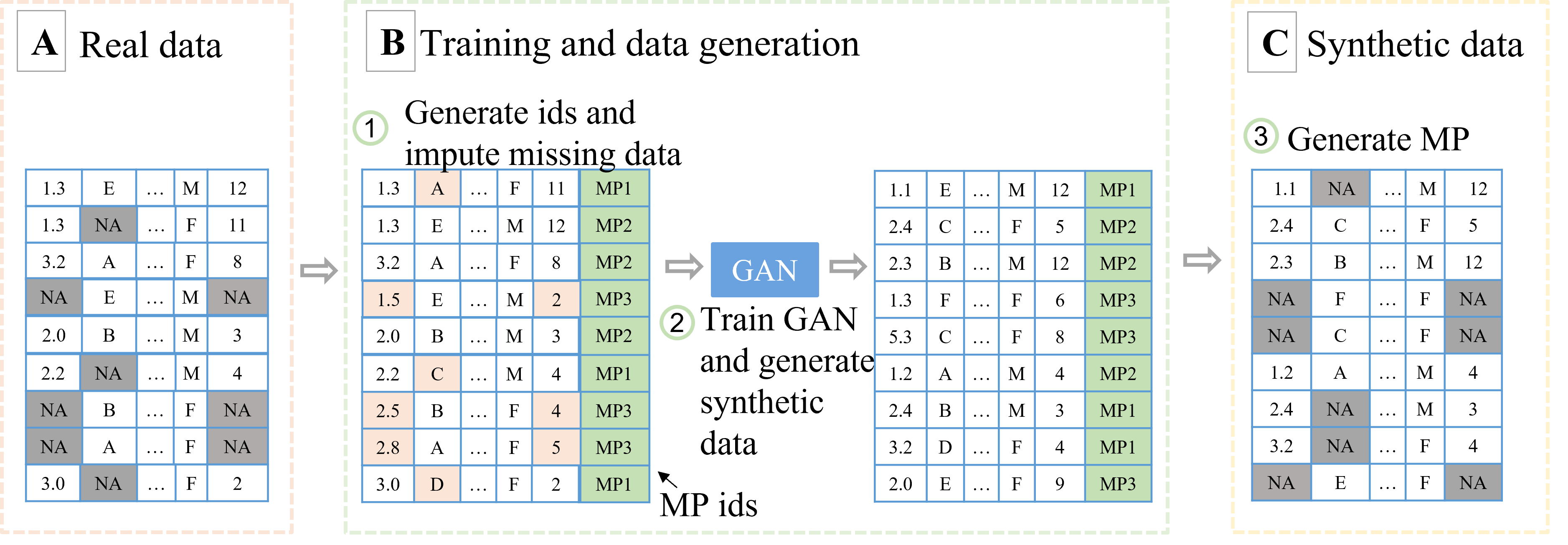 39
Approach 2: MergeGAN  P(𝑋𝑜,𝑀)
Missing pattern embedding
MP feature creation
Imputation
MP creation
Data cleaning
Learner & generator 
for synthetic data
Real data
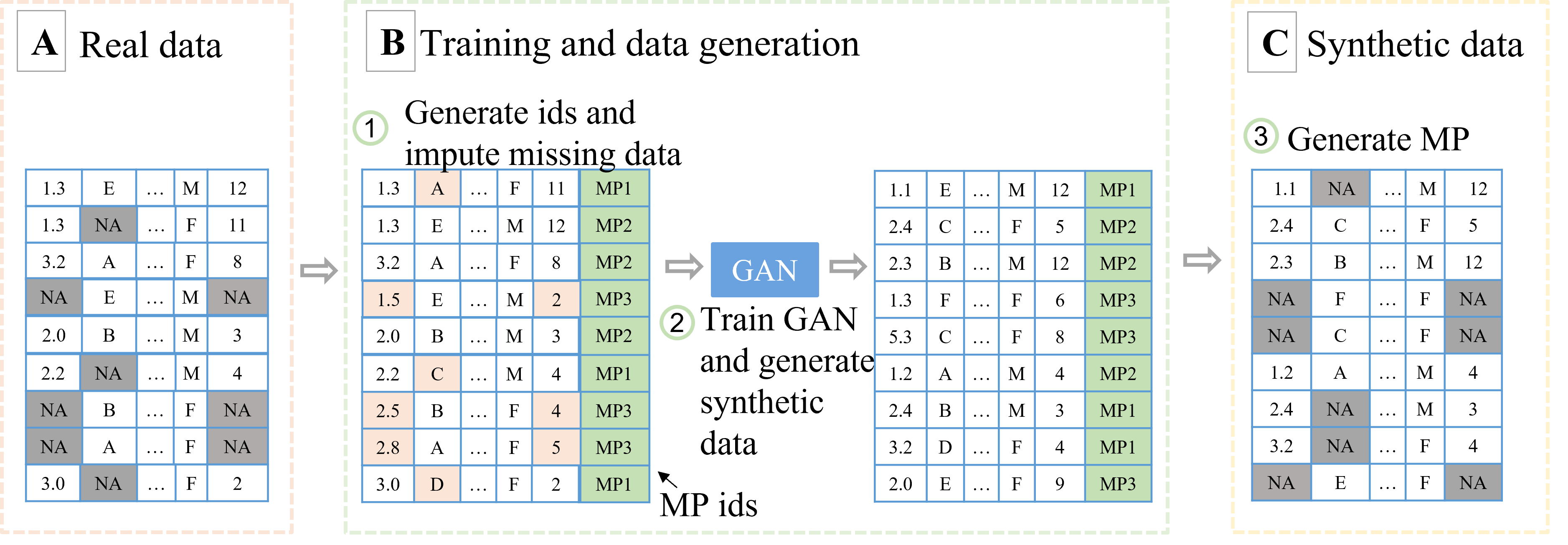 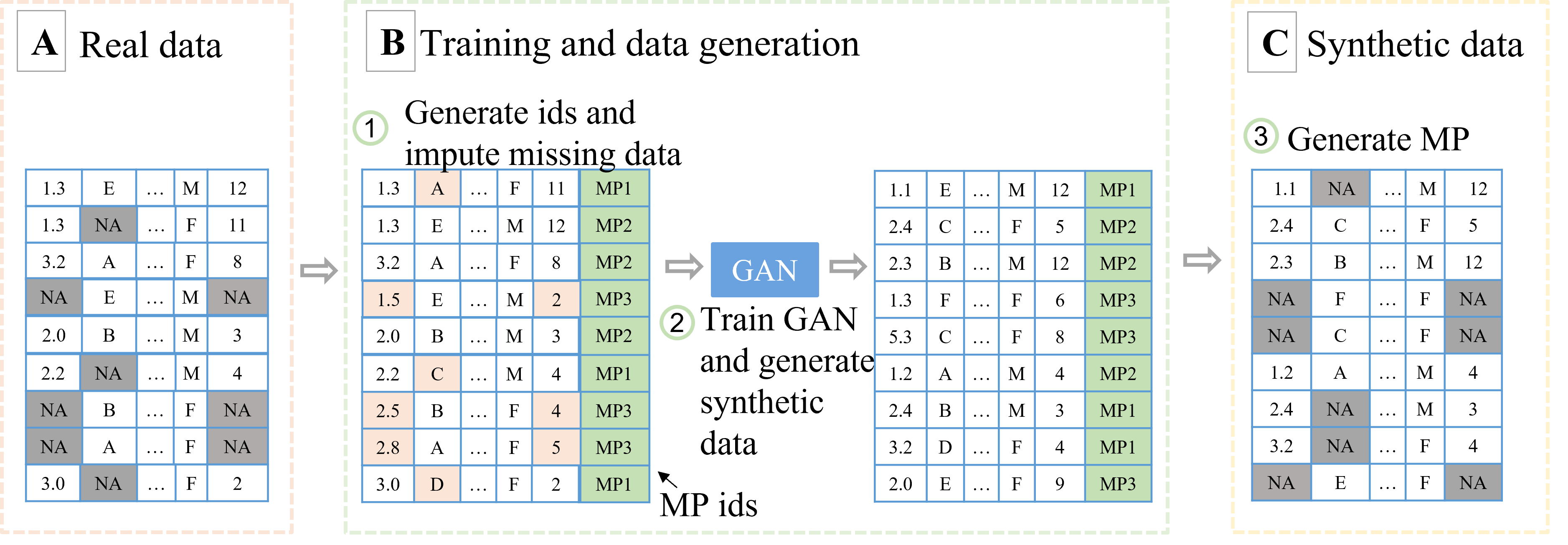 40
Results
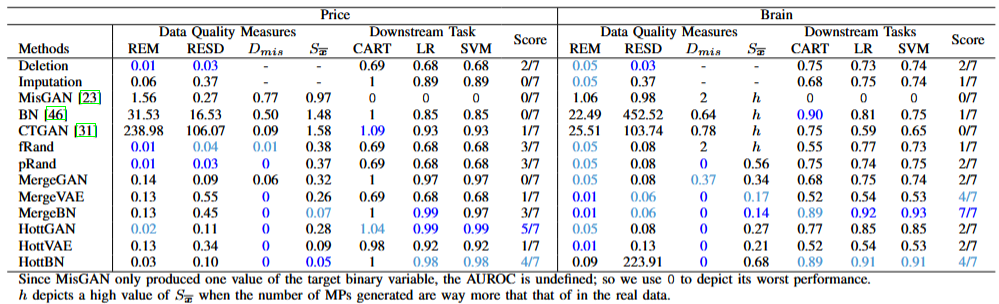 41
Verifying ML models: Secure Engravings
Goal: undetectably engrave special input/output information into a NN. 
Example: signing a network
We provide 
(1) definitions of security for the secret engraving problem
(2) machine learning methods for the construction of an engraved network
(3) a threat model that is instantiated with state-of-the-art interpretability methods to devise distinguishers/attackers.
For more details, please look at: N. Hobbs, P. A. Papakonstantinou and J. Vaidya, "Engravings, Secrets, and Interpretability of Neural Networks," in IEEE Transactions on Emerging Topics in Computing, vol. 12, no. 4, pp. 1093-1104, Oct.-Dec. 2024, https://doi.org/10.1109/TETC.2024.3358759.
42
Secure Engravings: Two Key Problems
How to create them?
Hardwire them (i.e., modify the architecture)
Utilize an adaptive training procedure
How to detect them?
Use syntax (i.e., network and weights)
Use semantics (i.e., interpretability features)
What’s the pair?
Yes or no, bring a friend
Yes or no
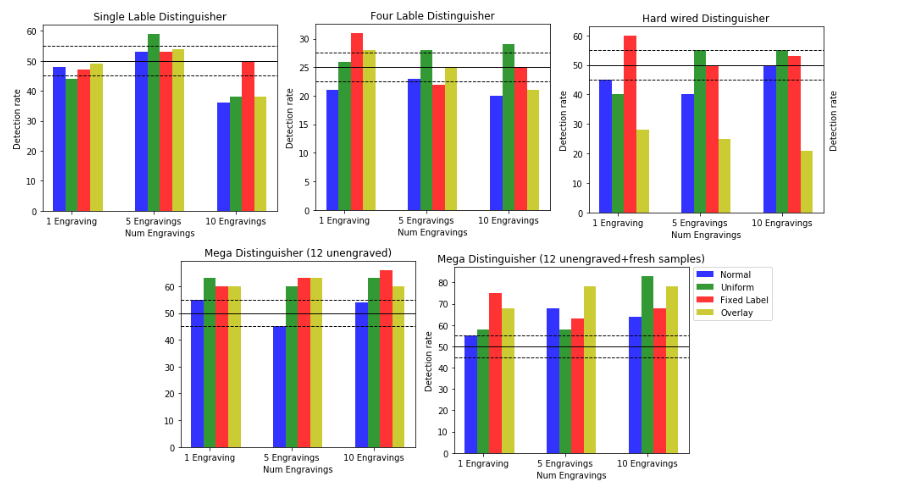 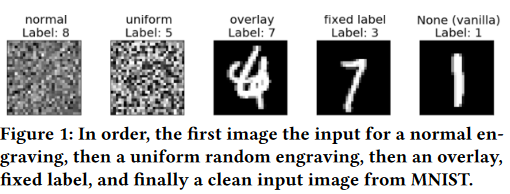 Yes or no, with “knowledge” of many engraving types
43
Going ahead, what do we need?
A more nuanced view of privacy and trust
Privacy accounting
Privacy explanation
Privacy visualization
Privacy exploration

The next generation of privacy-preserving systems
Consider new architectures
Incorporate diverse privacy models
Take a socio-cognitive approach
Enable meaningful control over data
Use ml/ai to automate policy configuration and management
44
Questions
45